Model Based Deep Reinforcement Learning
Imagination-Augmented Agents – Successor Features for Transfer
May 2019
Ioannis Miltiadis Mandralis
Seminar on Deep Reinforcement Learning
ETH Zürich
1
Overview
I2A
Imagination Augmented Agents

Robust to model inaccuracy
Achieves performance with less data
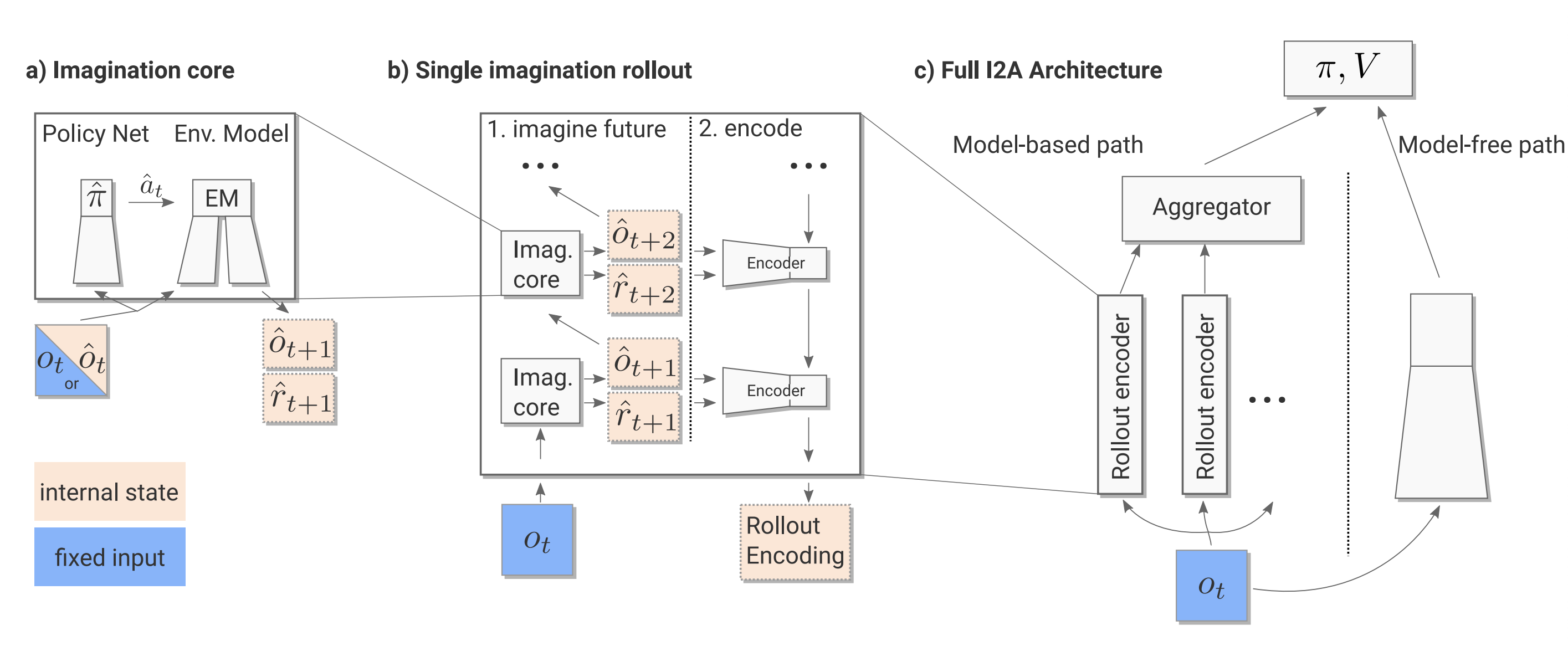 2
Overview
Successor Features for Transfer

Value function representation that decouples dynamics from rewards 
Integrates transfer into RL framework
Successor features
3
Imagination-Augmented Agents for Deep Reinforcement Learning
Théophane Weber et. al.
DeepMind
Feb 2018
4
I2A Architecture
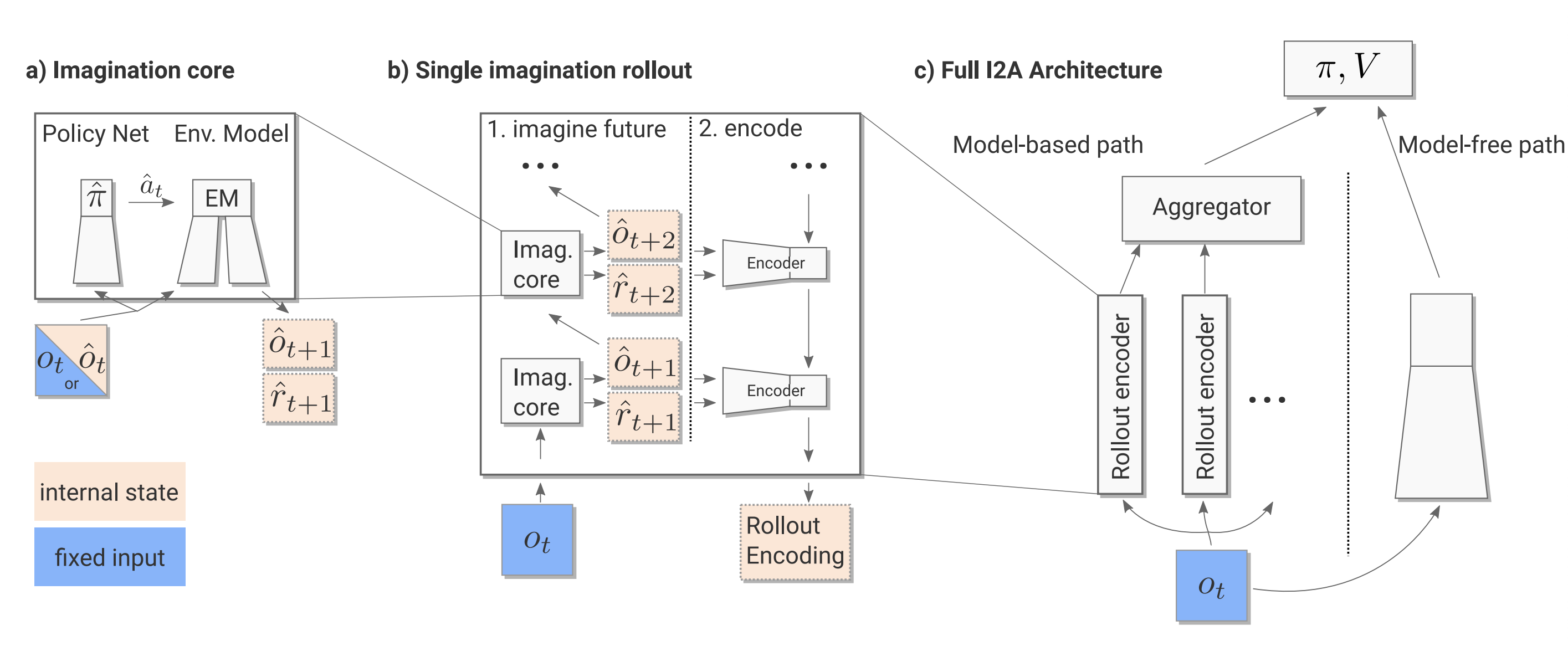 5
1. Imagination Core
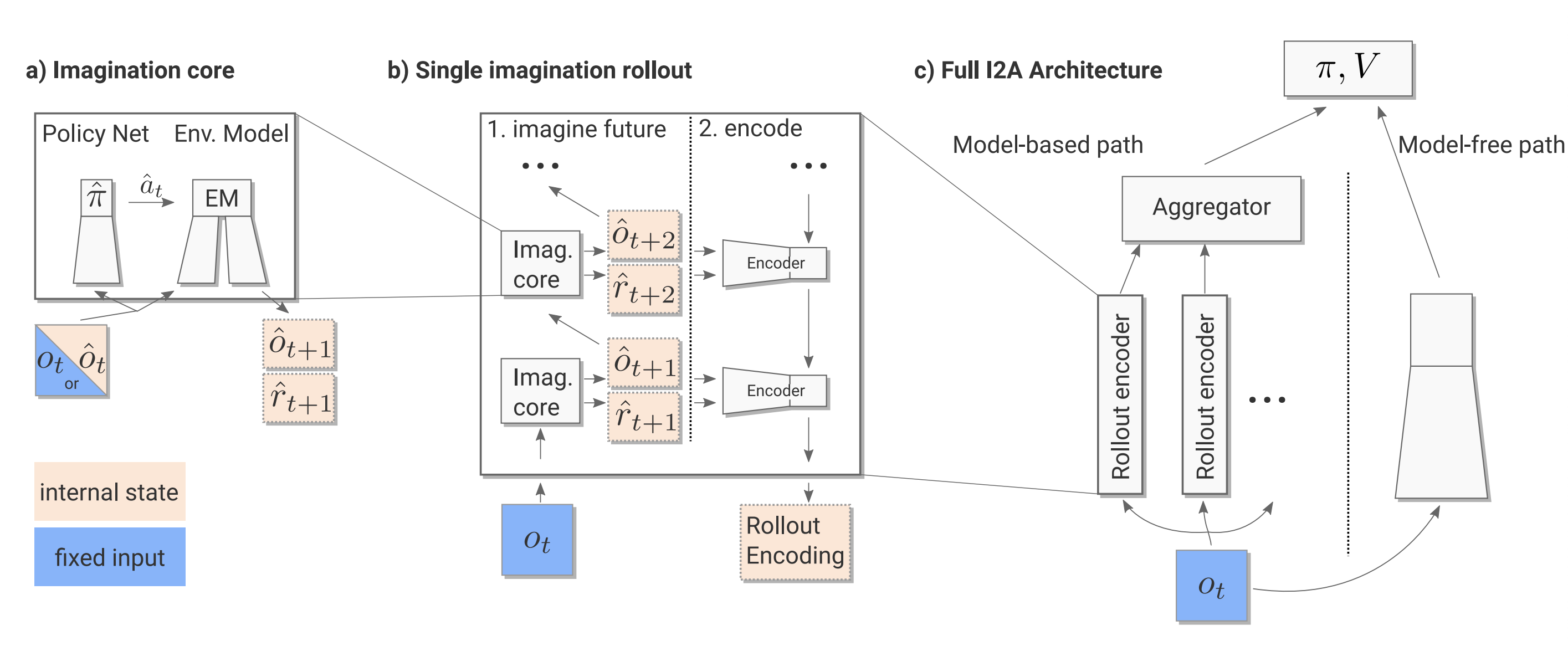 6
1. Imagination Core
7
1. Imagination Core
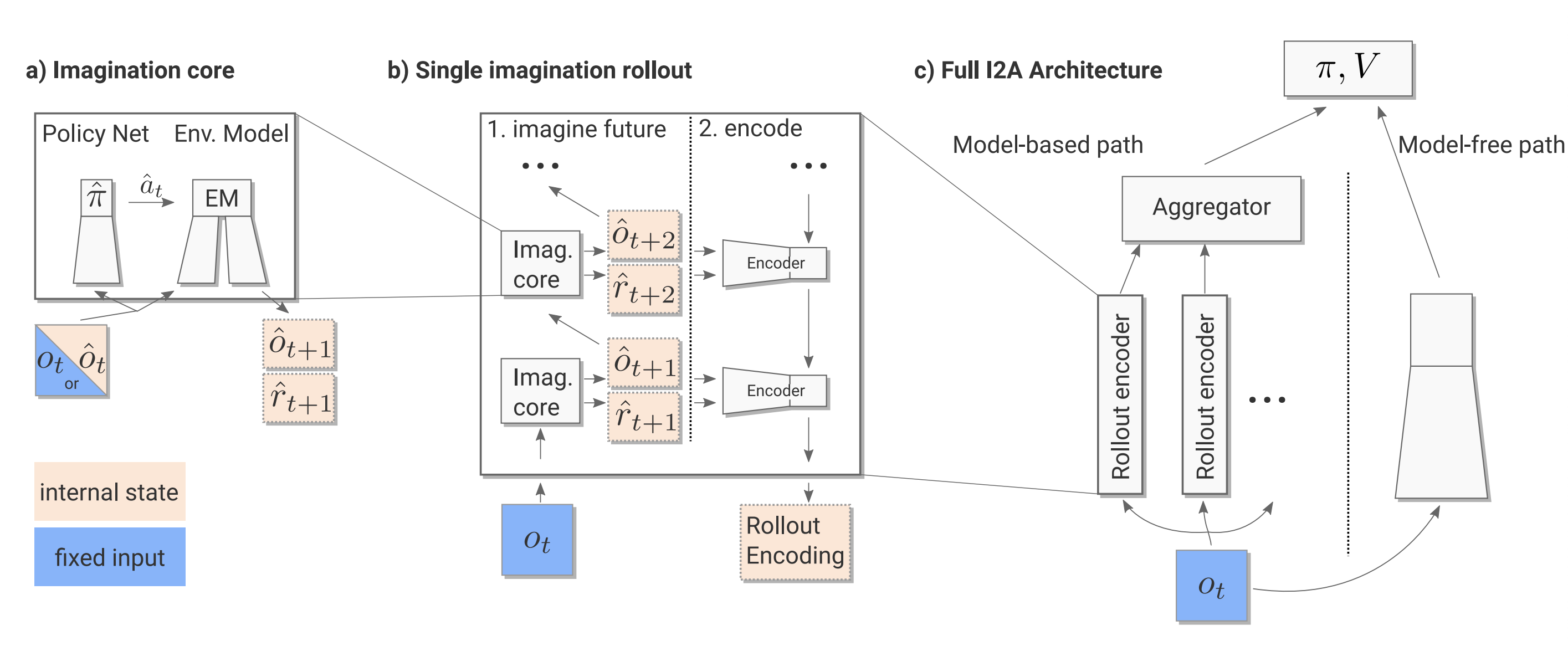 8
1. Imagination Core
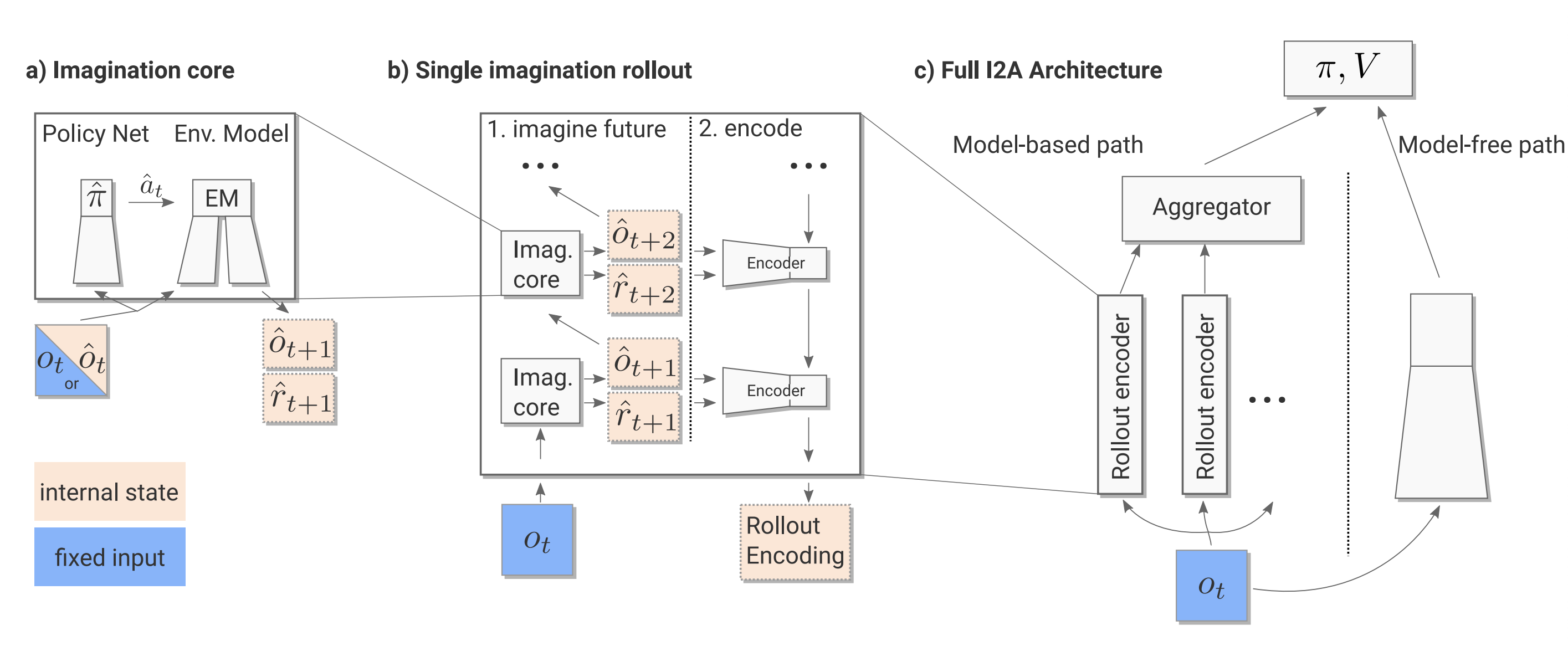 9
1. Imagination Core
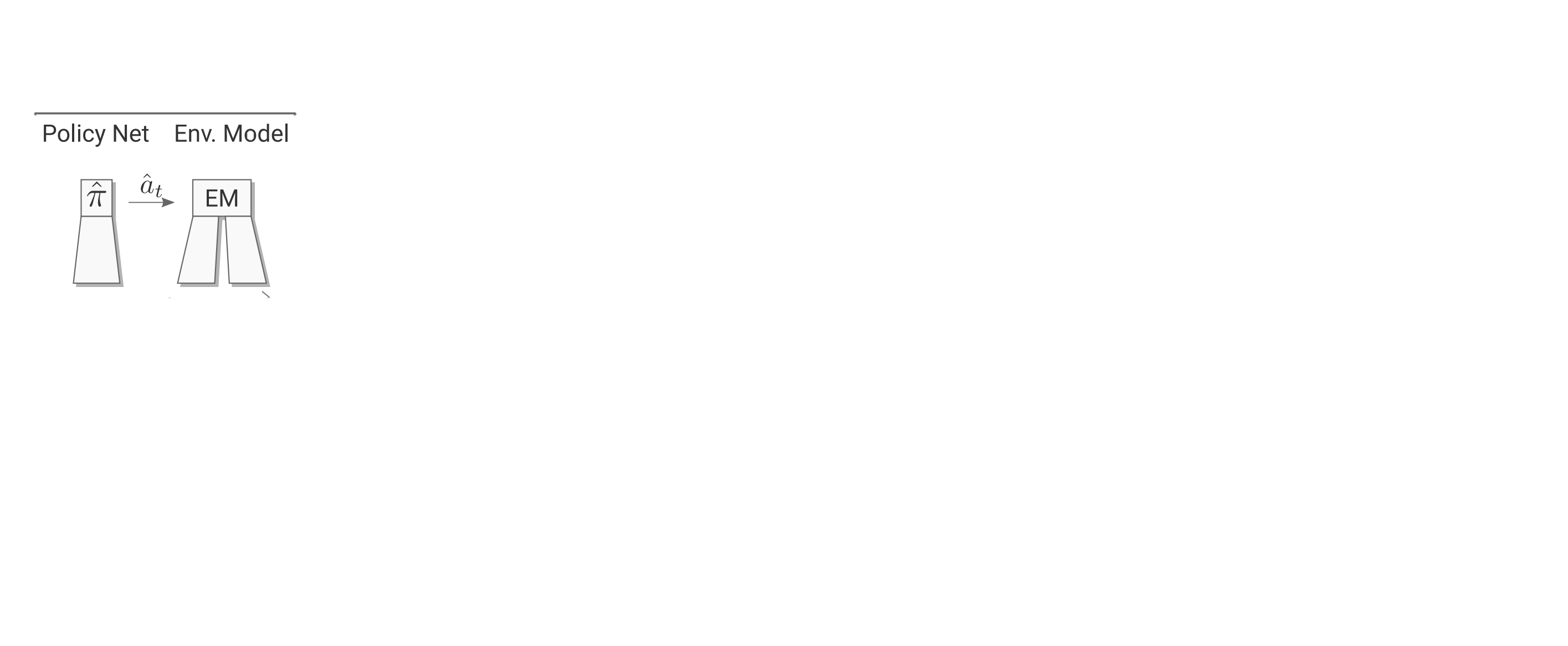 10
1. Imagination Core
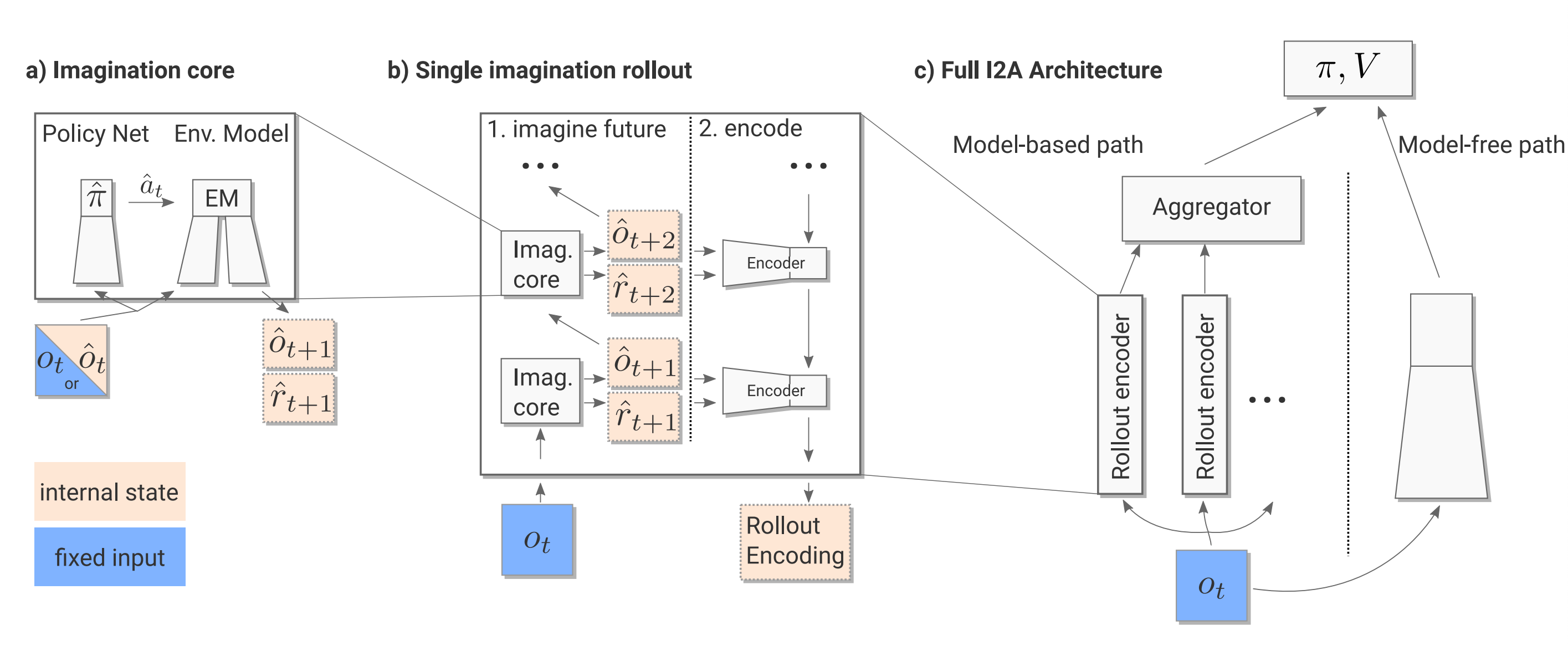 Input observation…
11
1. Imagination Core
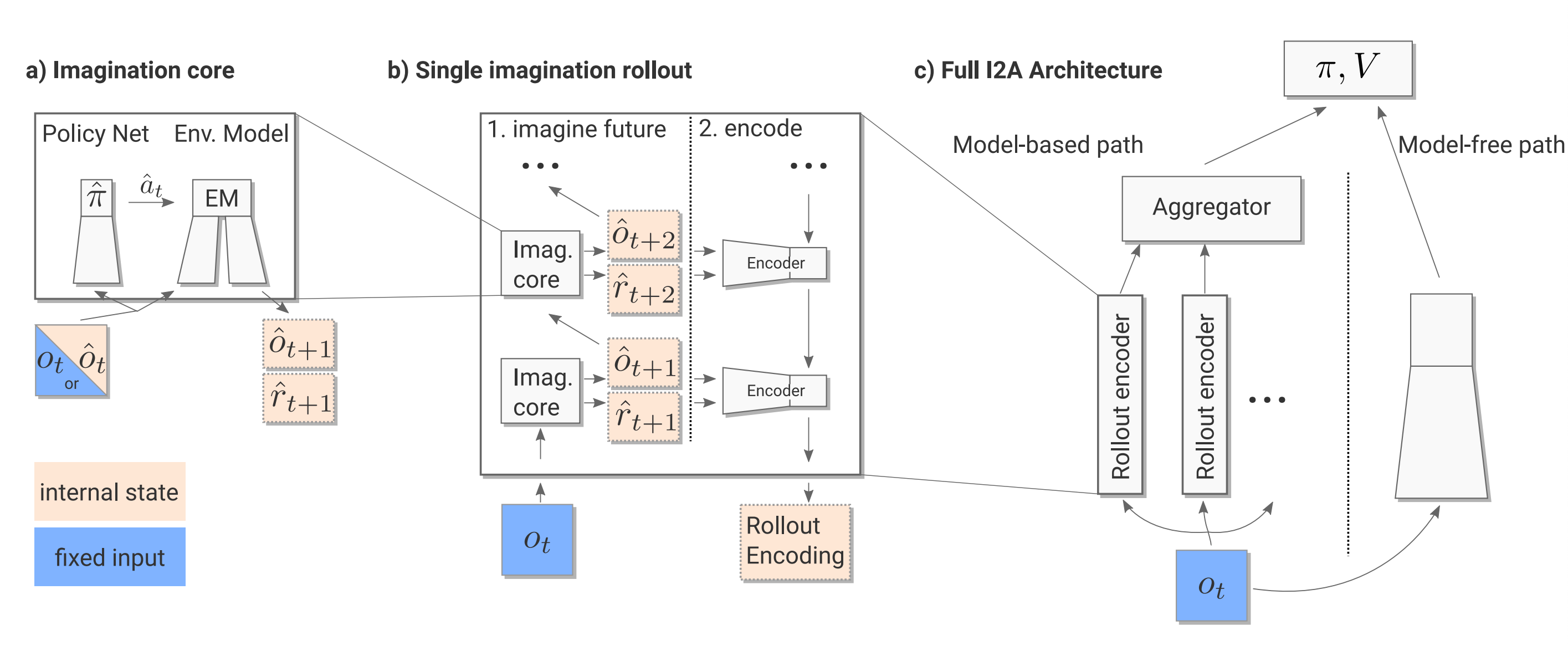 Input observation…
Actually a frame
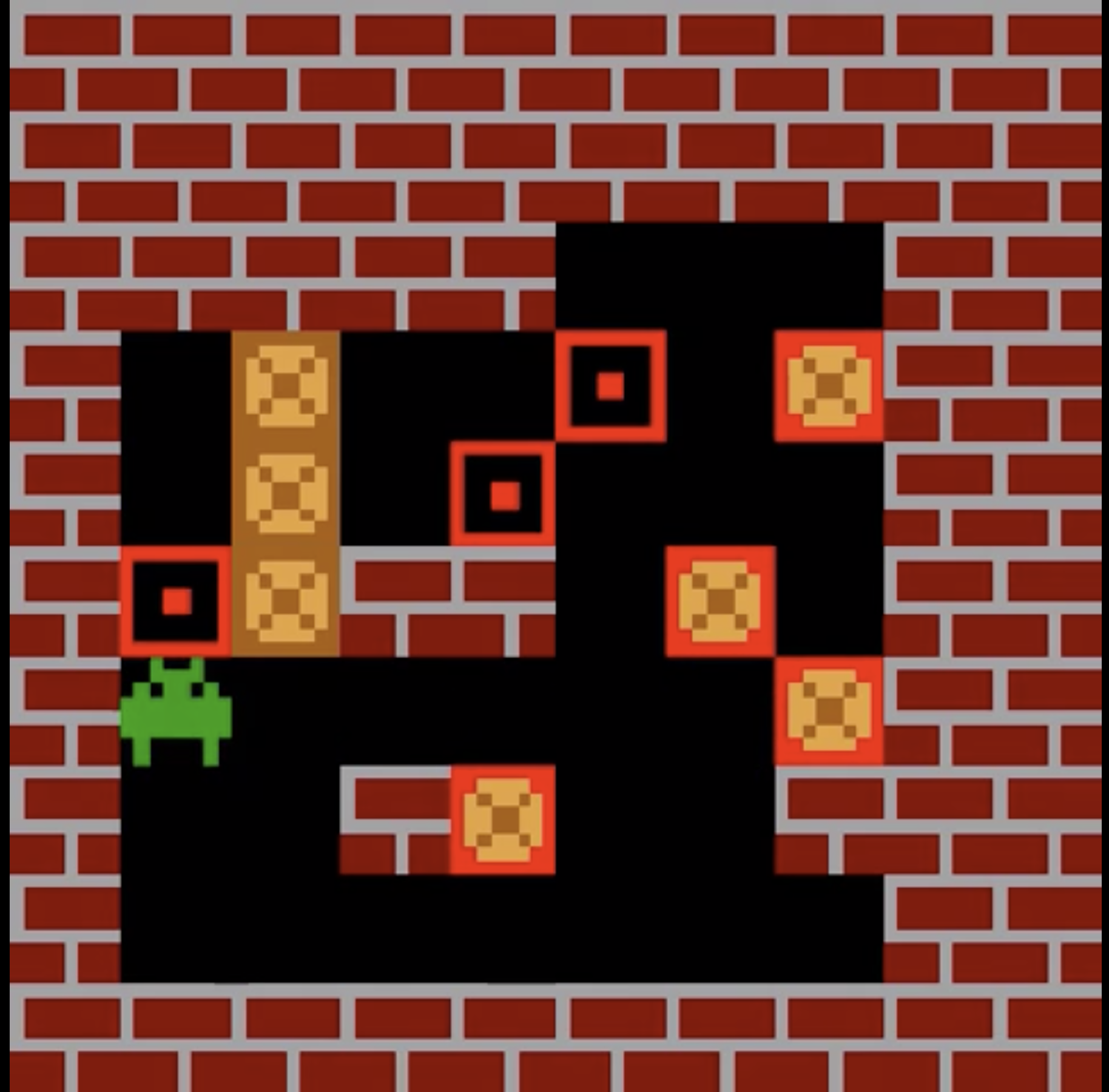 12
1. Imagination Core
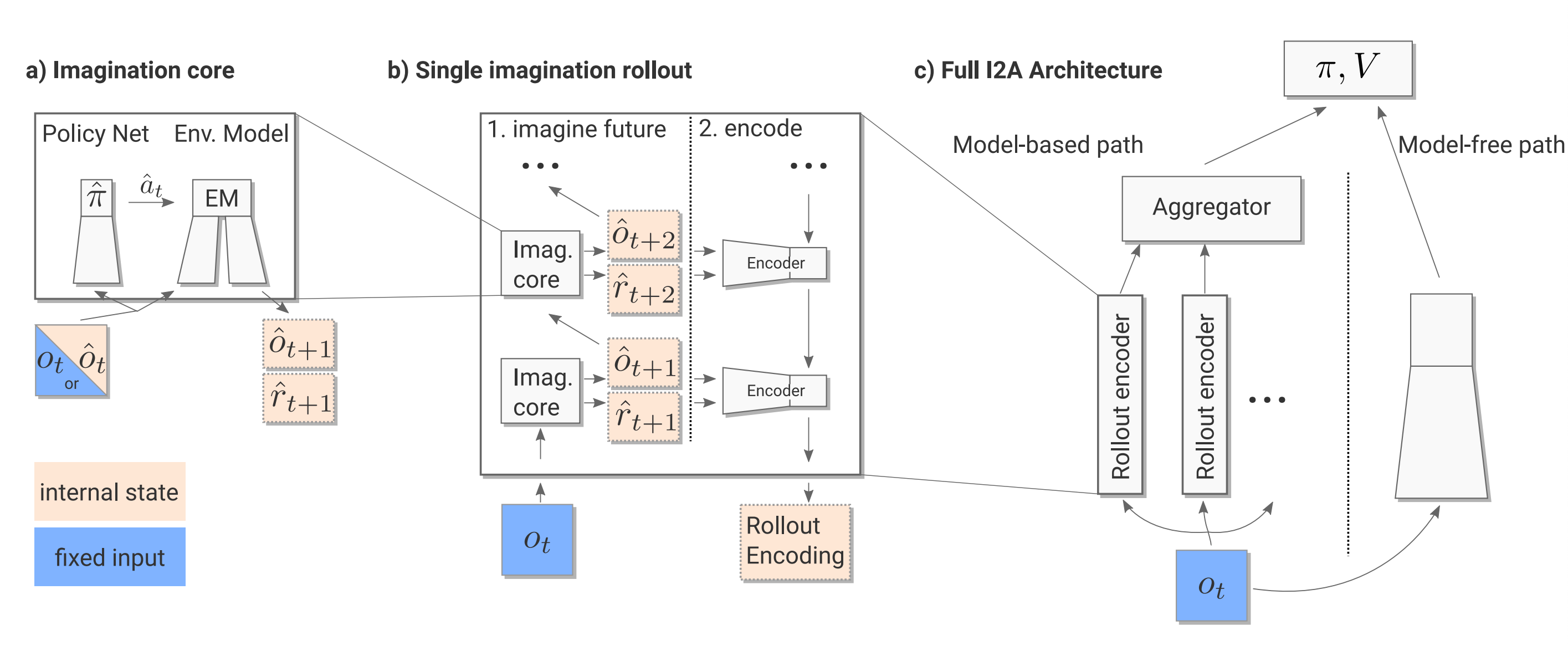 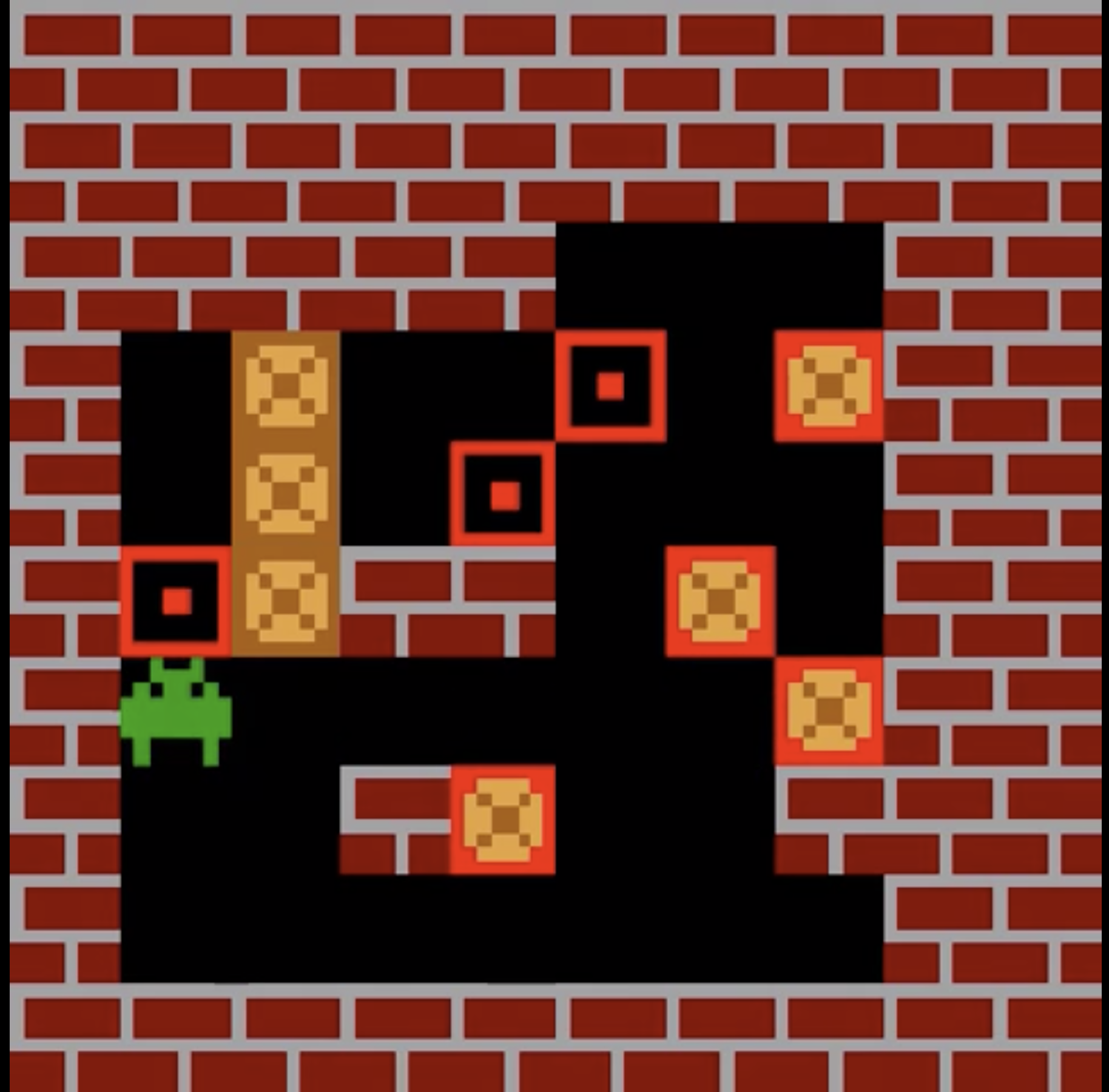 13
1. Imagination Core
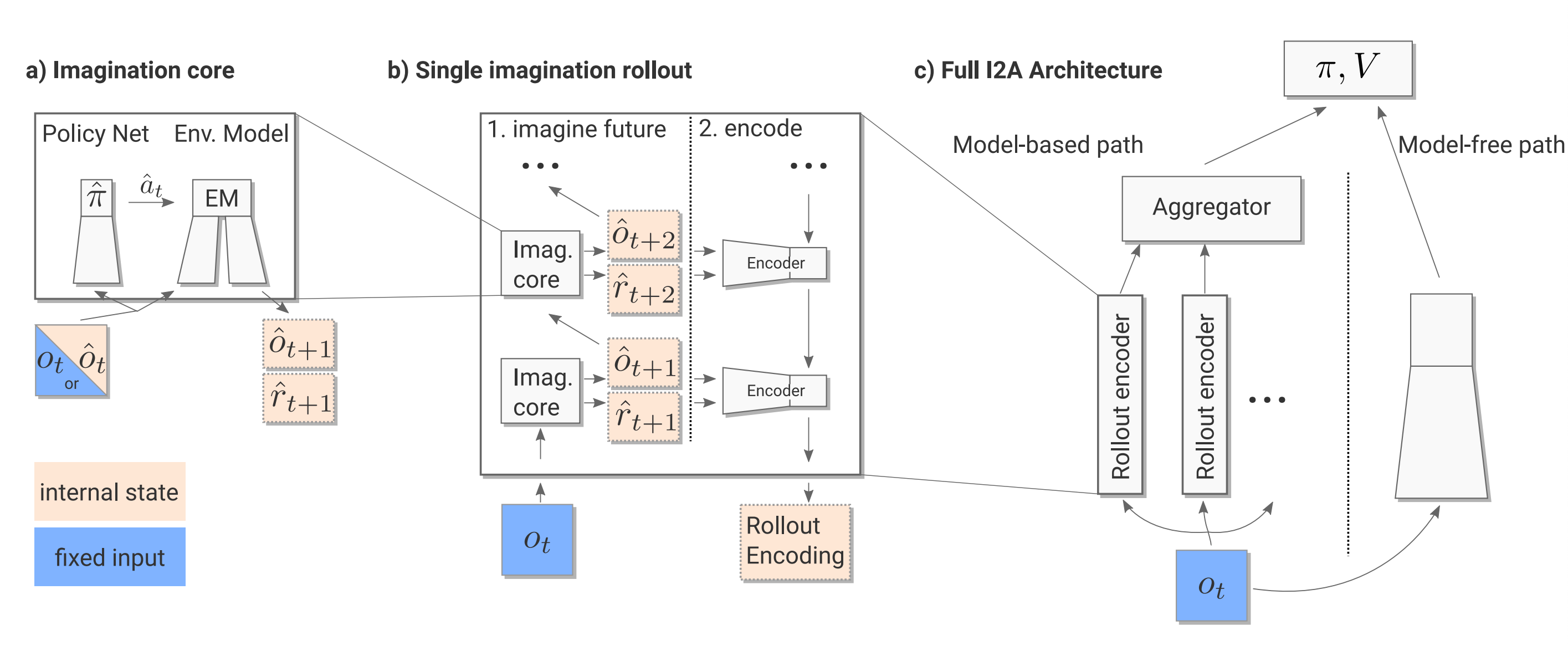 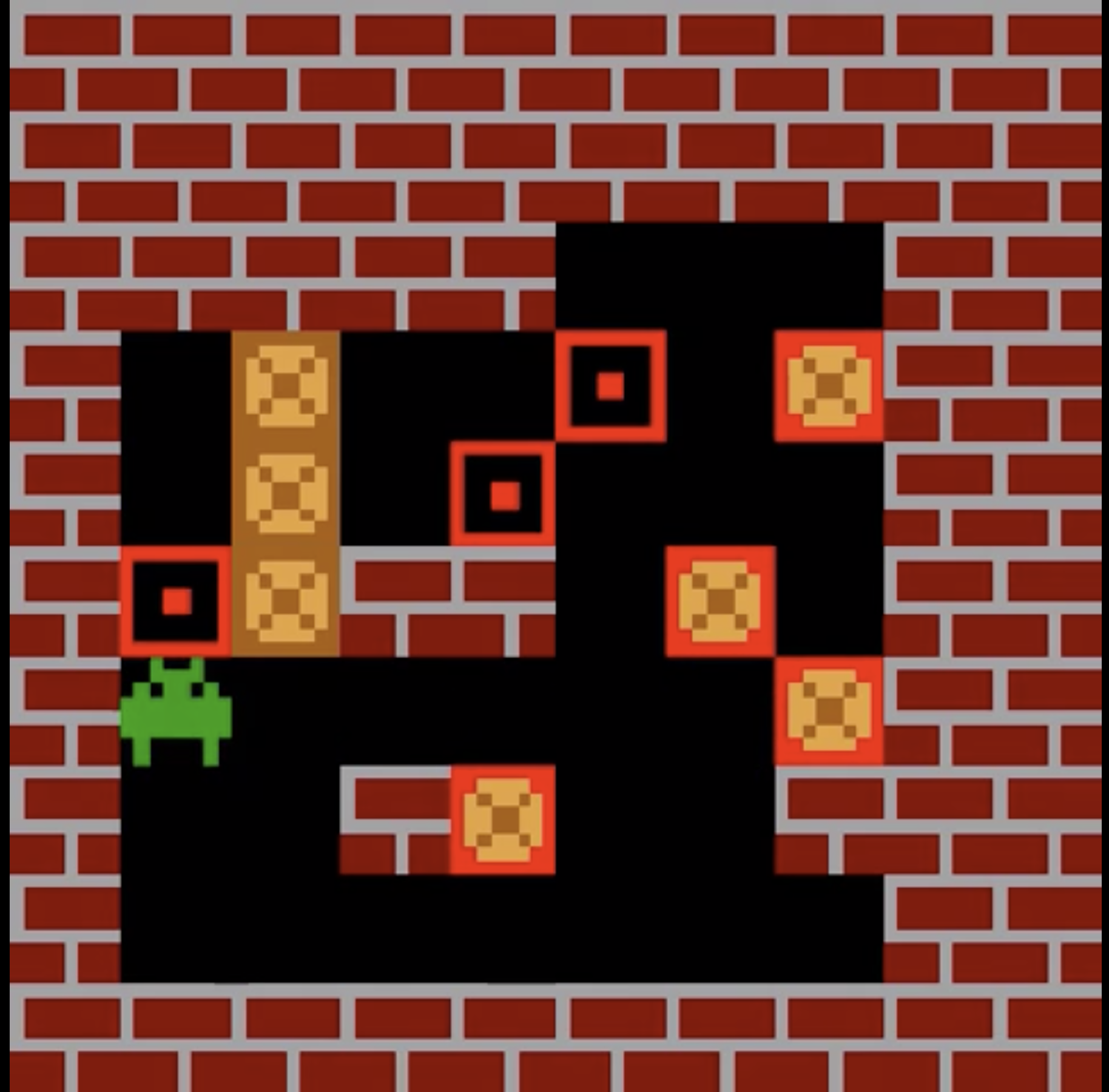 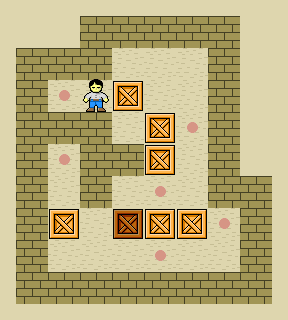 14
1. Imagination Core
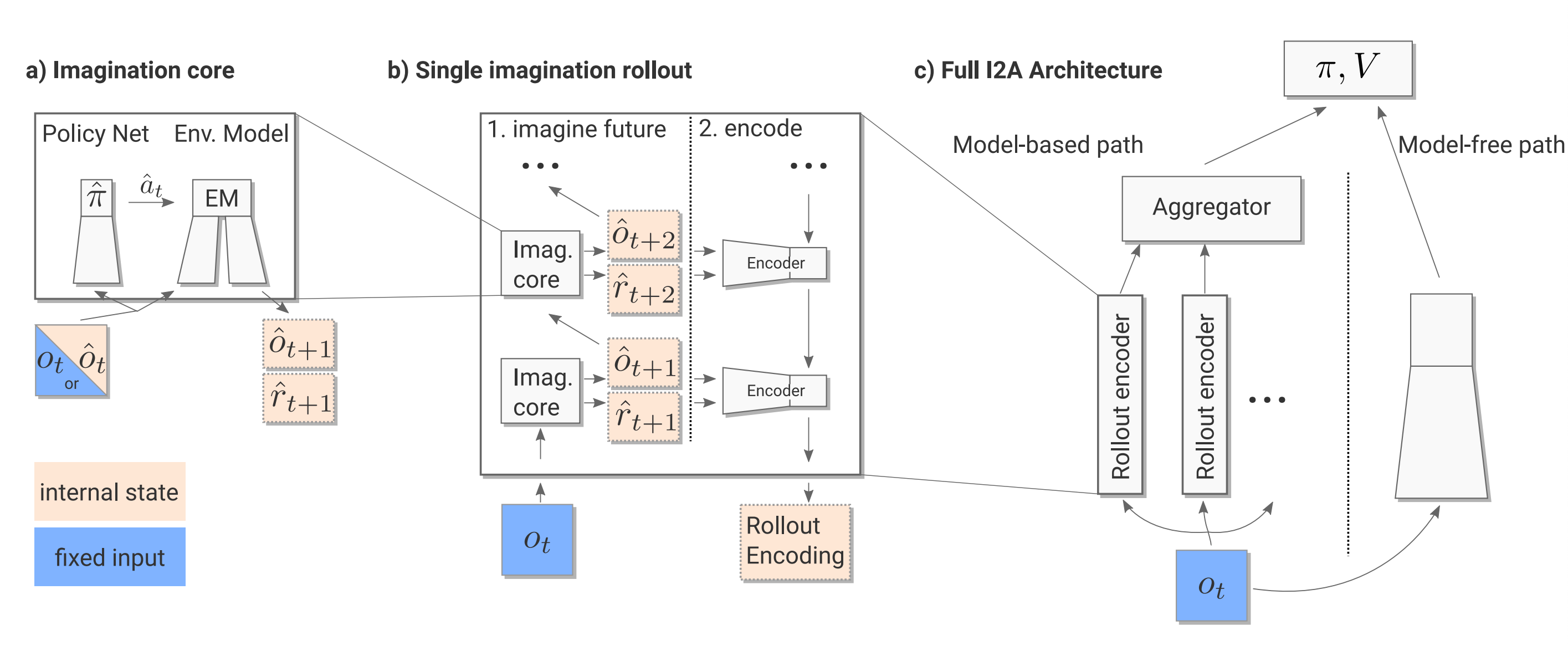 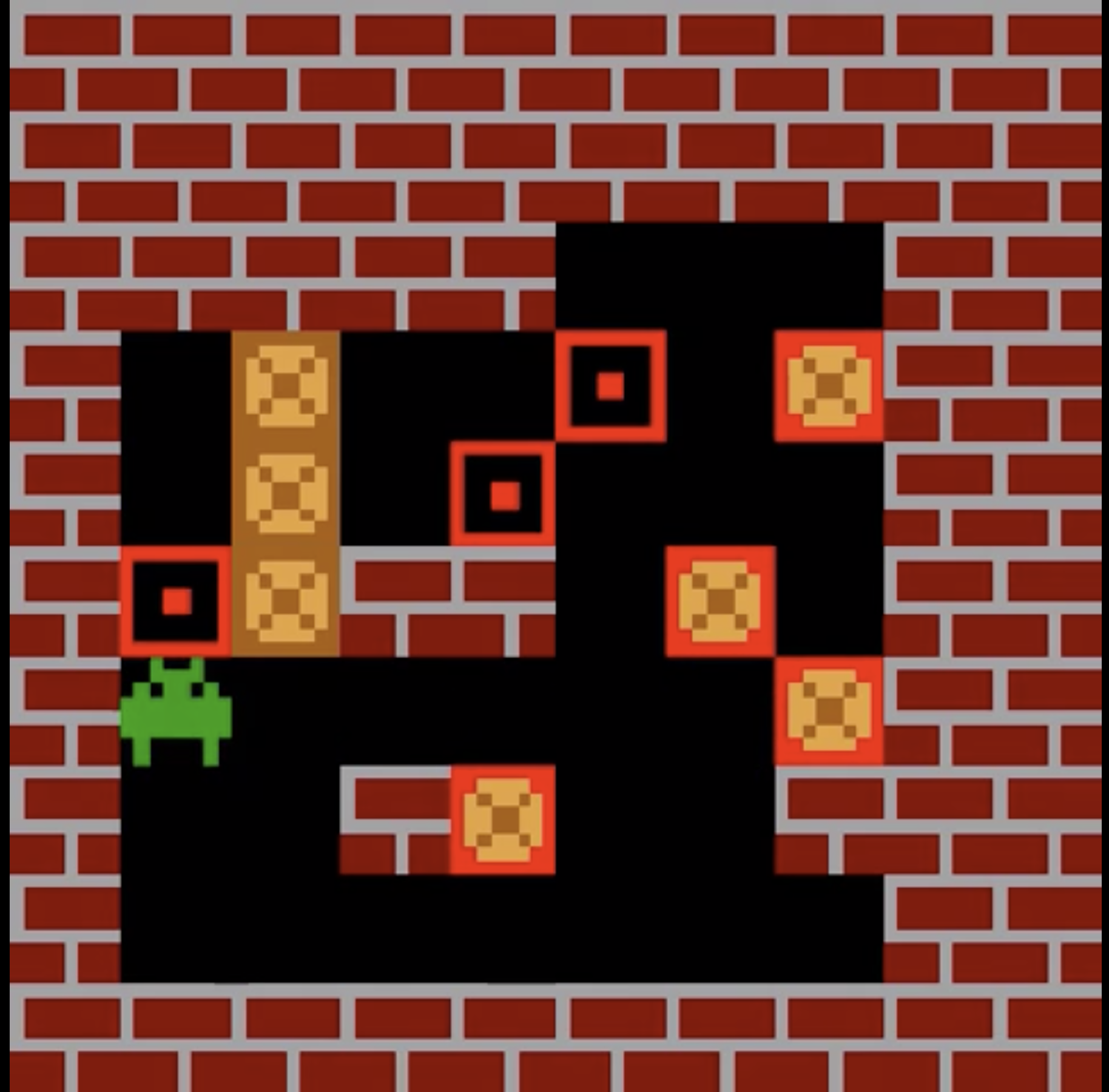 15
1. Imagination Core
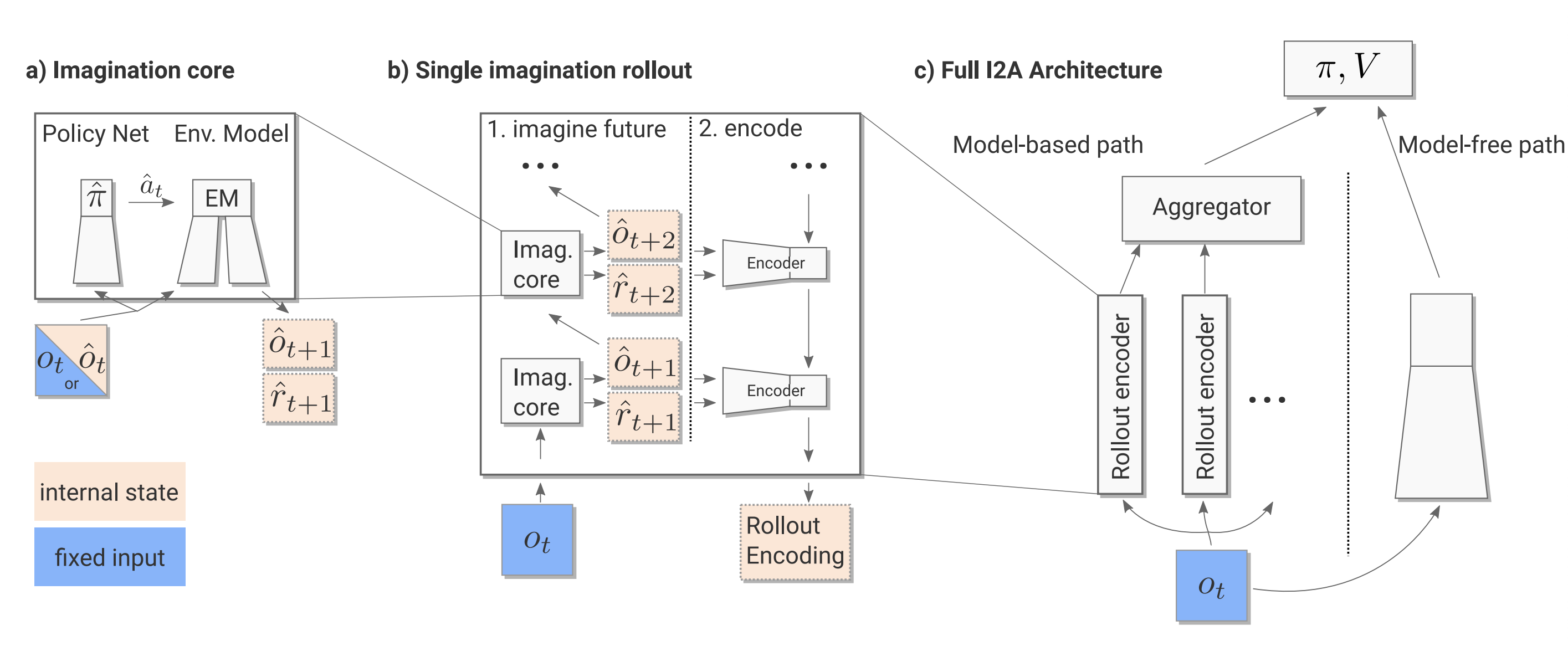 Environment Model
16
1. Imagination Core
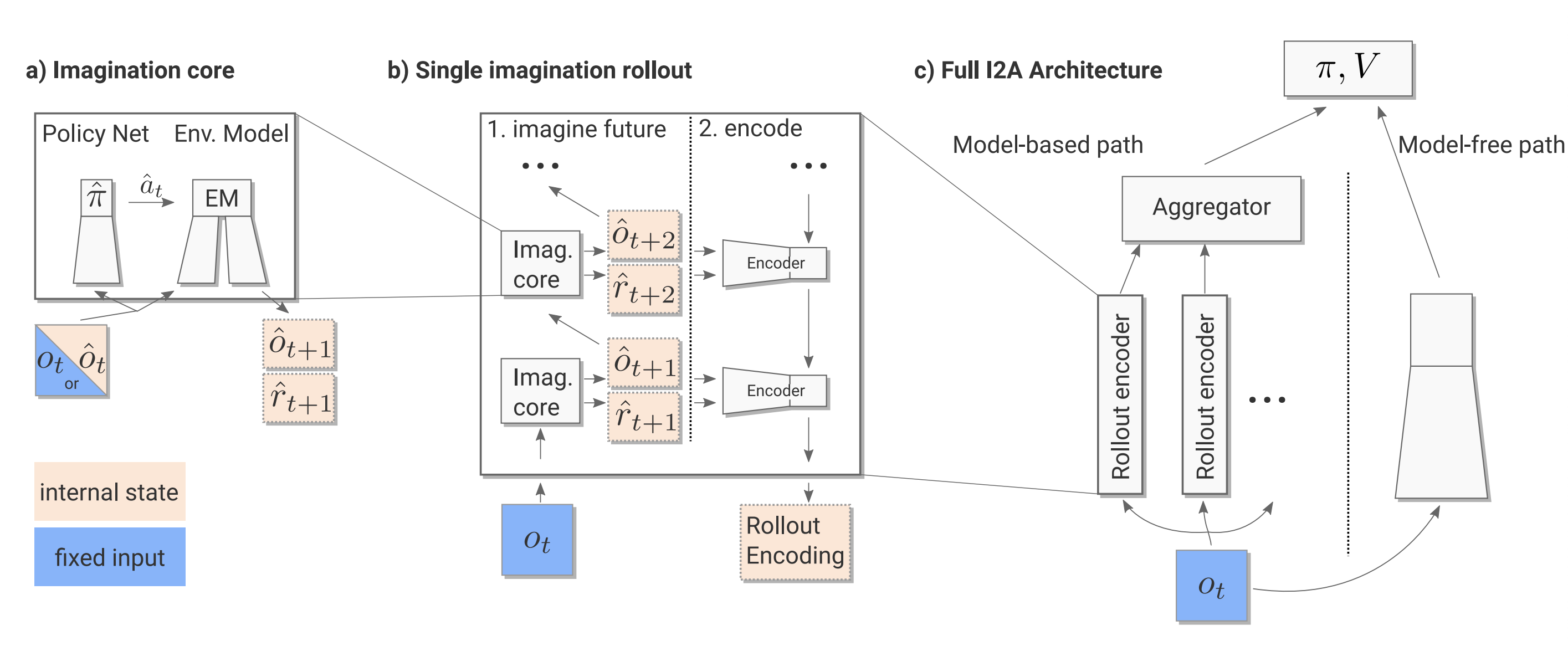 Environment Model
17
1. Imagination Core
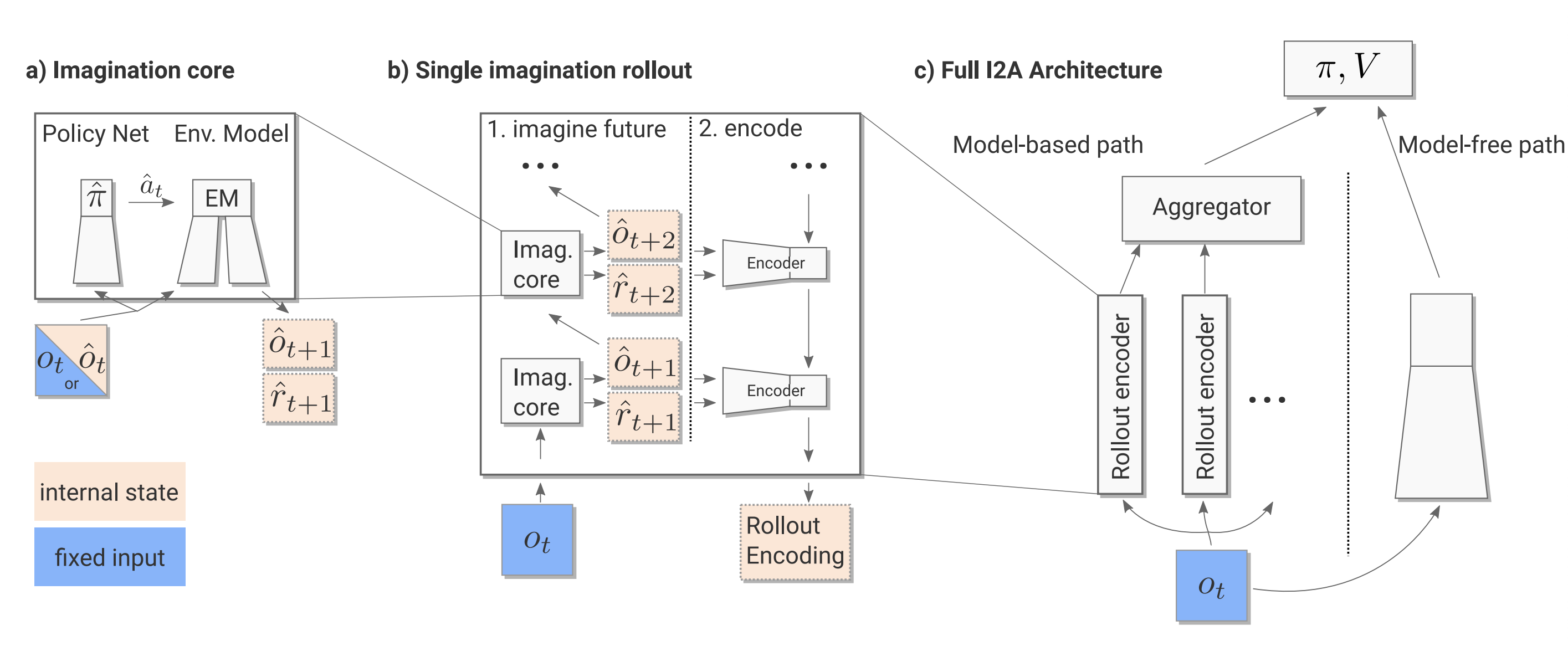 Environment Model
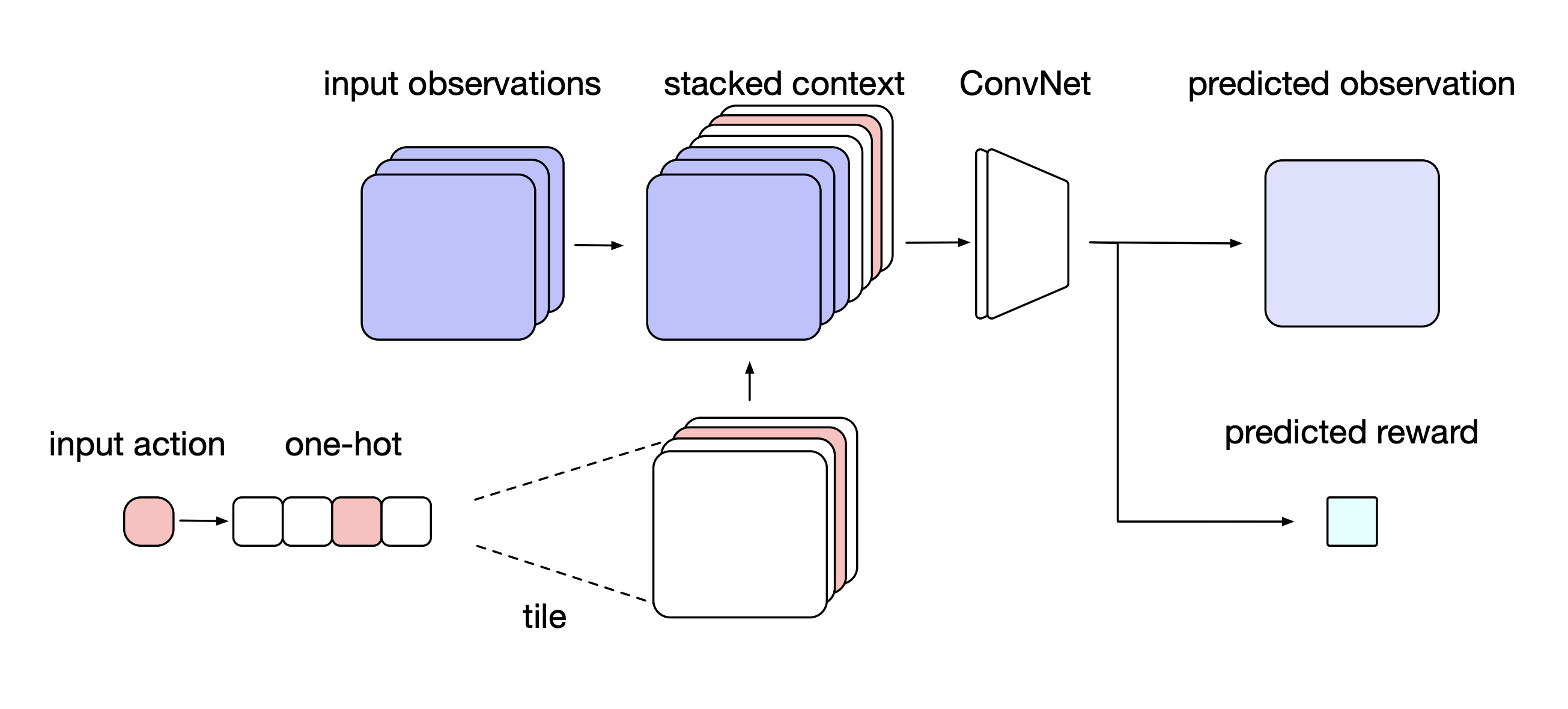 18
2. Rollout Encoder
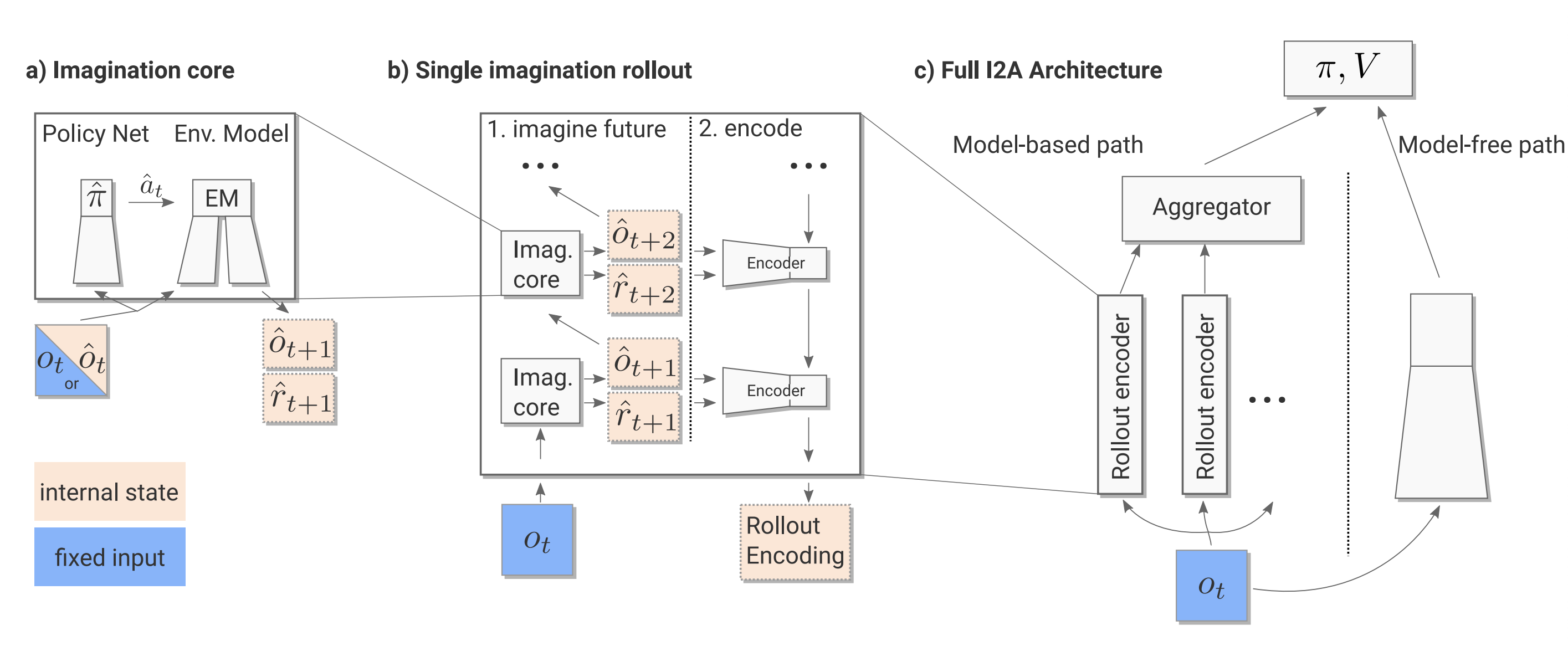 19
2. Rollout Encoder
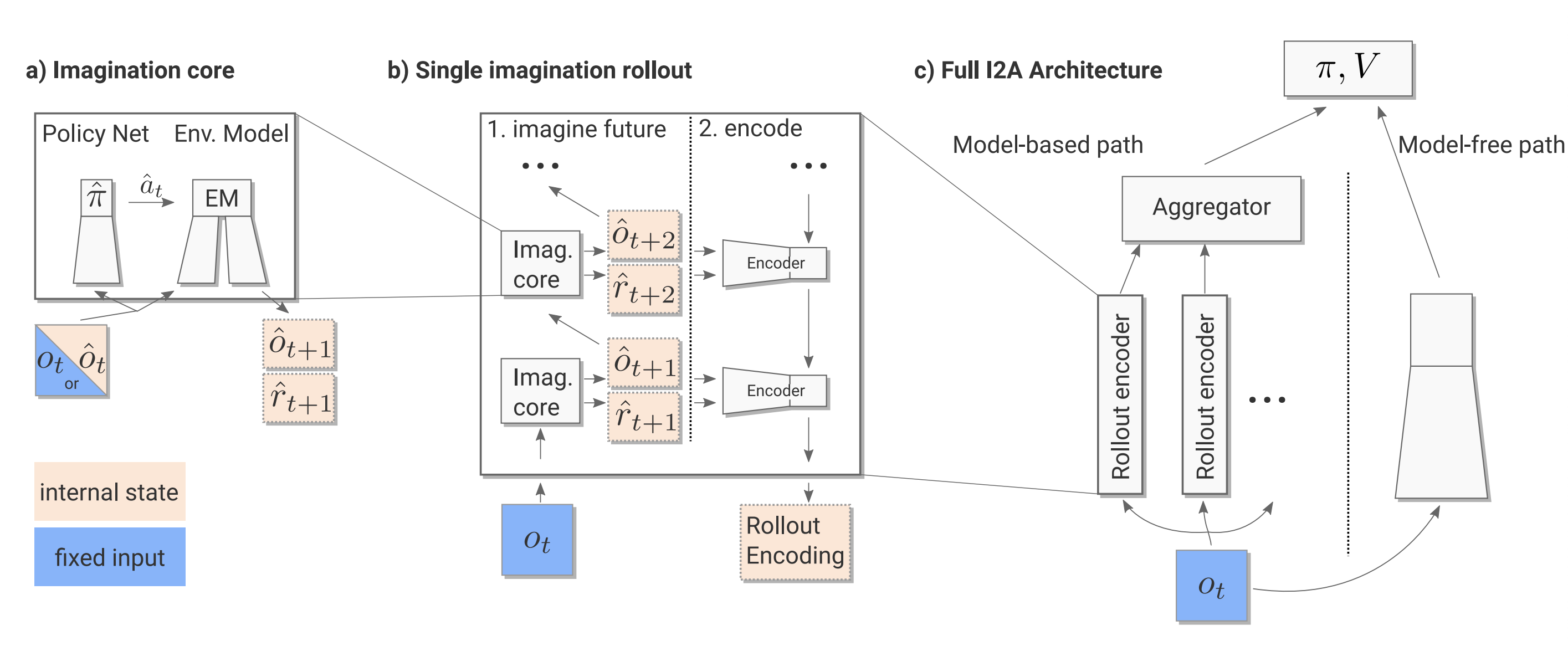 20
2. Rollout Encoder
21
2. Rollout Encoder
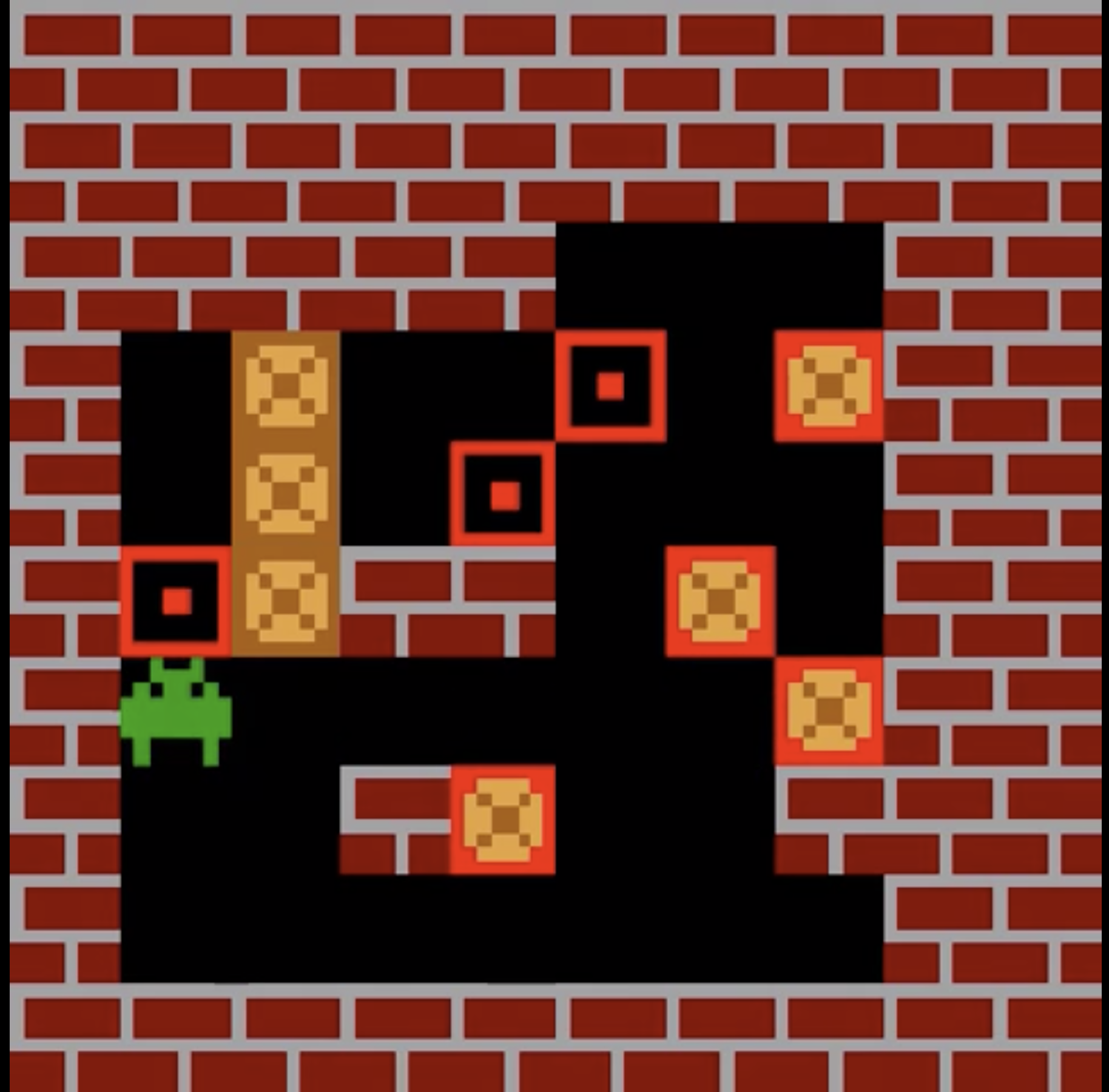 22
2. Rollout Encoder
Step 1
Imagine future
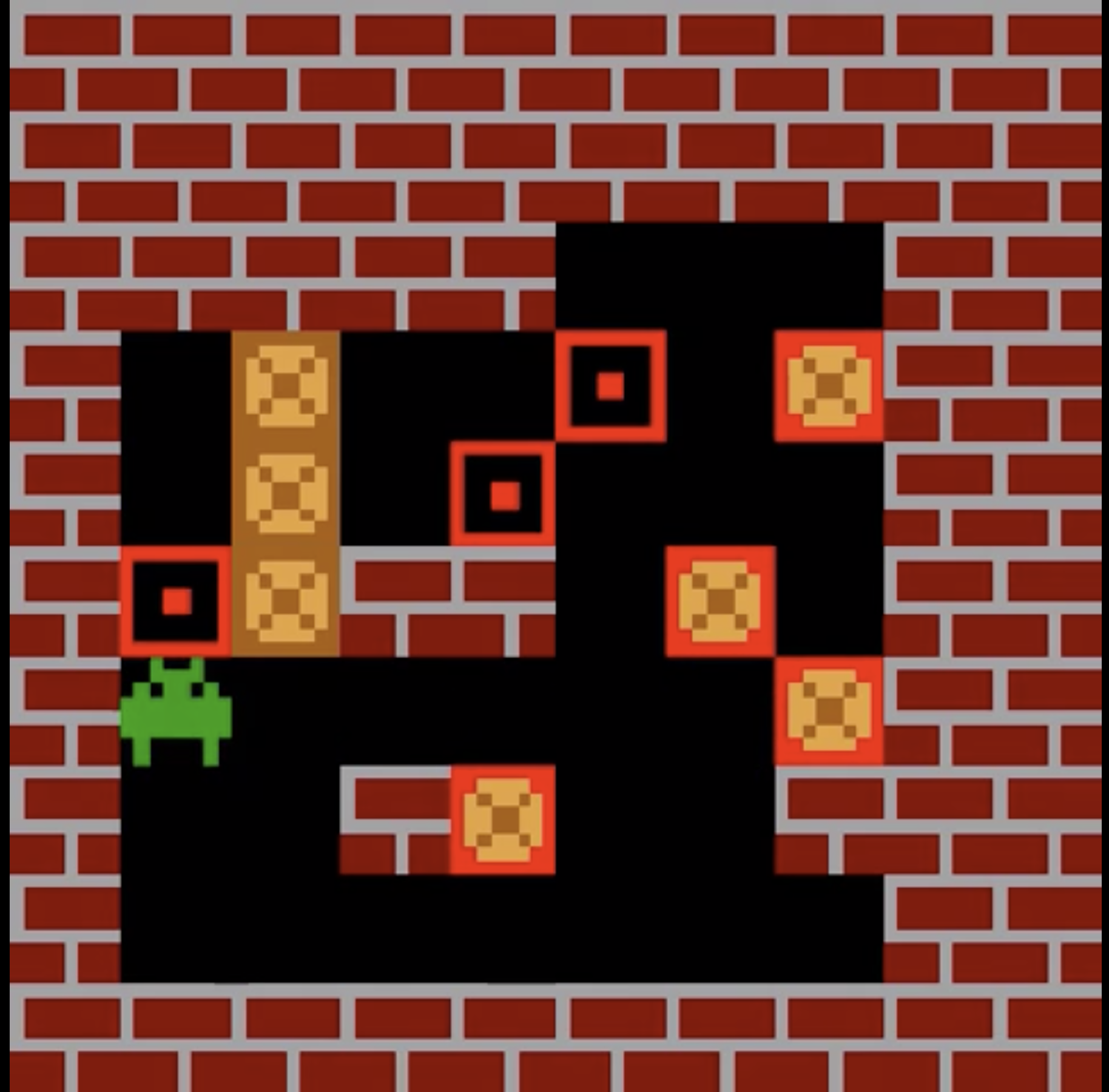 23
2. Rollout Encoder
Step 1
Imagine future
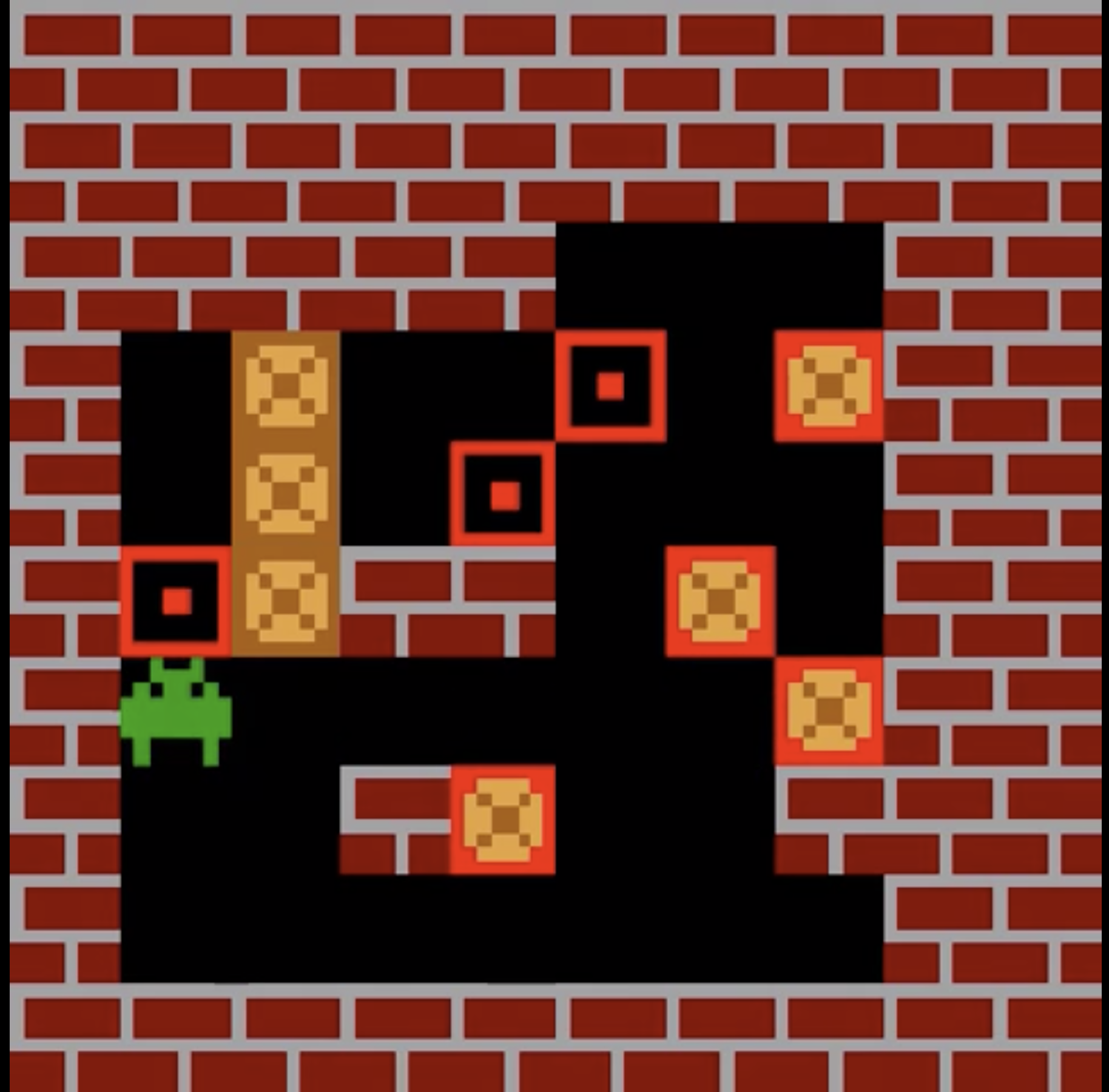 24
2. Rollout Encoder
Step 1
Imagine future
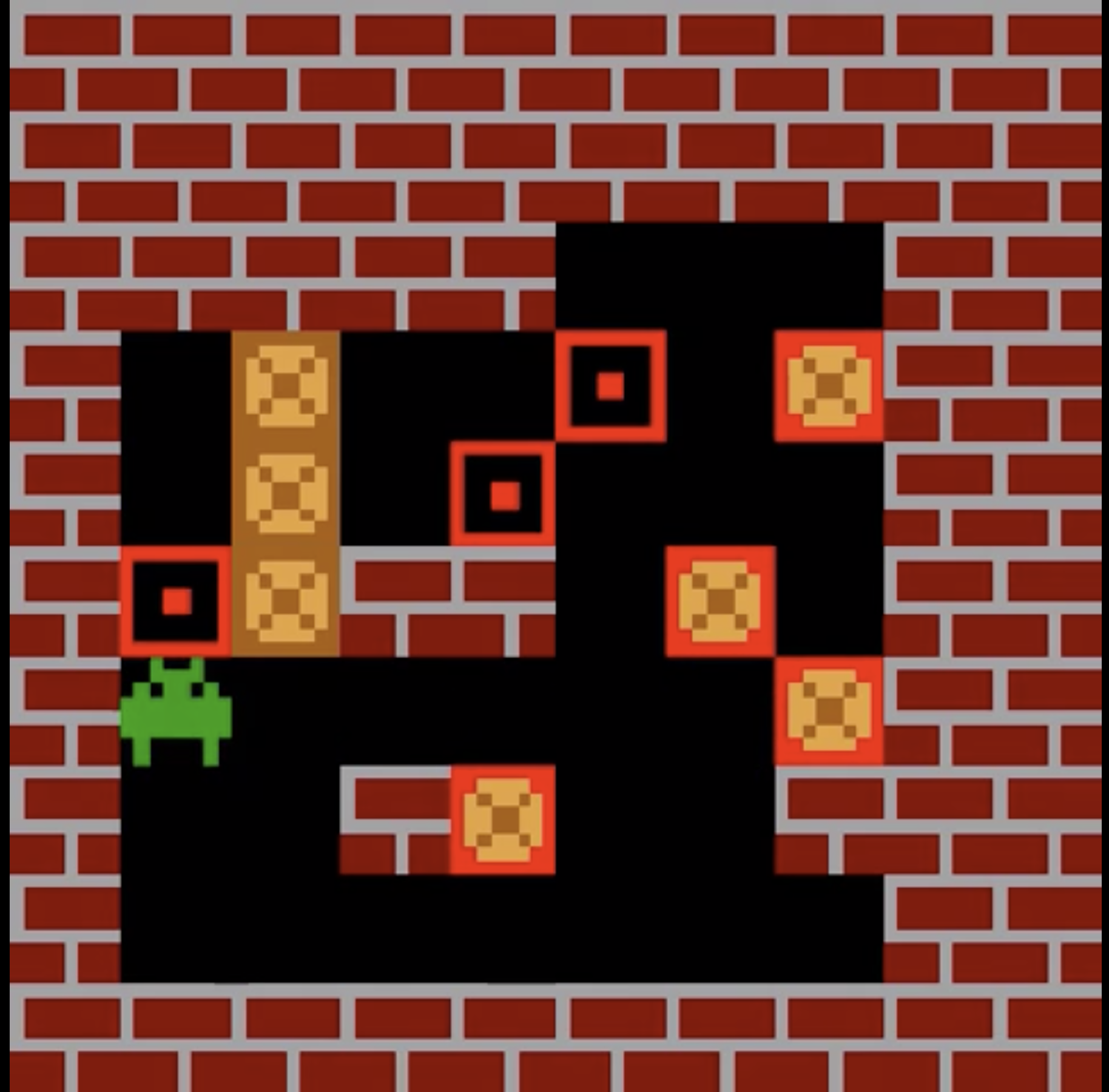 25
2. Rollout Encoder
Step 2
Encode
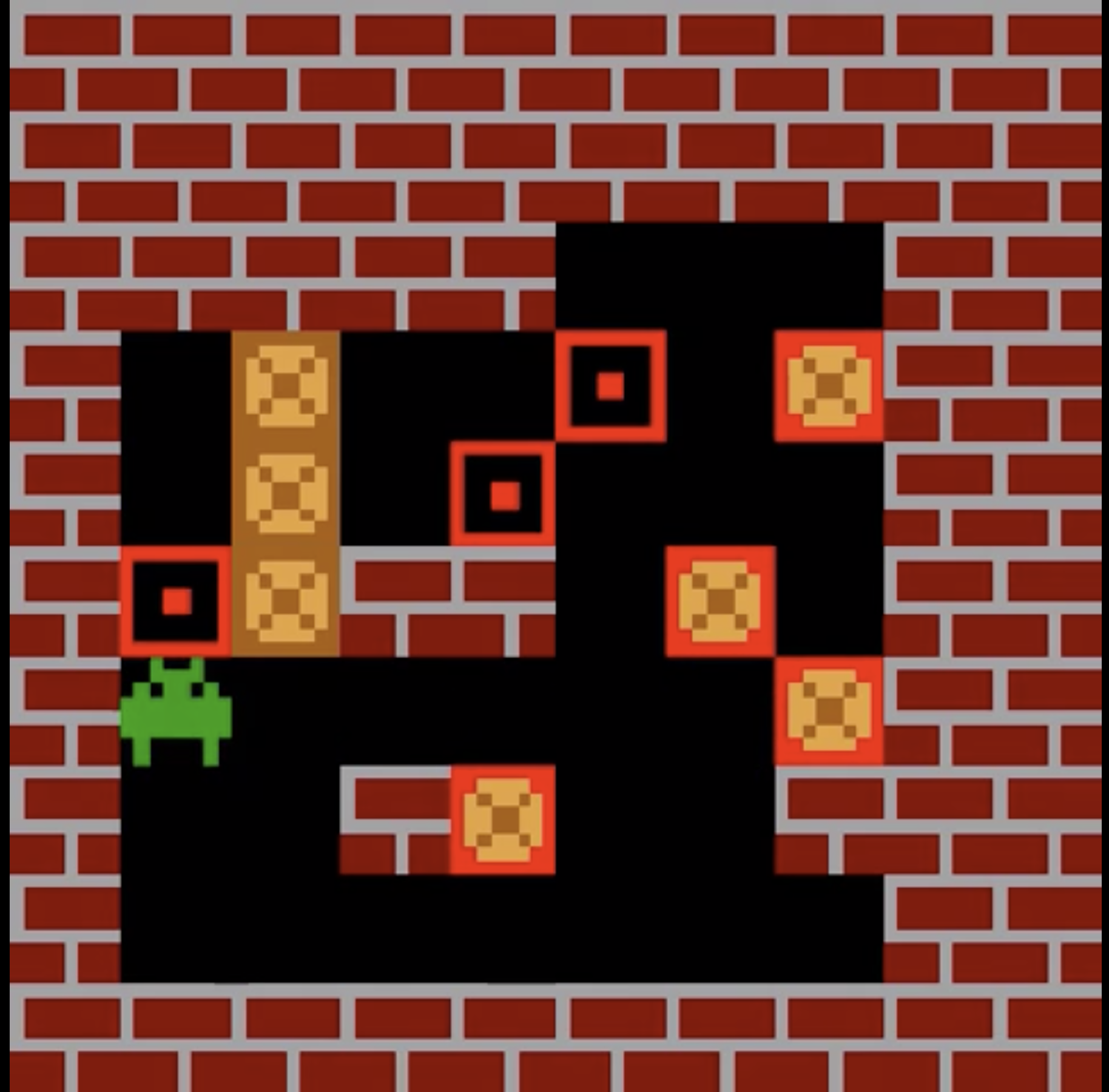 26
2. Rollout Encoder
Step 2
Encode
Pass through CNN
CNN
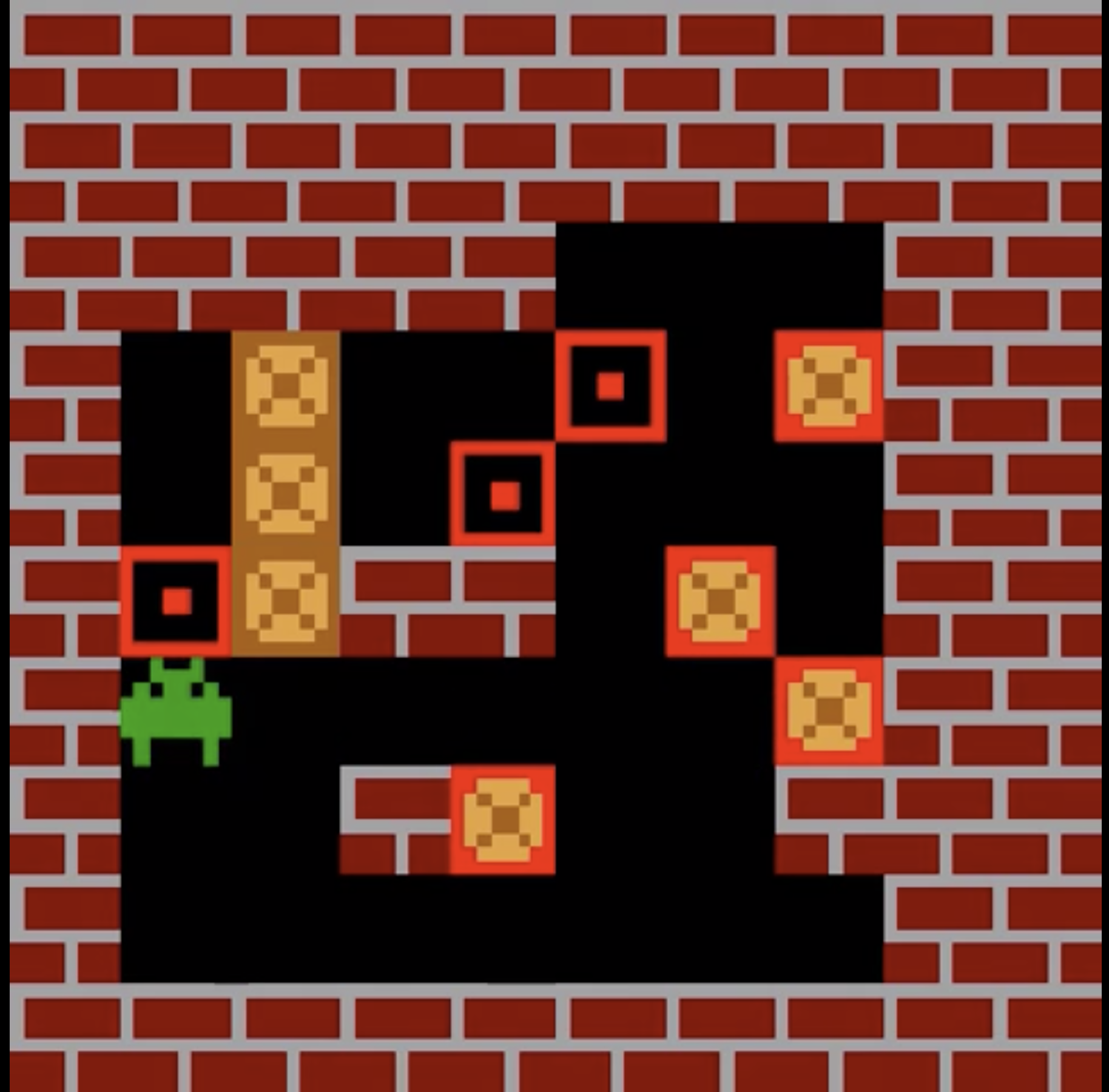 27
2. Rollout Encoder
Step 2
Encode
Pass through CNN
Pass through LSTM
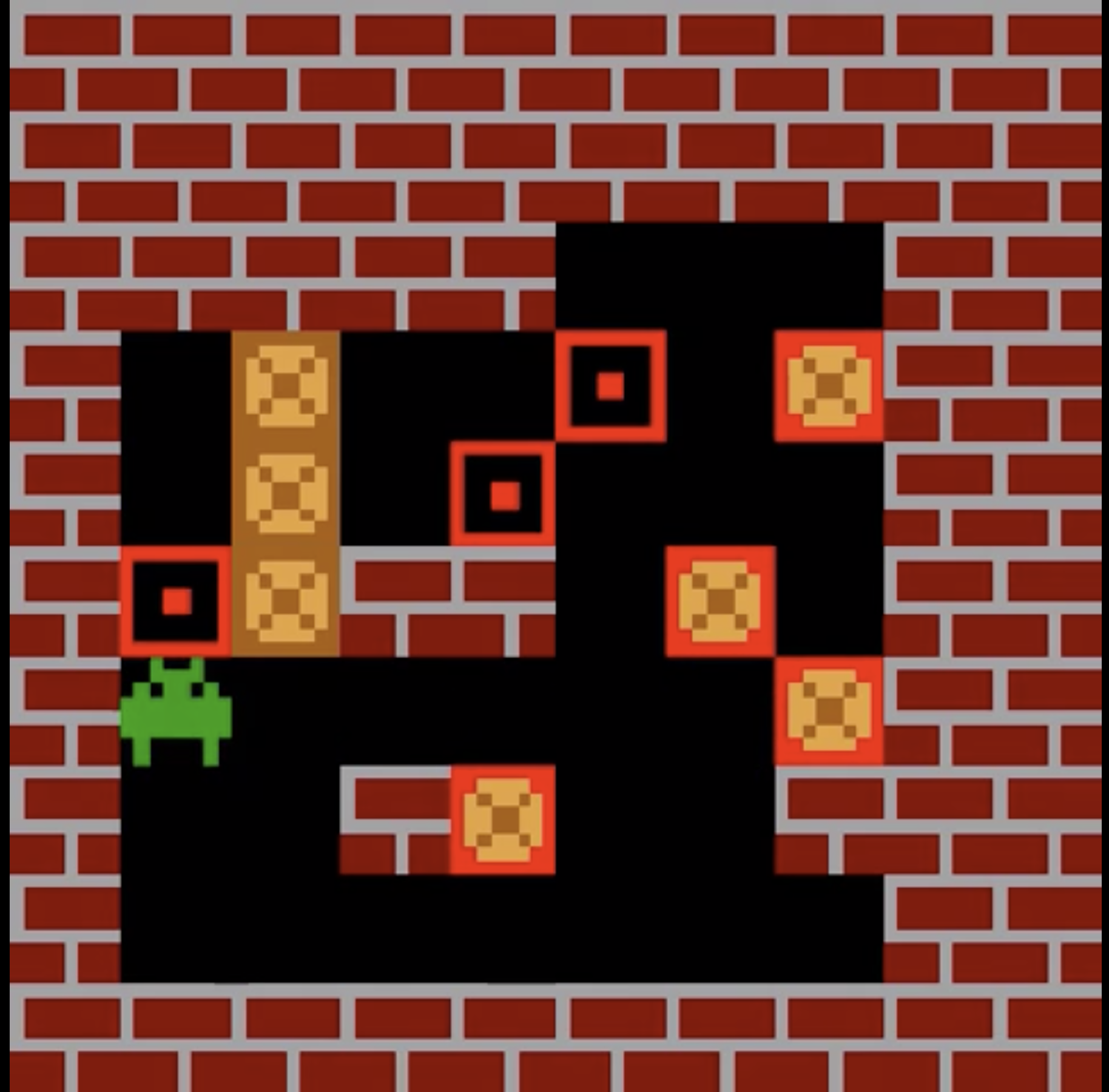 28
2. Rollout Encoder
Step 2
Encode
Pass through CNN
Pass through LSTM
CNN
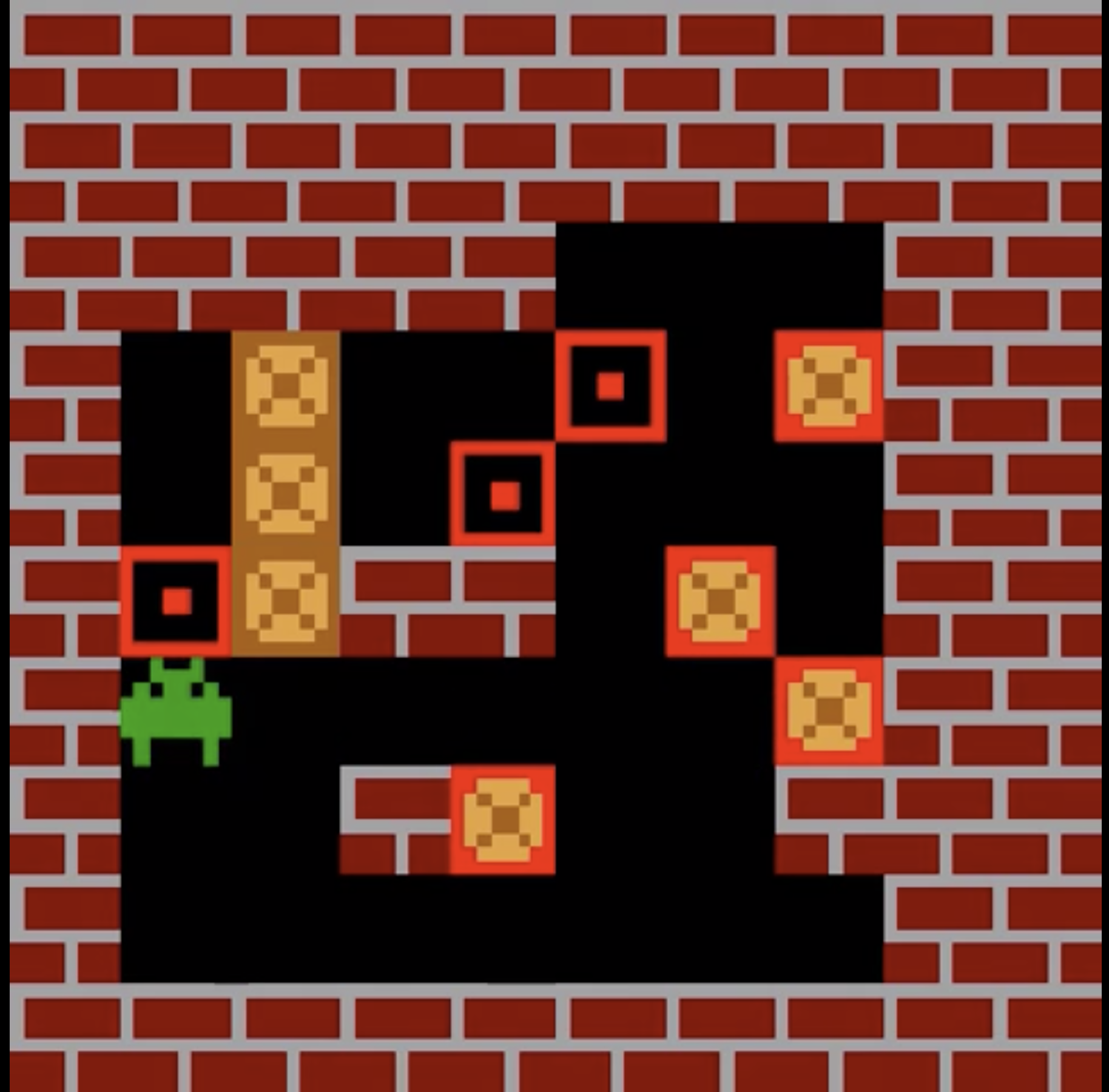 29
2. Rollout Encoder
Step 2
Encode
Pass through CNN
Pass through LSTM
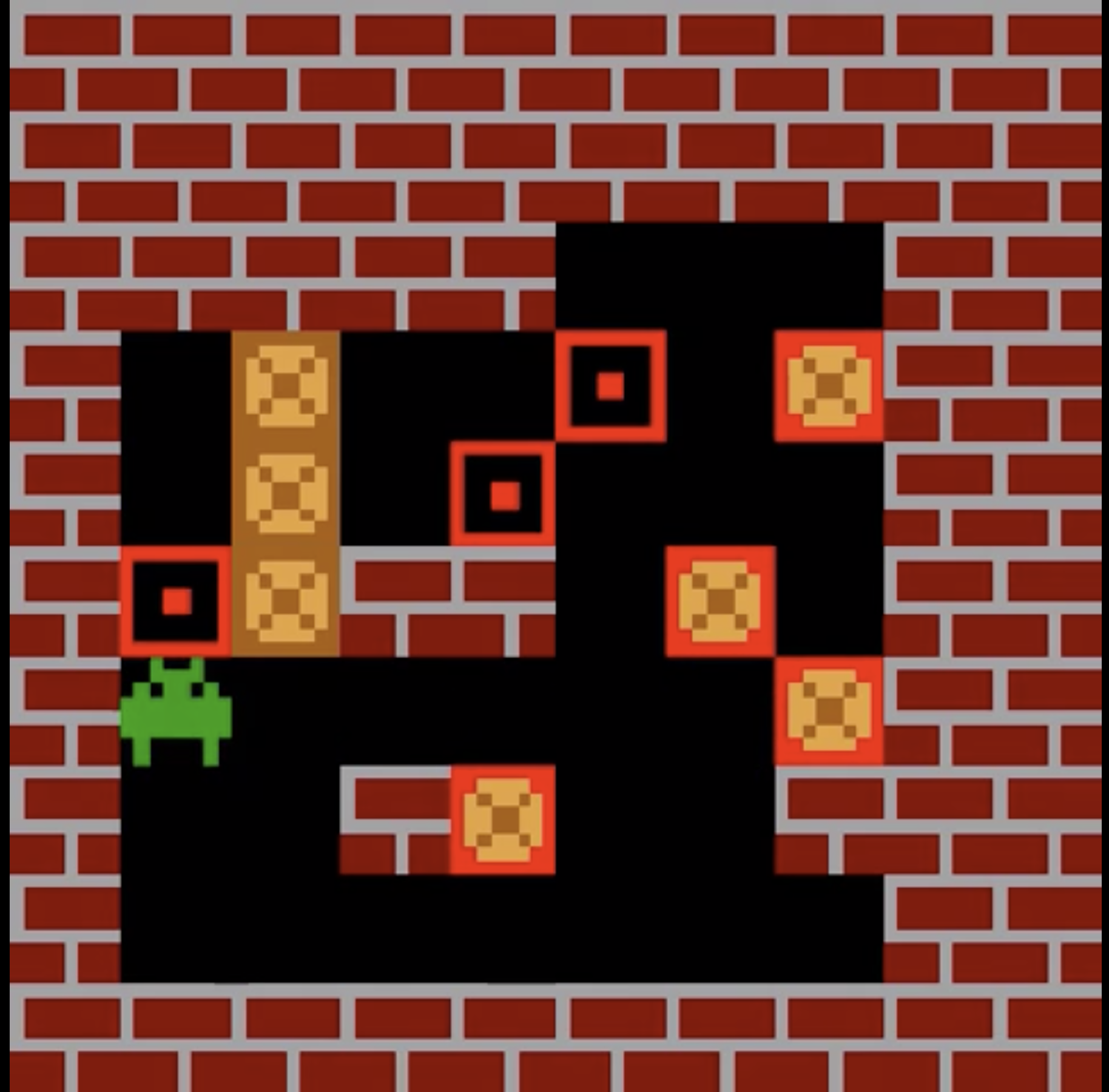 30
2. Rollout Encoder
Step 2
Encode
Pass through CNN
Pass through LSTM
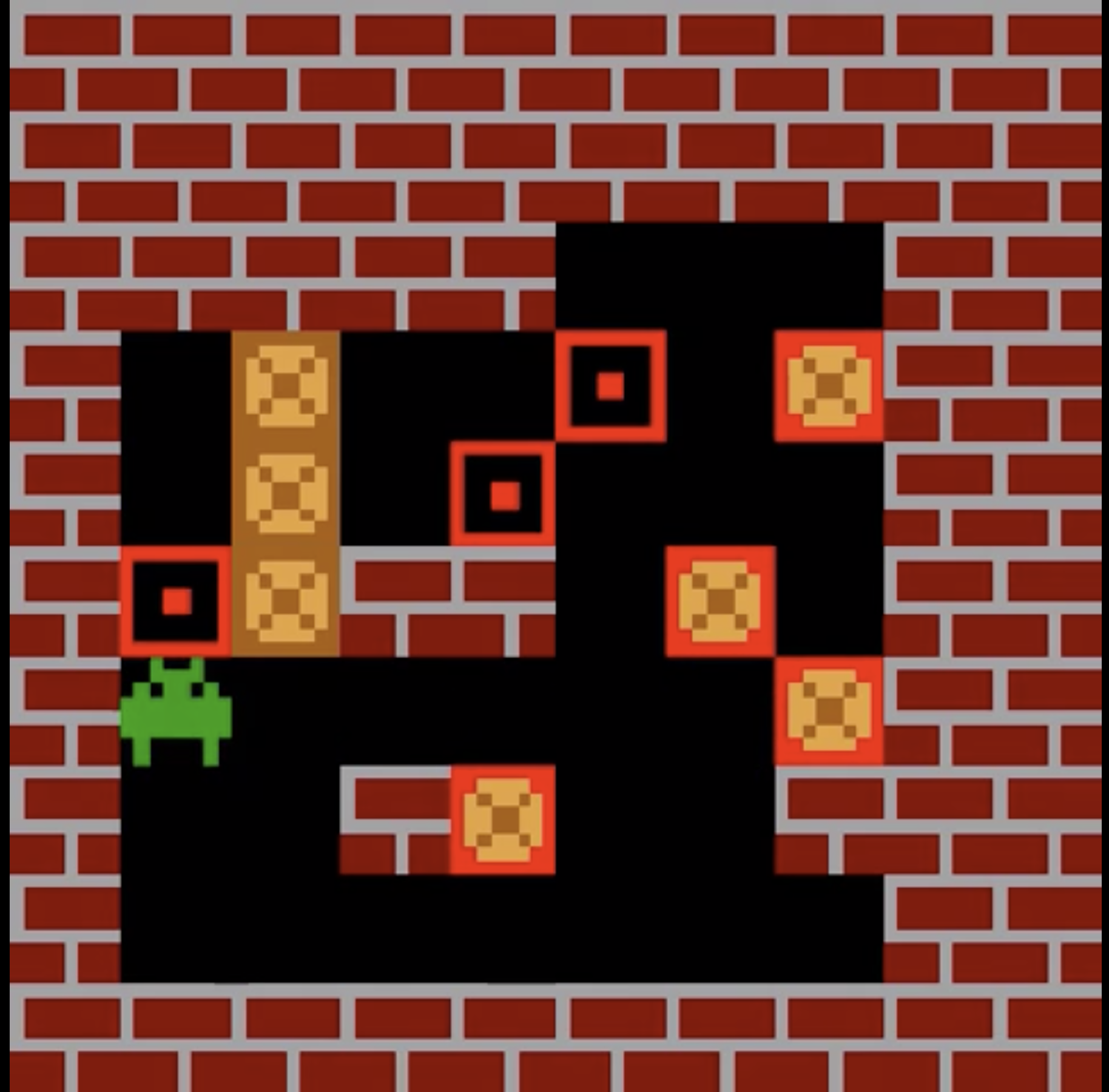 31
2. Rollout Encoder
Step 2
Encode
Pass through CNN
Pass through LSTM
Obtain Rollout Encoding
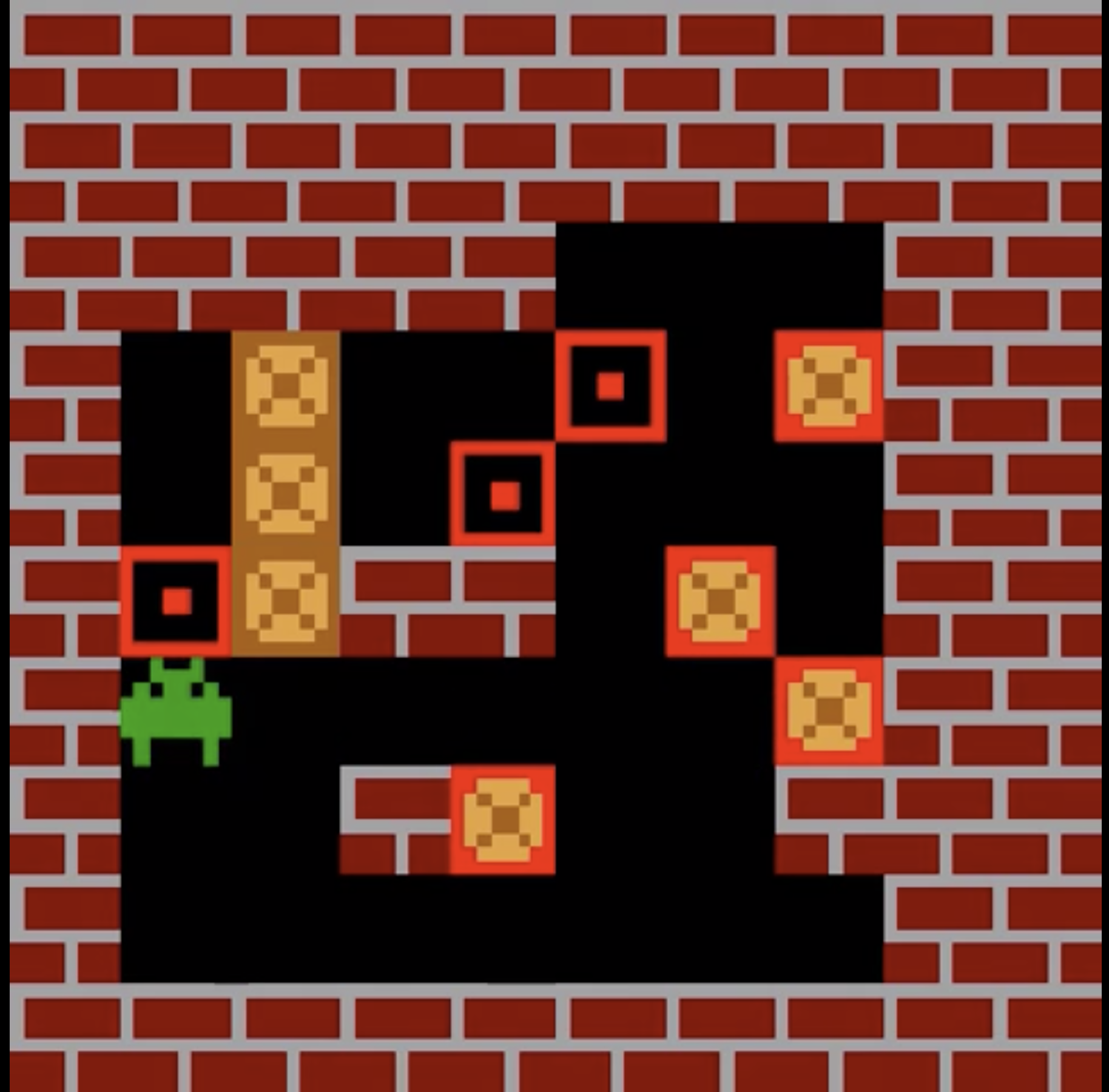 32
2. Rollout Encoder
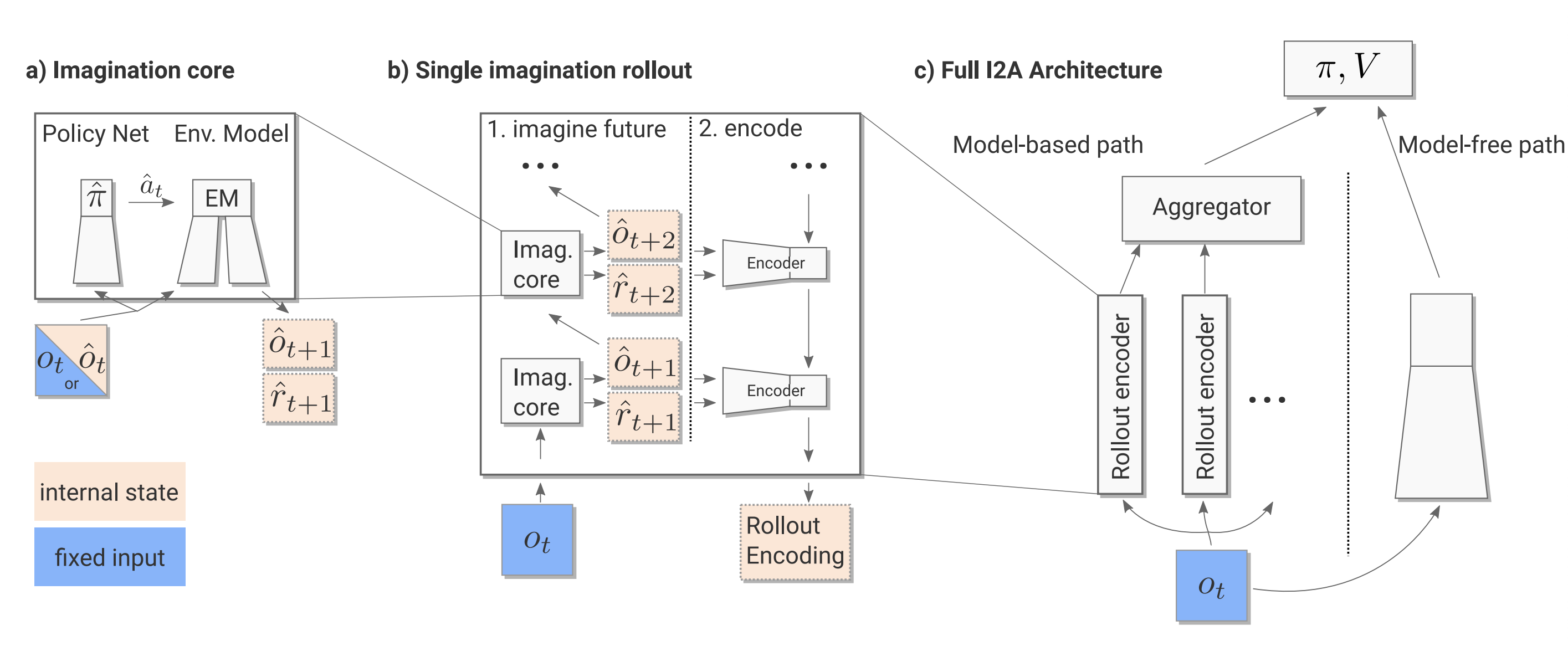 33
2. Rollout Encoder
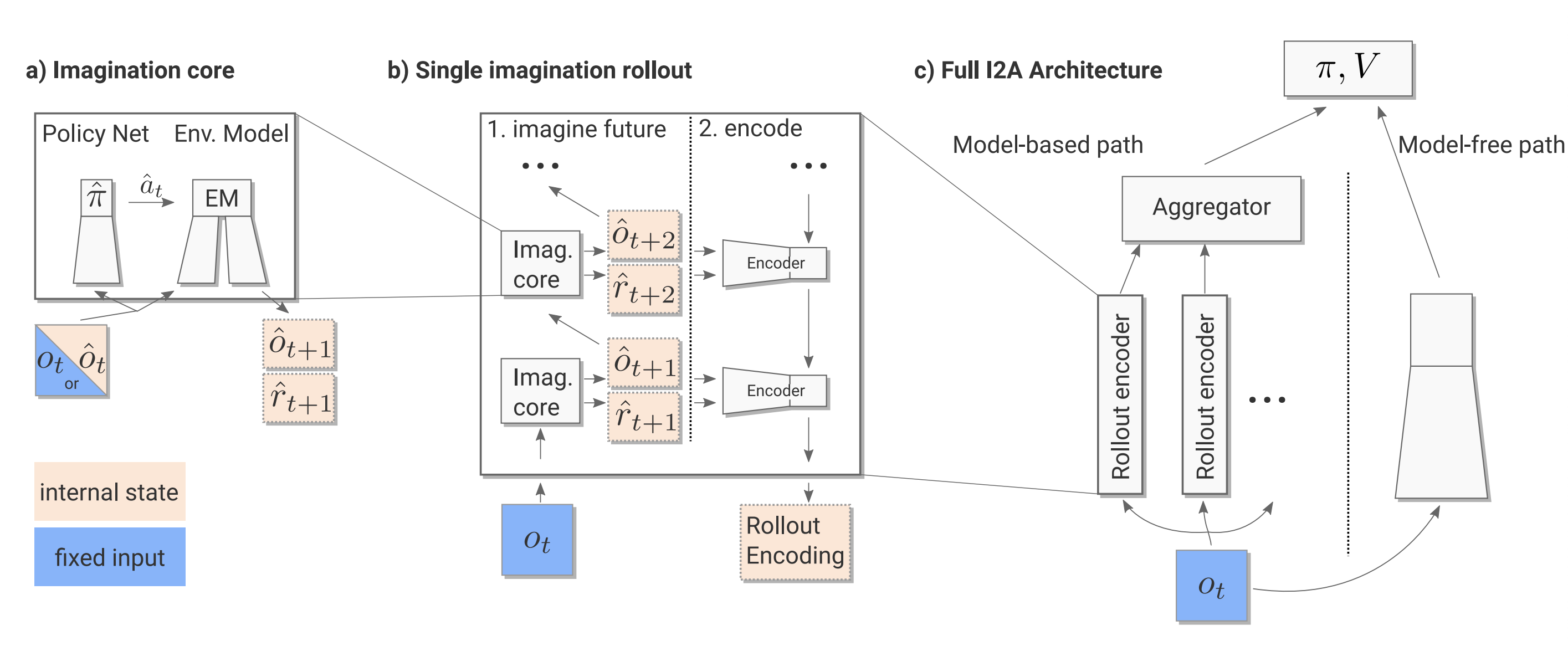 34
3. Aggregate rollout encodings
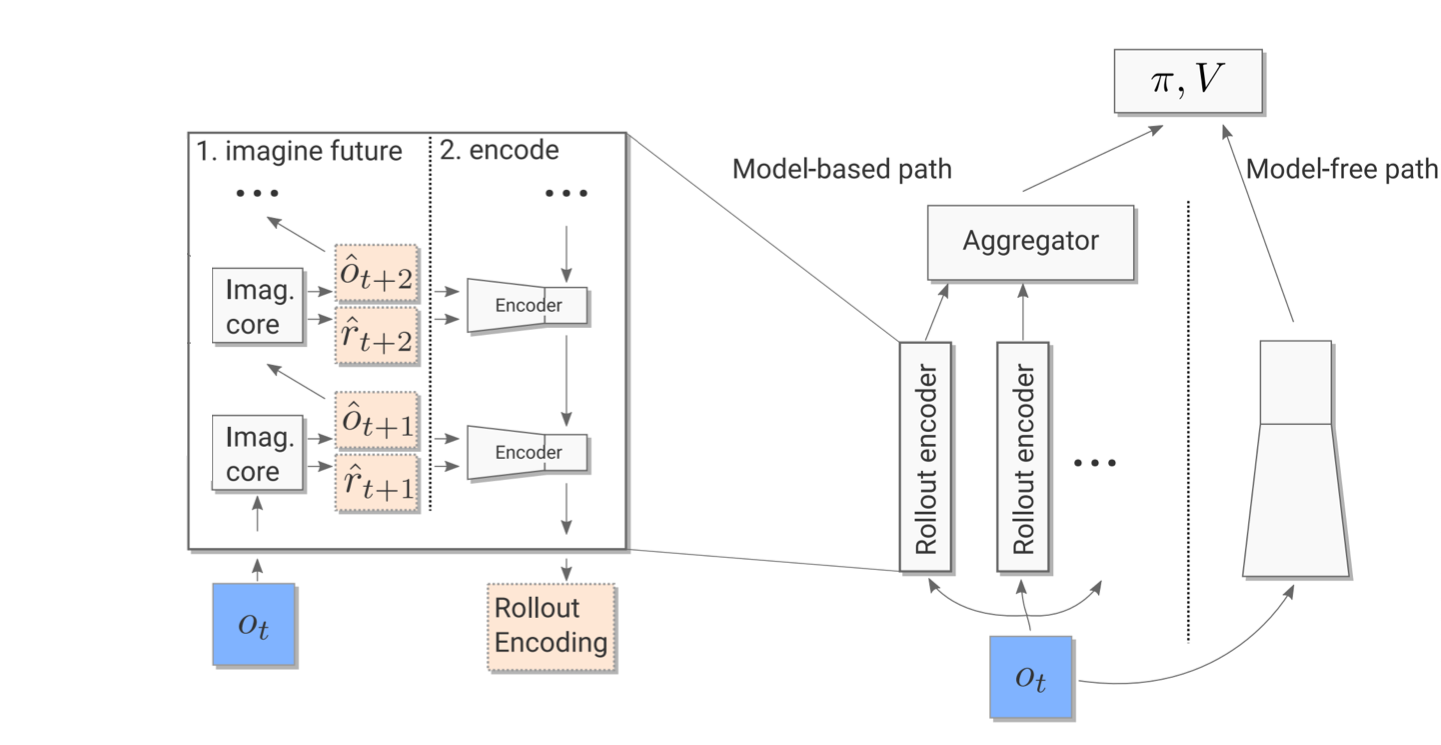 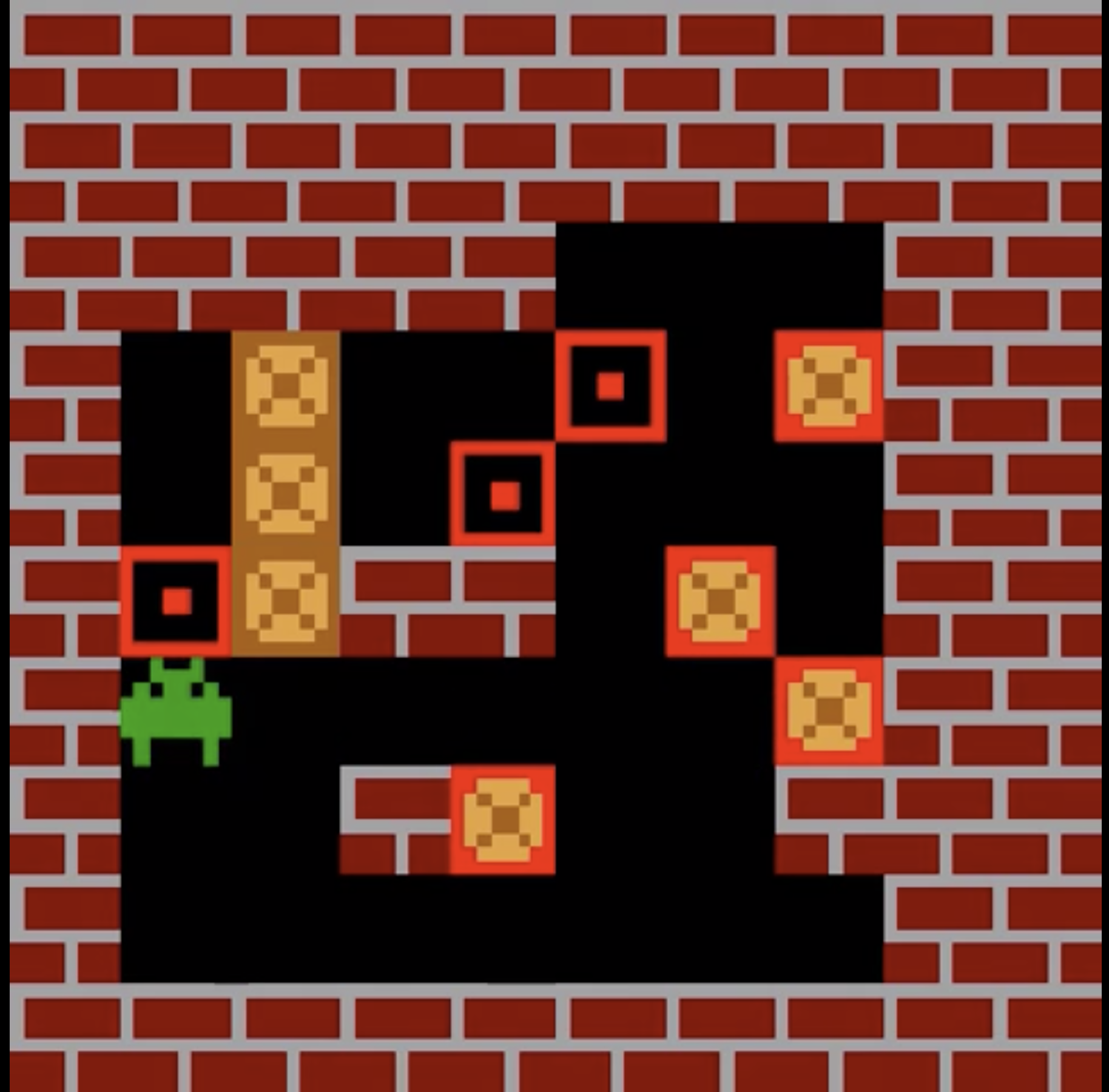 35
3. Aggregate rollout encodings
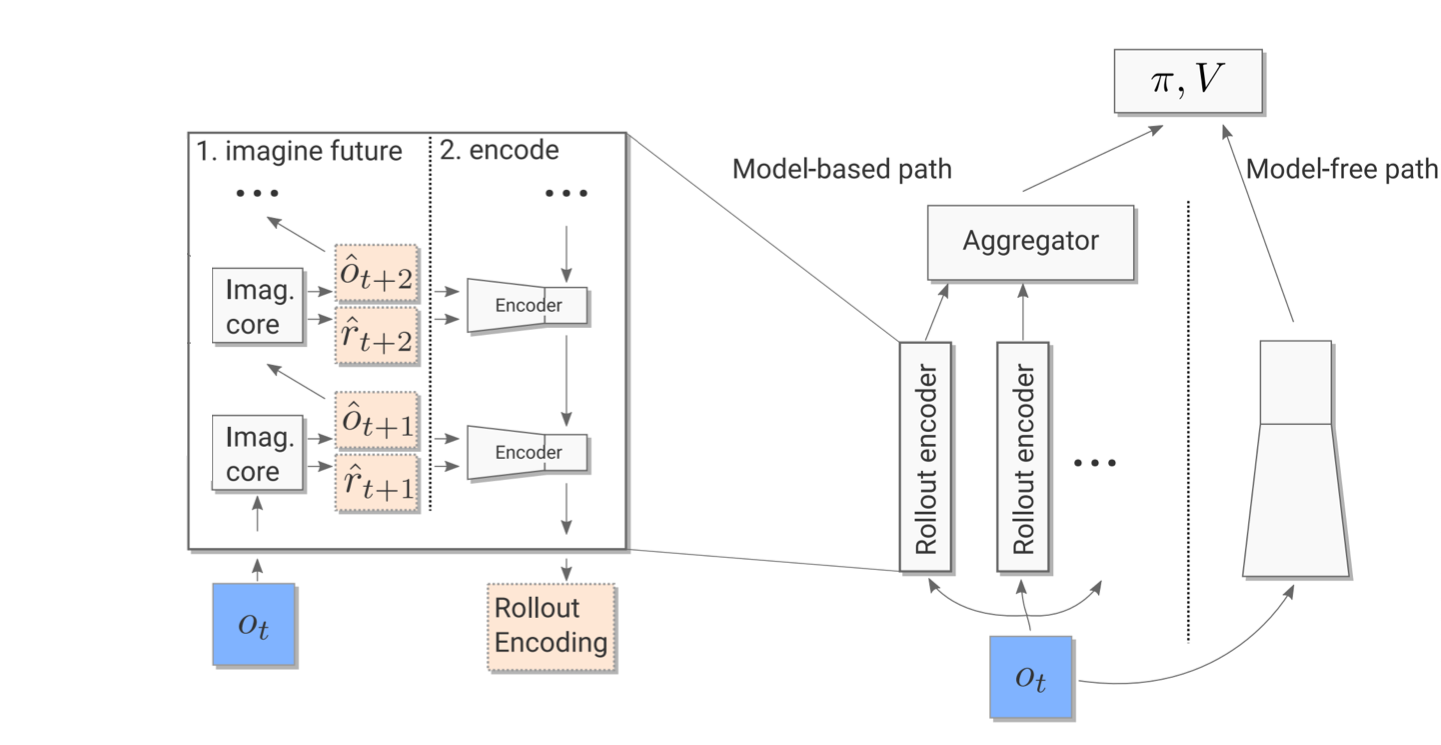 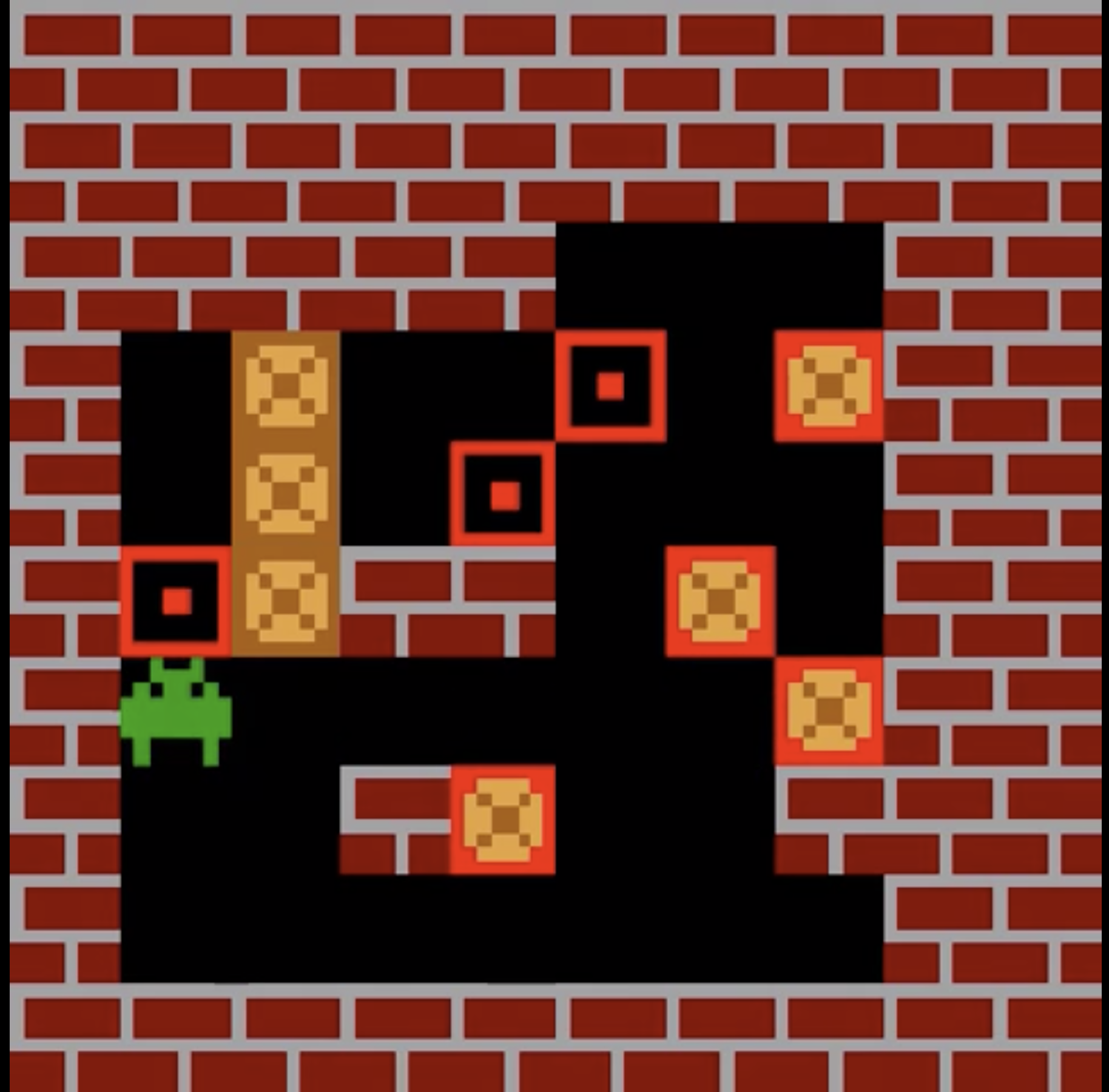 36
3. Aggregate rollout encodings
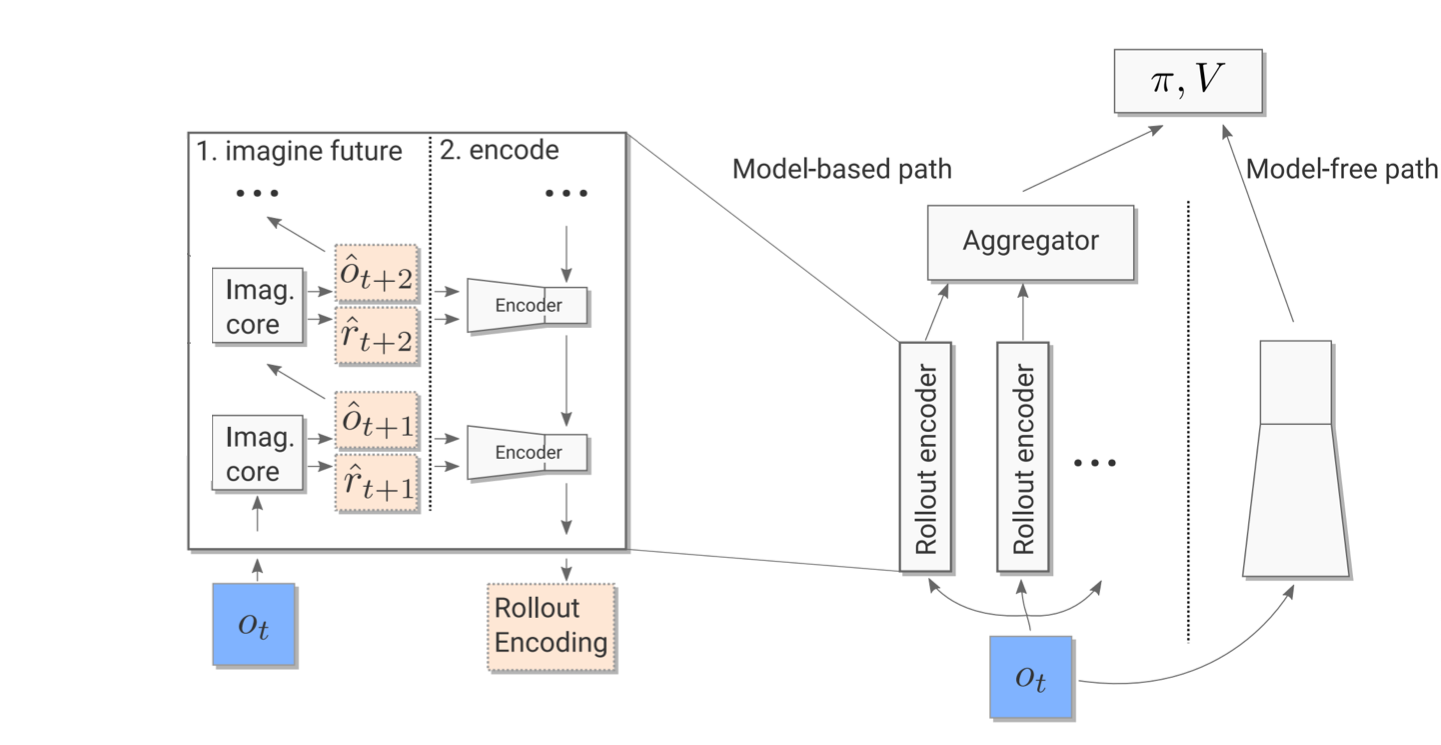 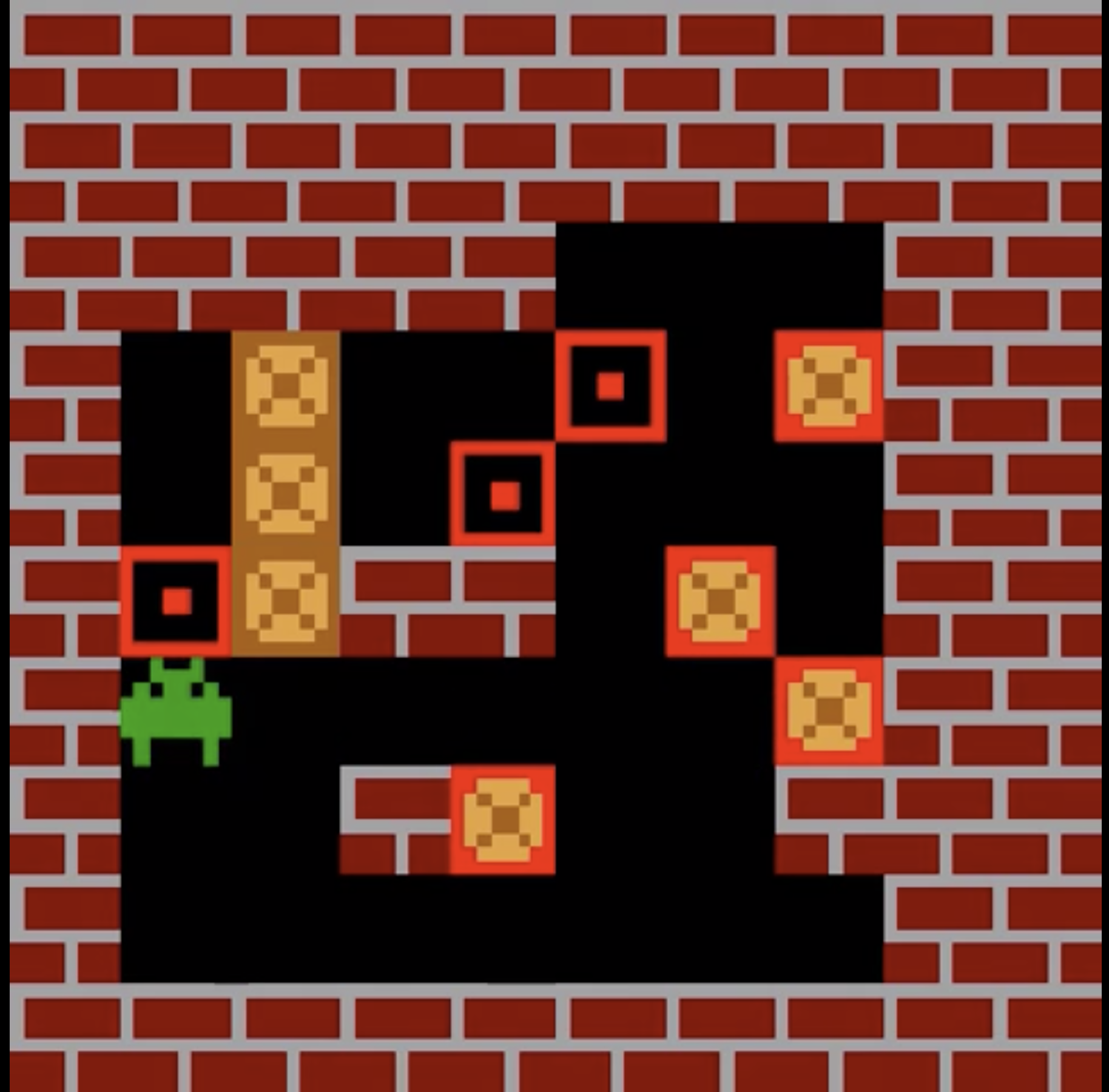 37
3. Aggregate rollout encodings
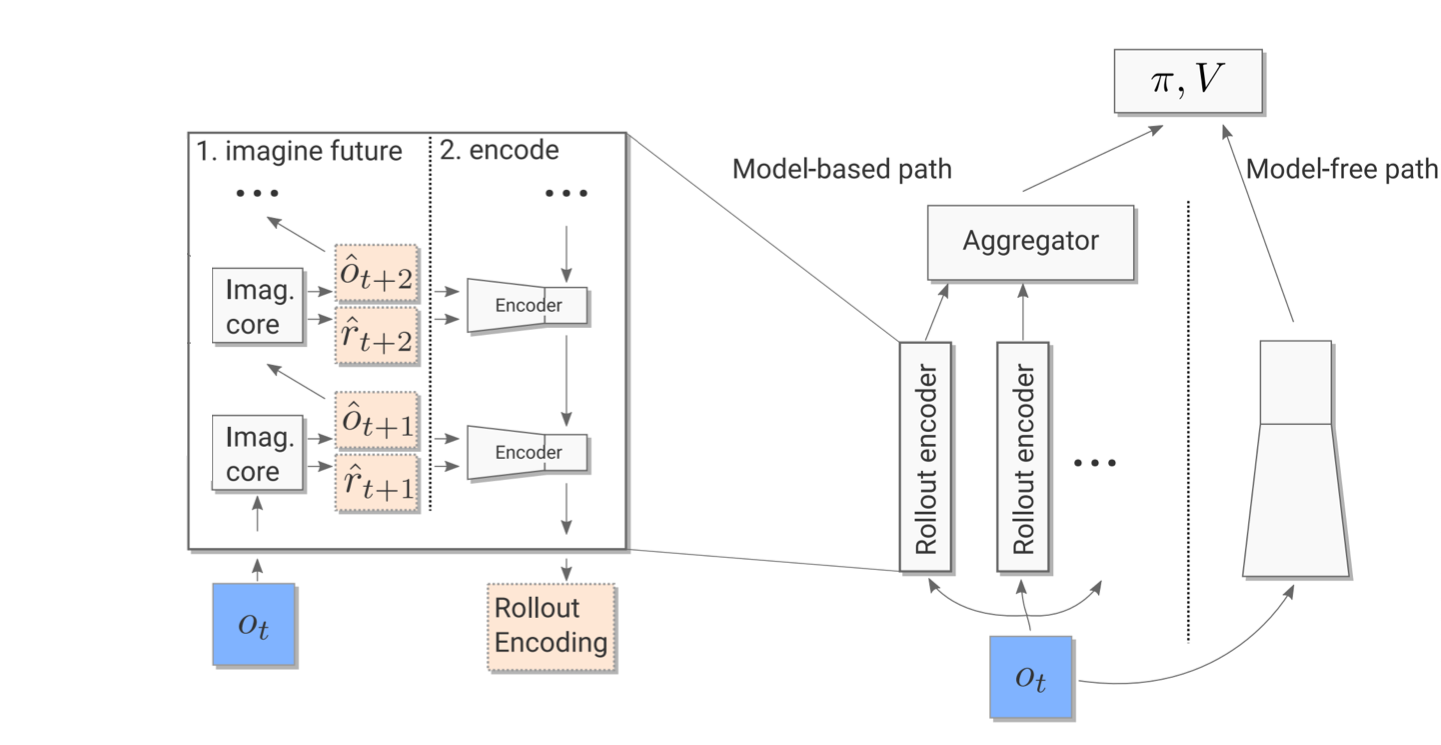 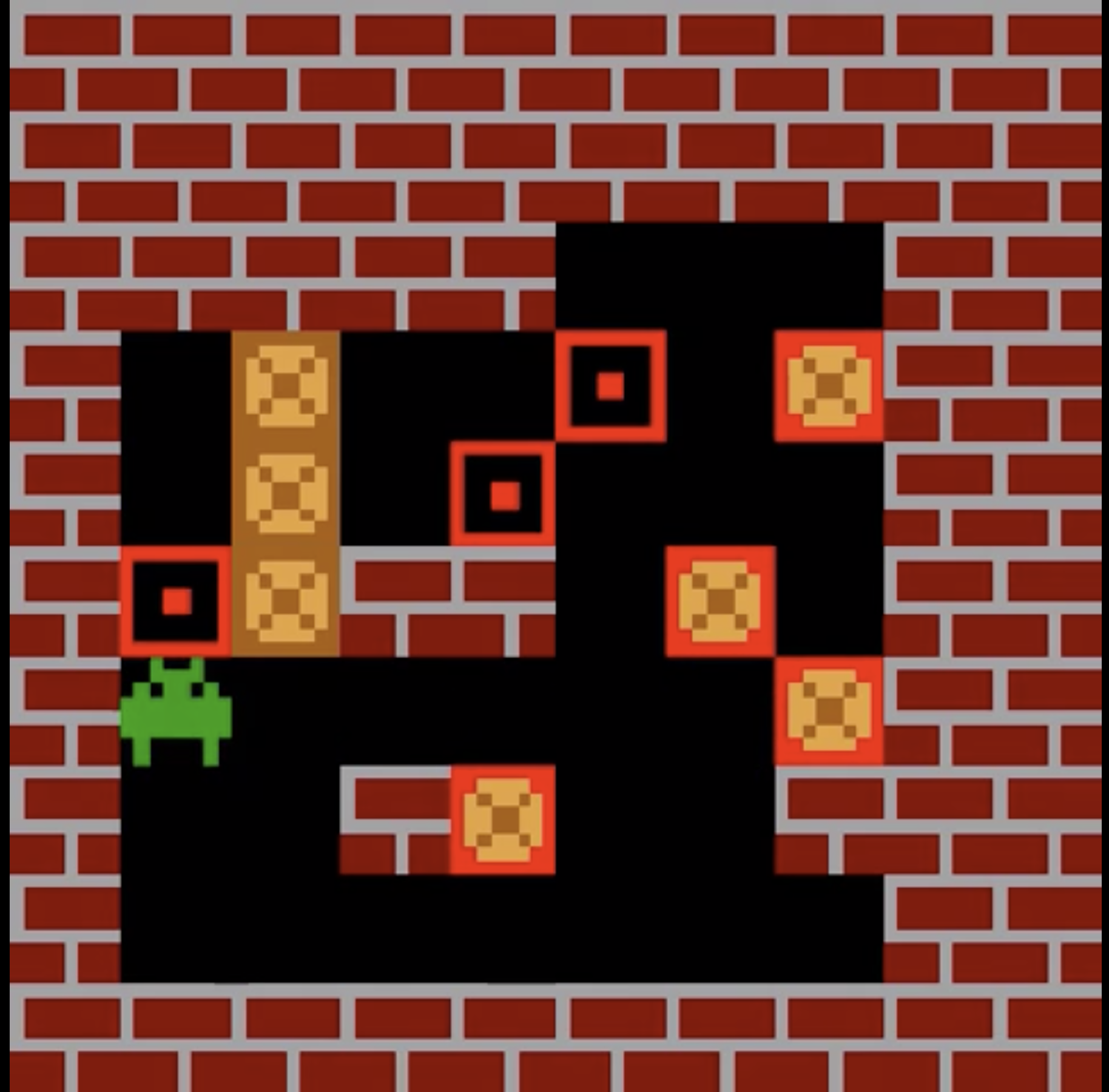 38
3. Aggregate rollout encodings
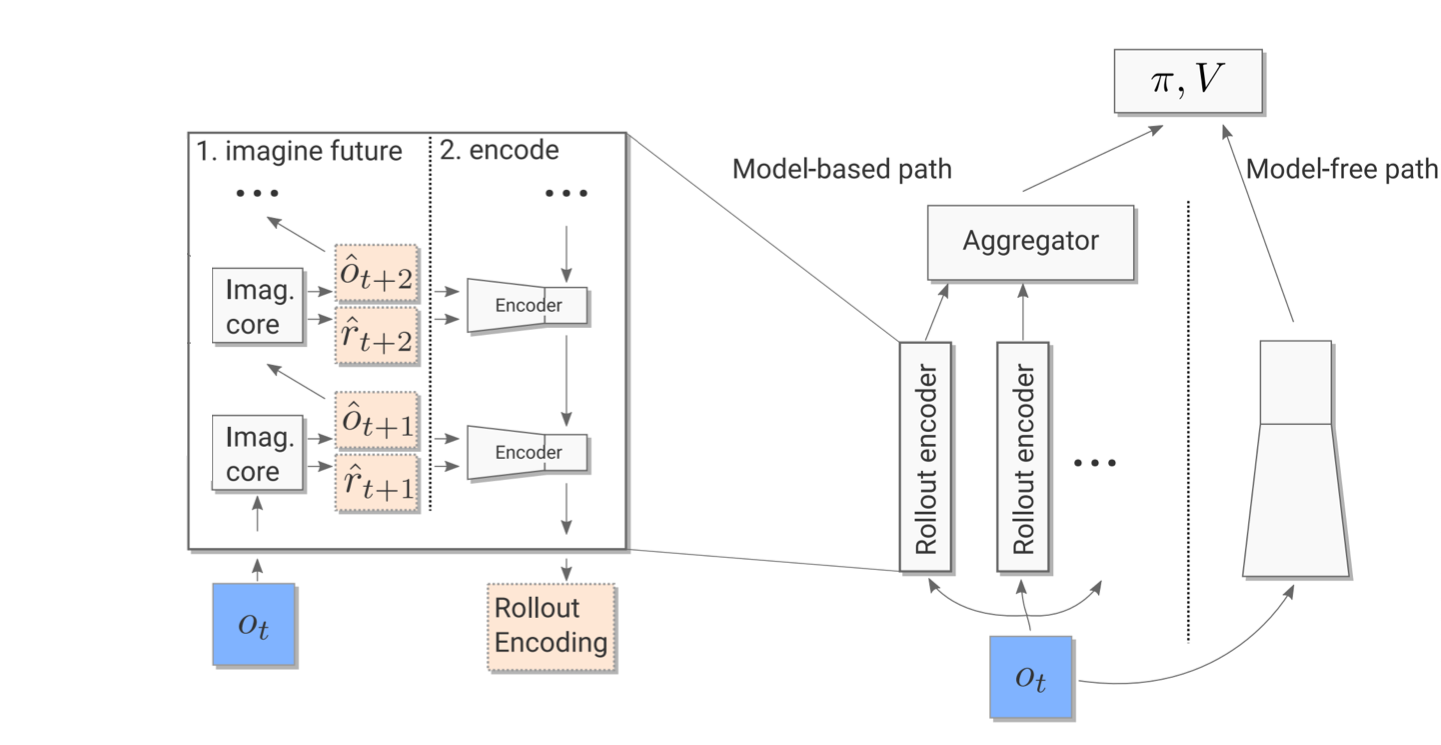 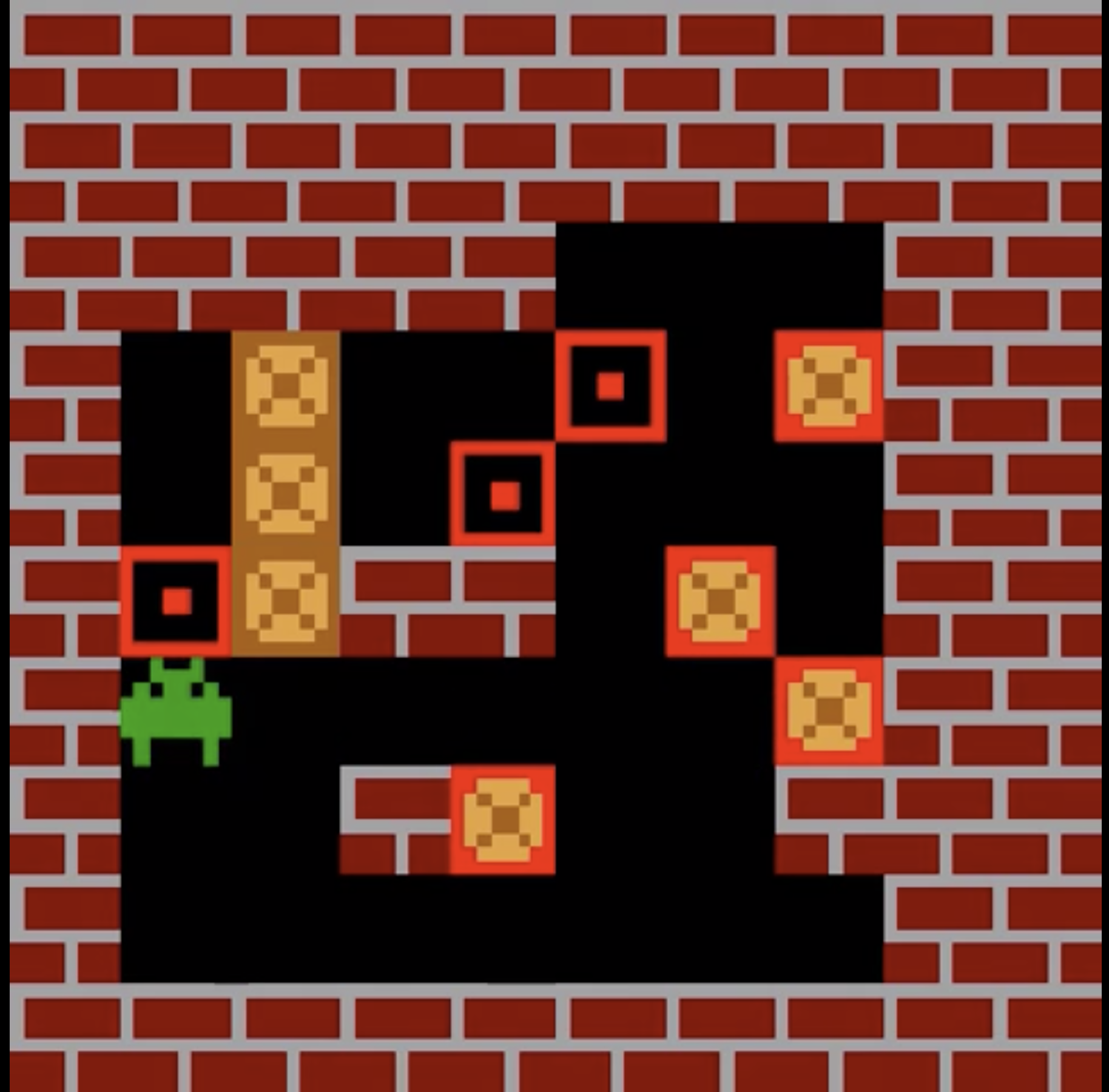 39
3. Aggregate rollout encodings
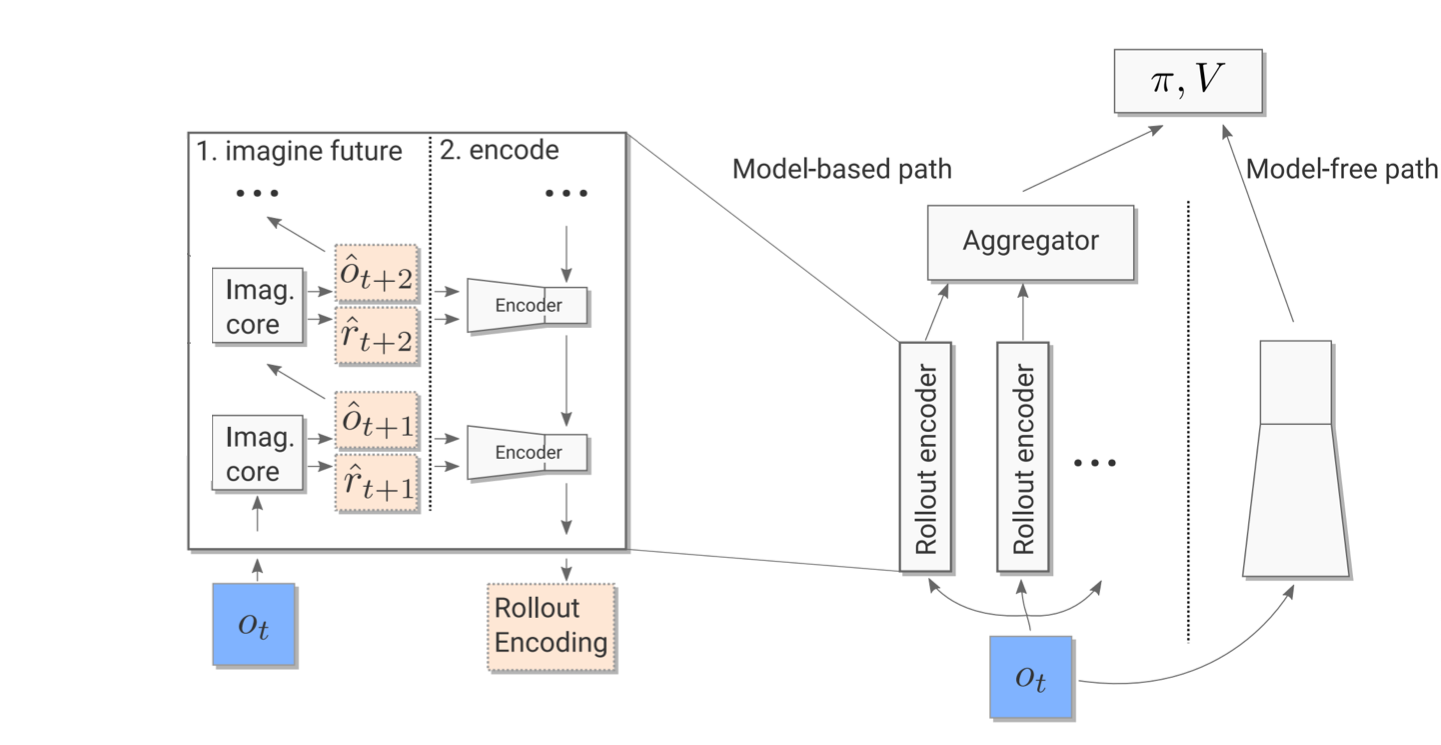 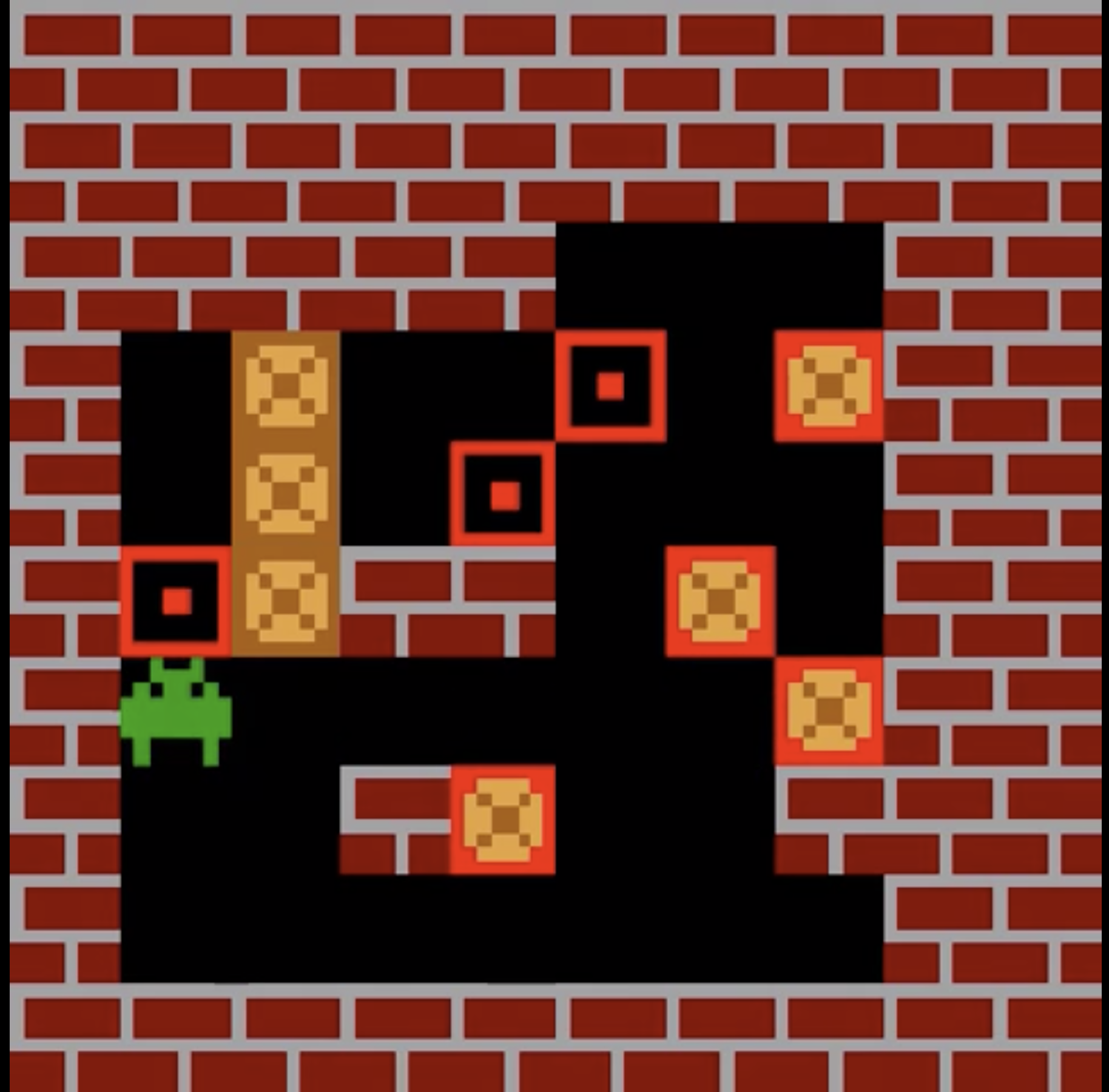 40
3. Aggregate rollout encodings
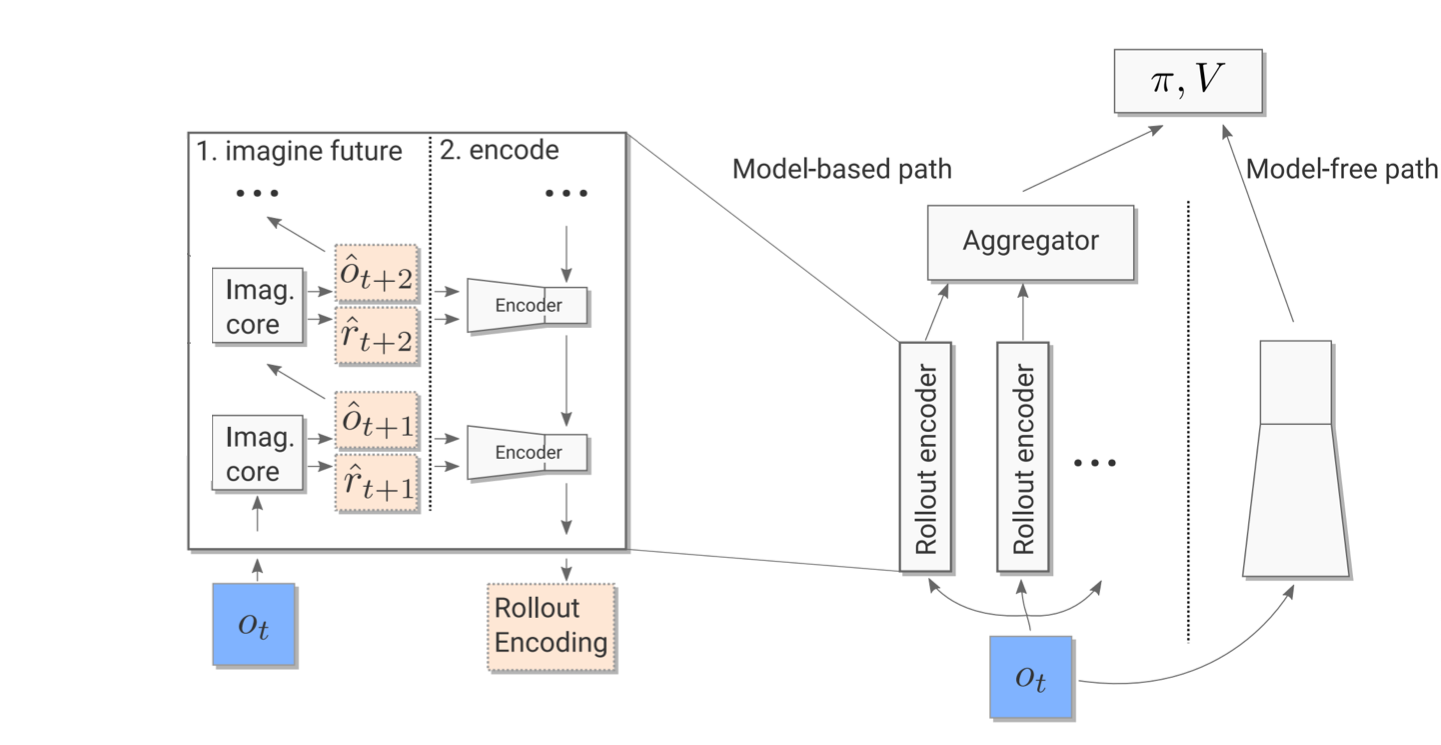 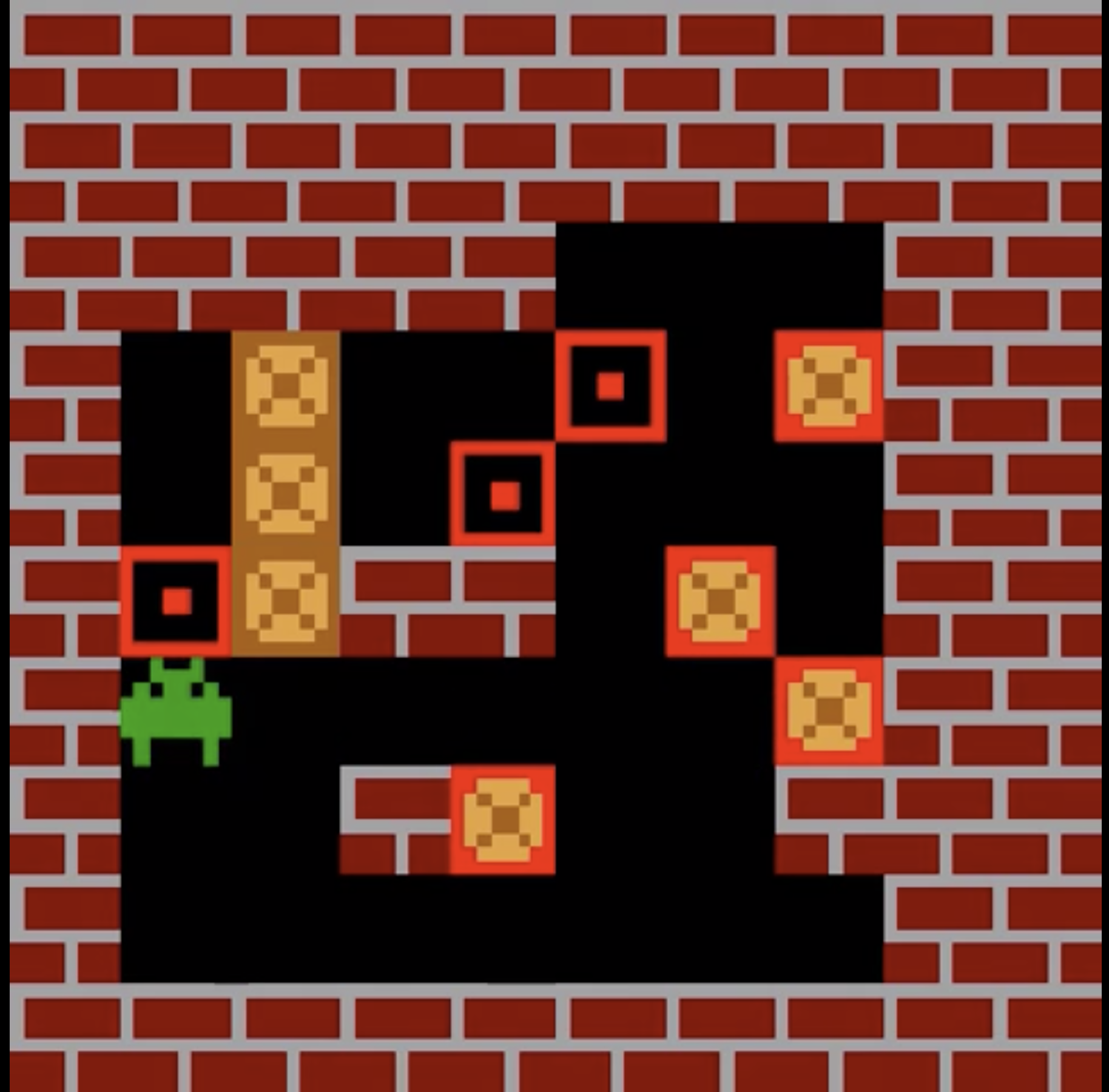 41
3. Aggregate rollout encodings
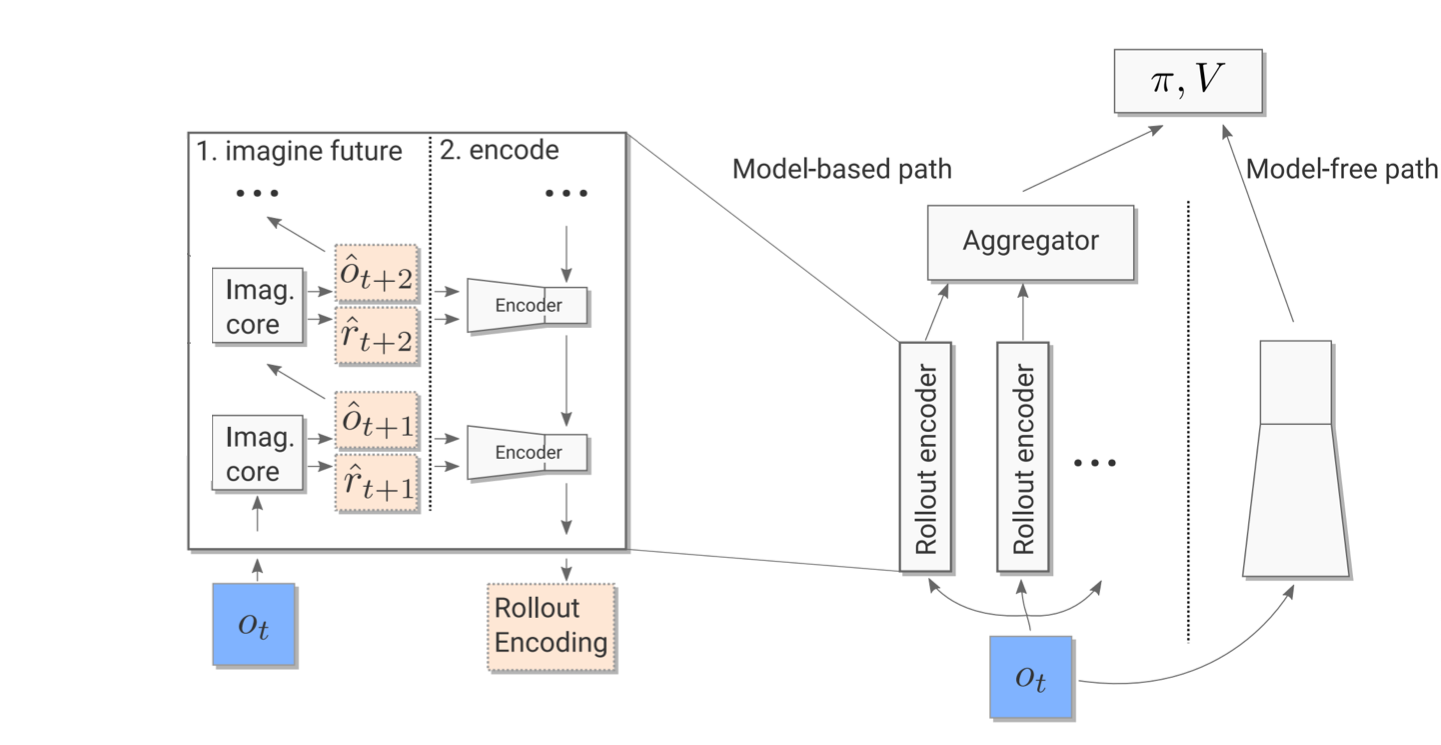 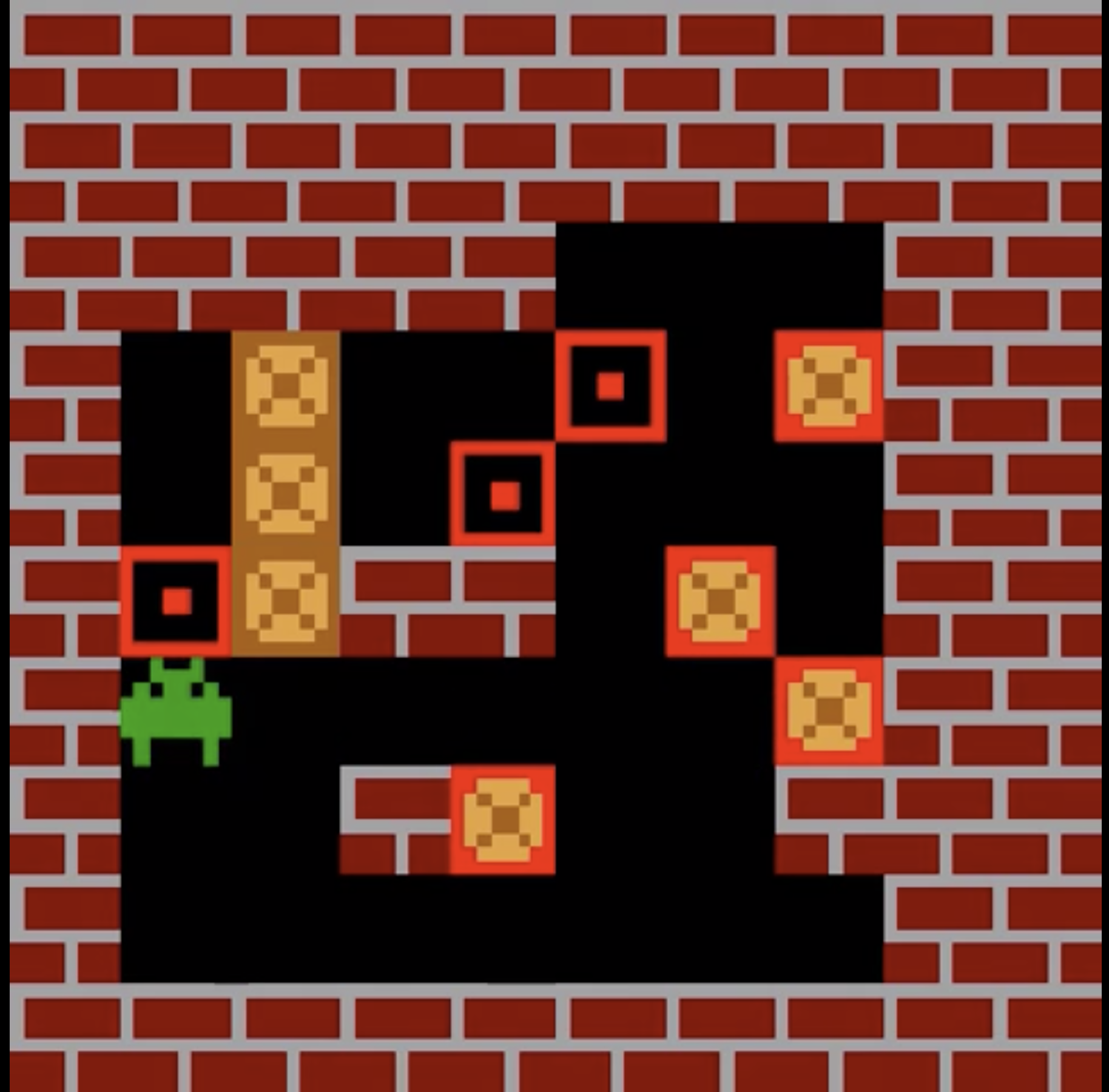 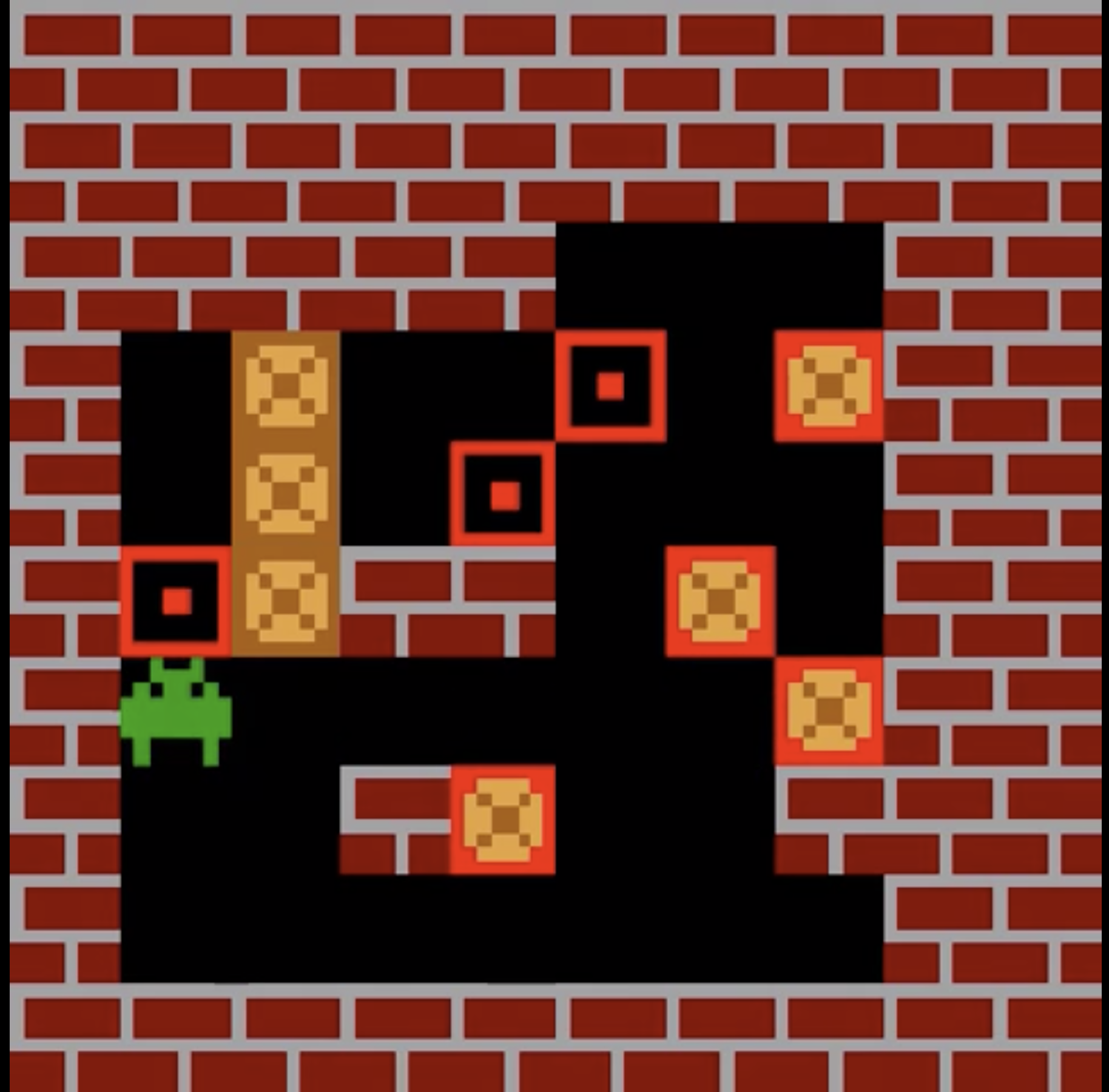 42
3. Aggregate rollout encodings
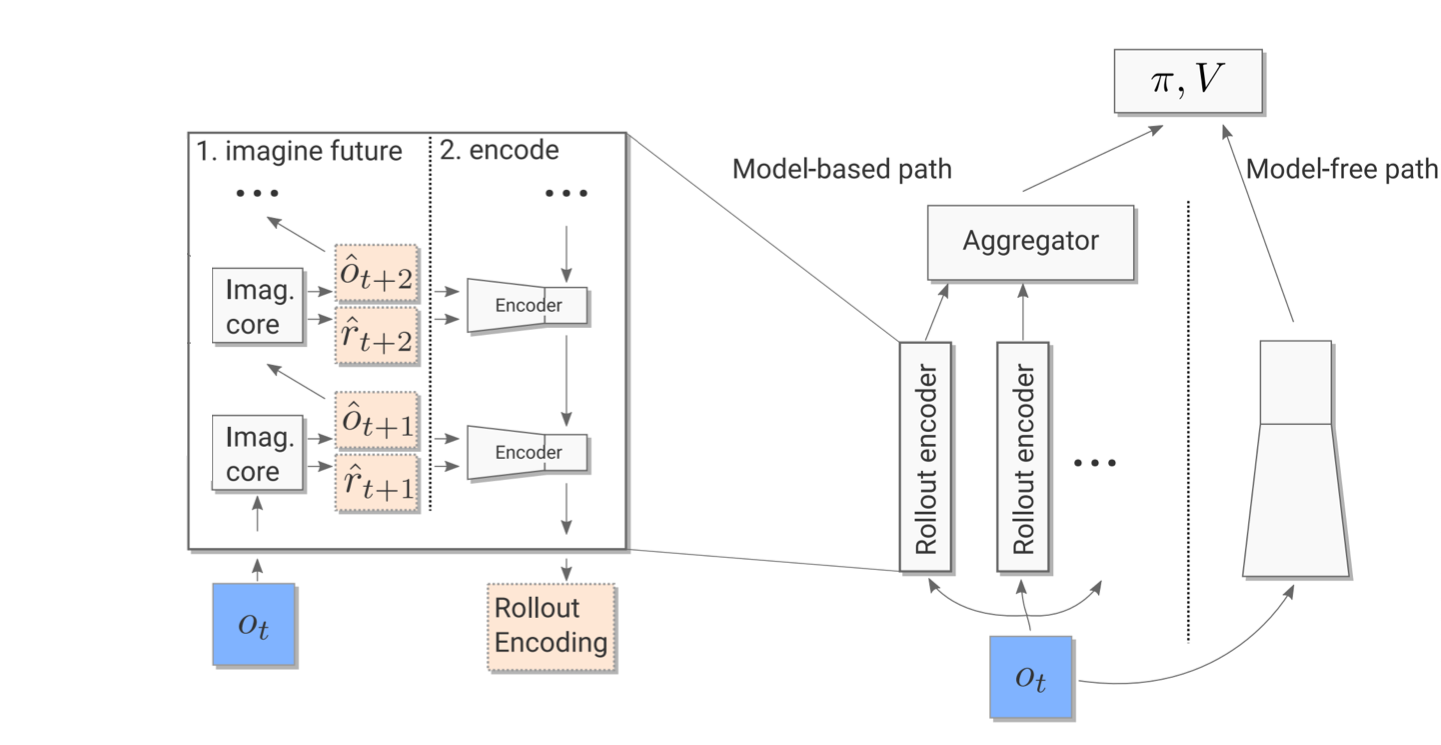 CNN
Model-Free Architecture
Multilayer CNN without FC layers
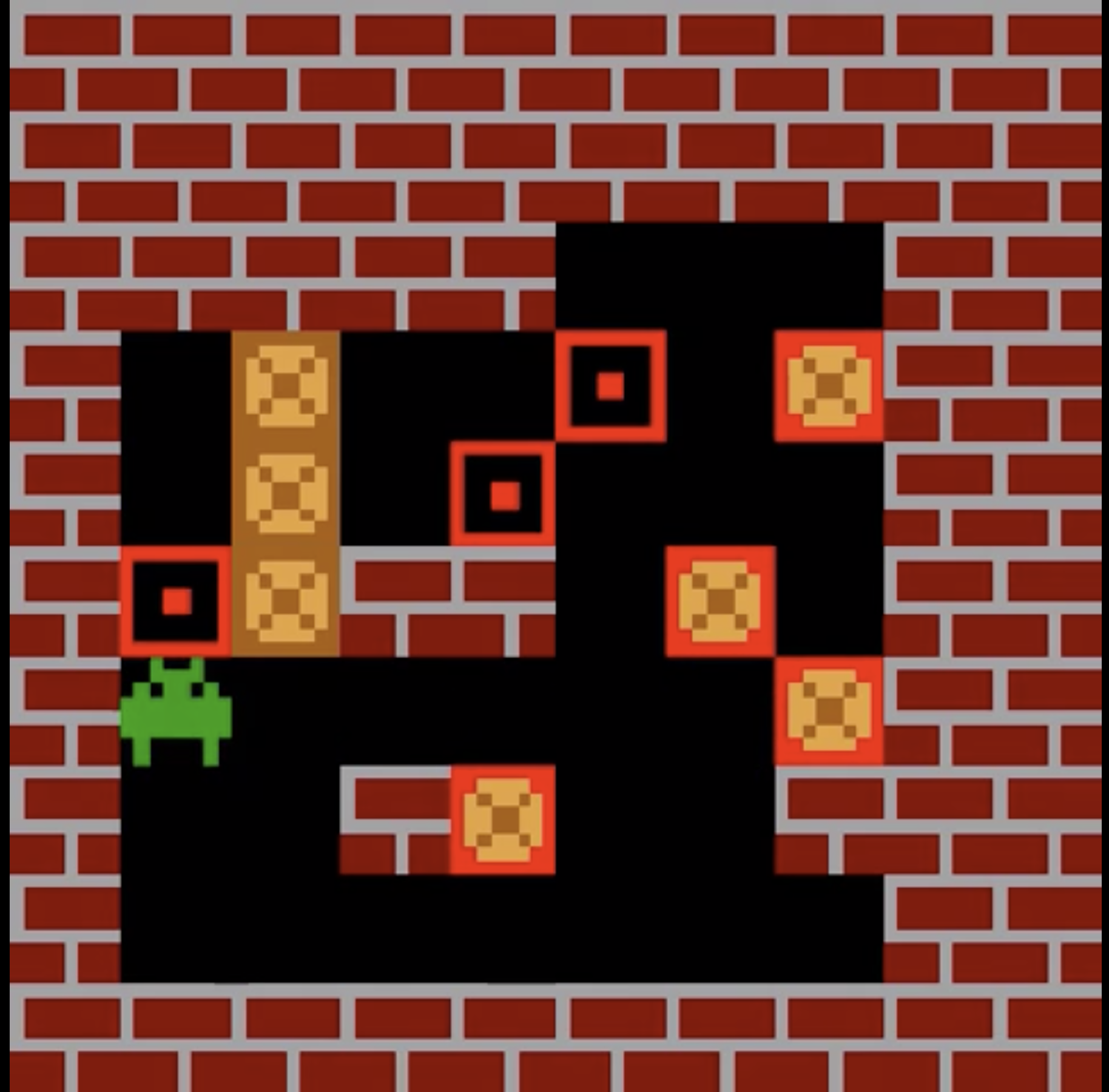 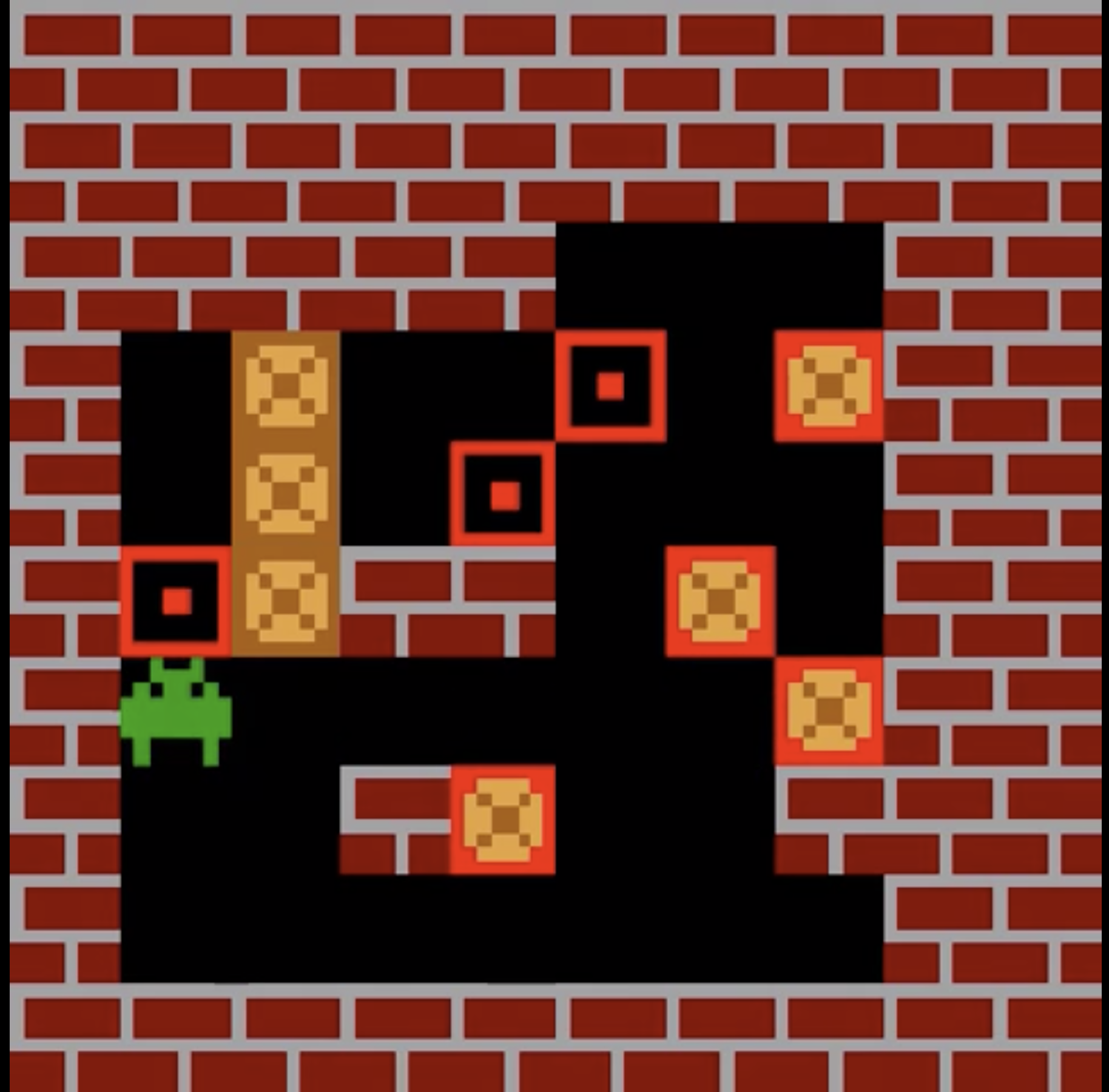 43
3. Aggregate rollout encodings
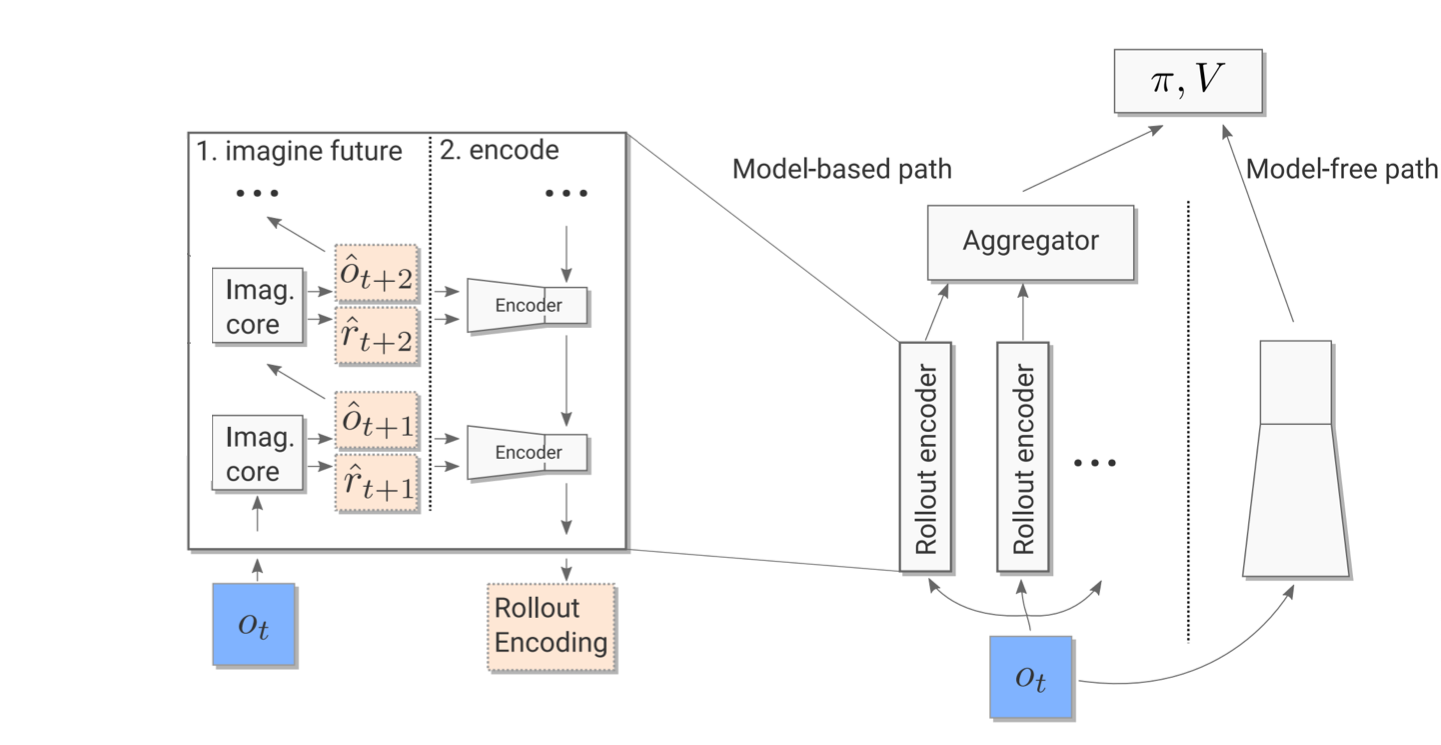 CNN
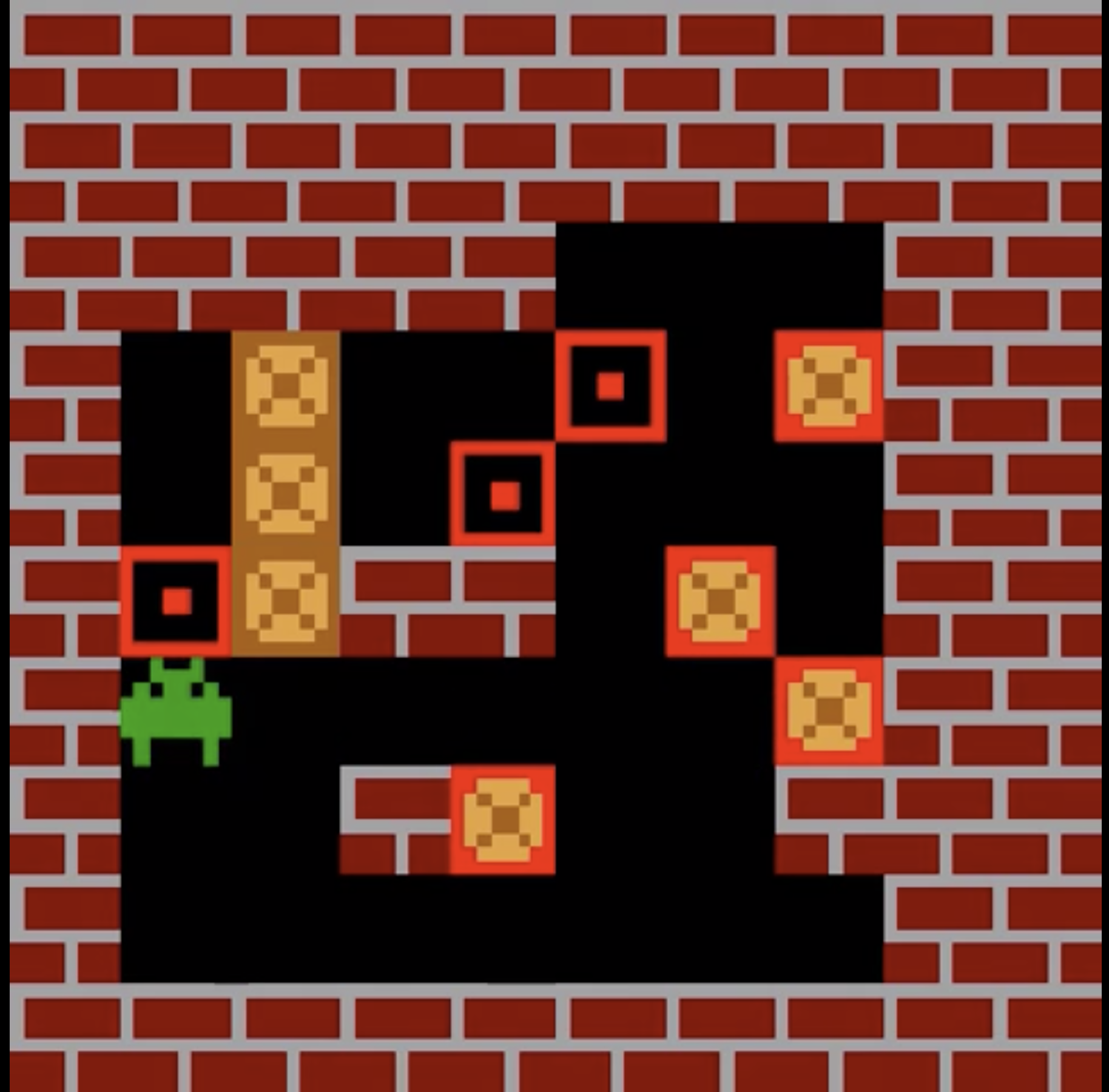 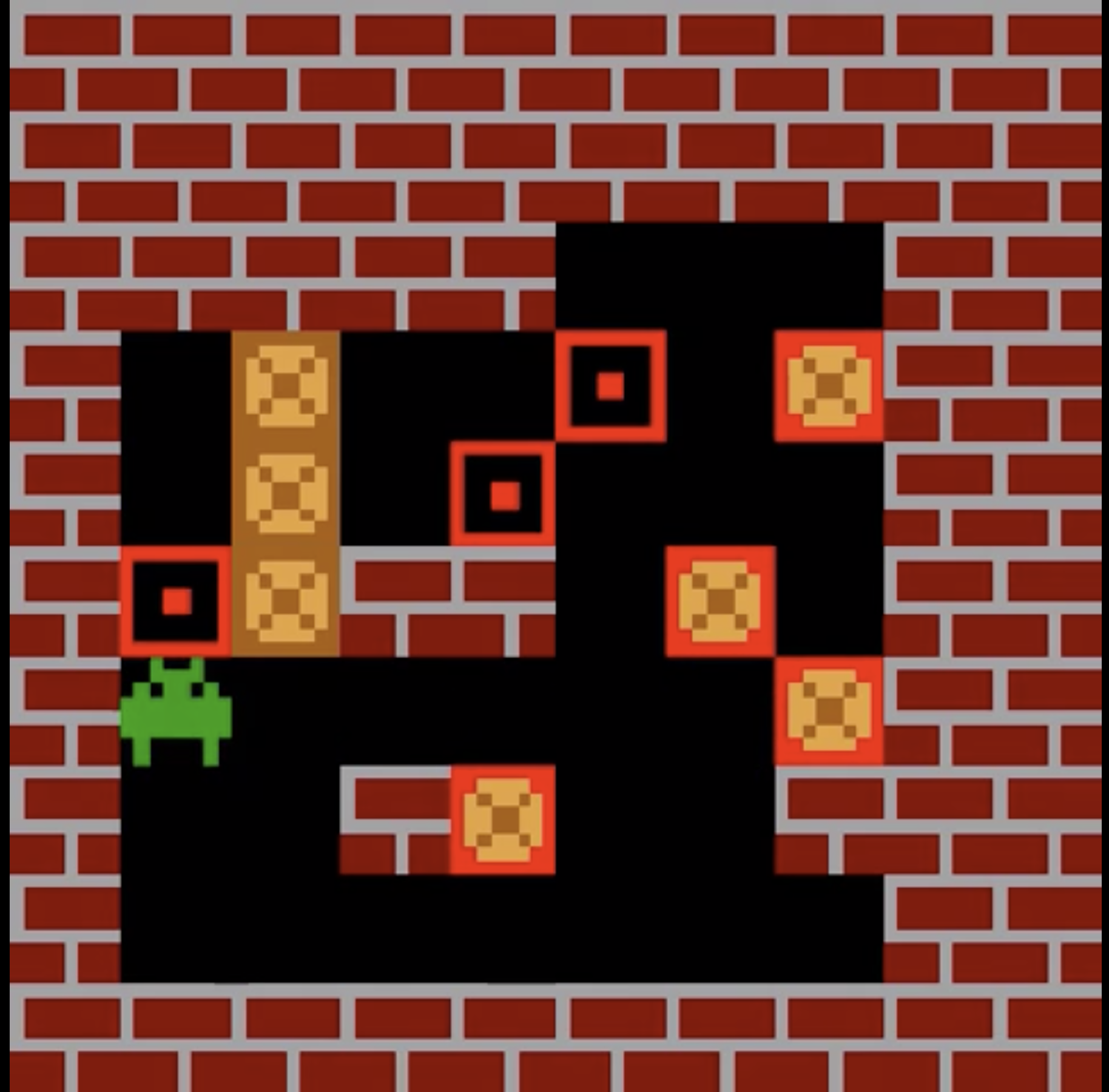 44
3. Aggregate rollout encodings
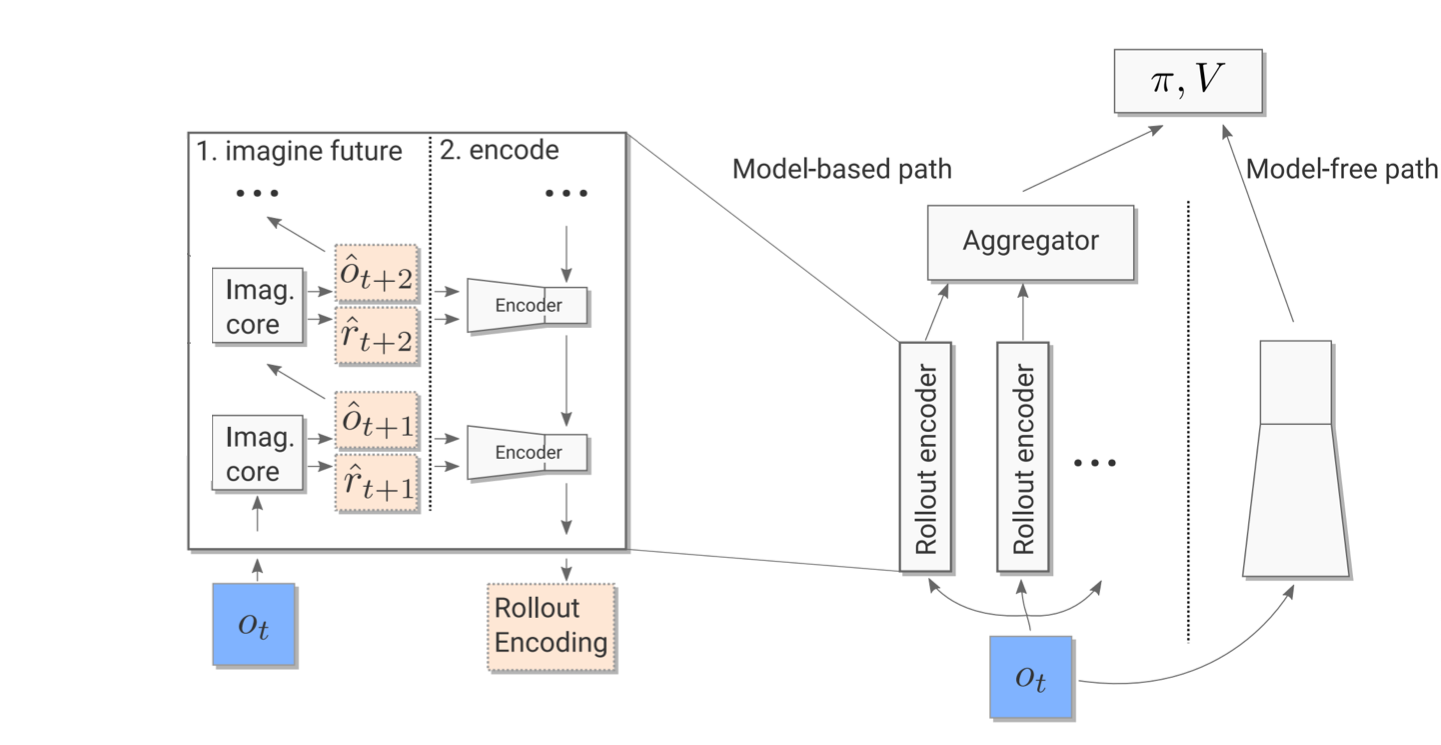 CNN
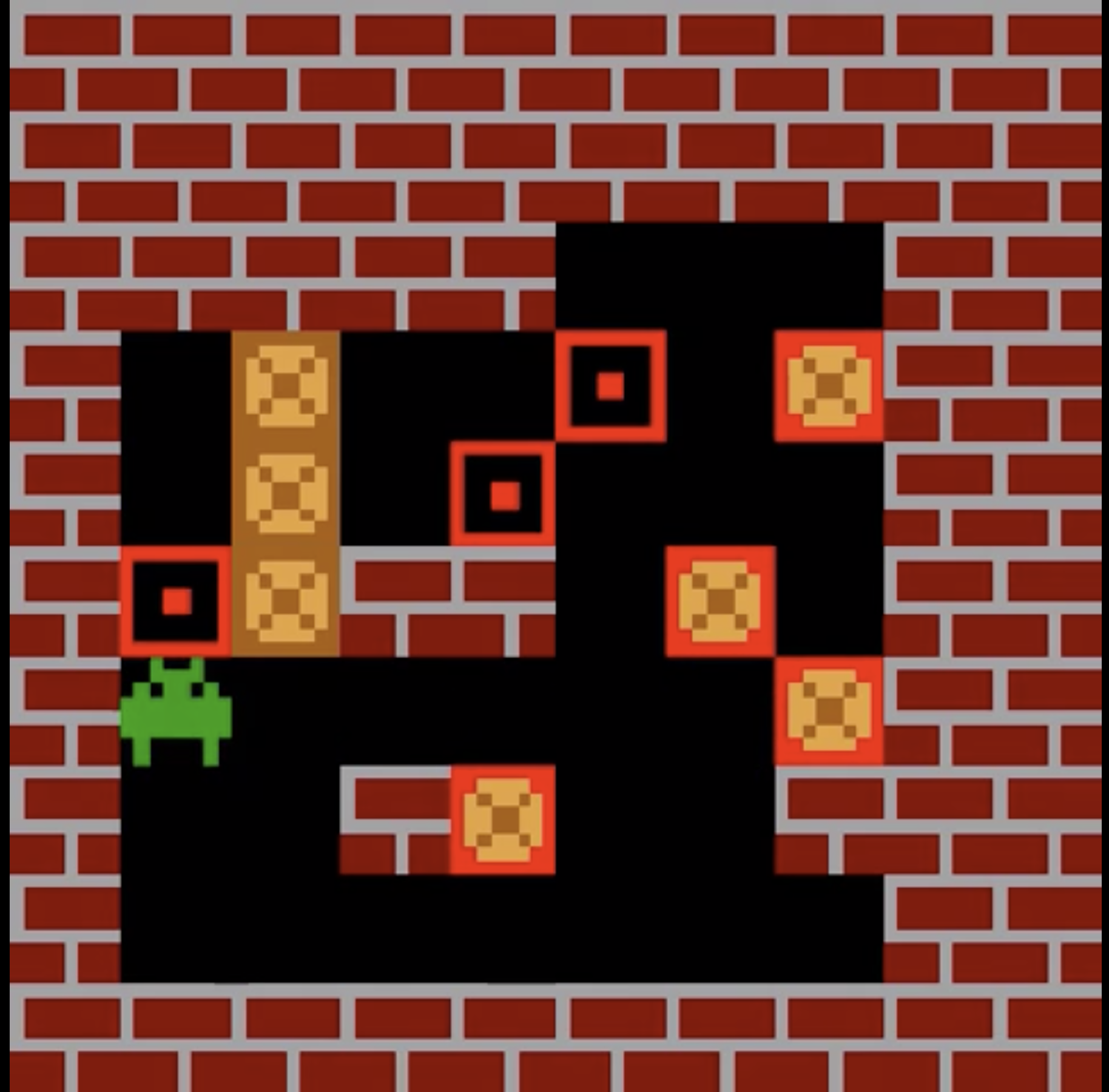 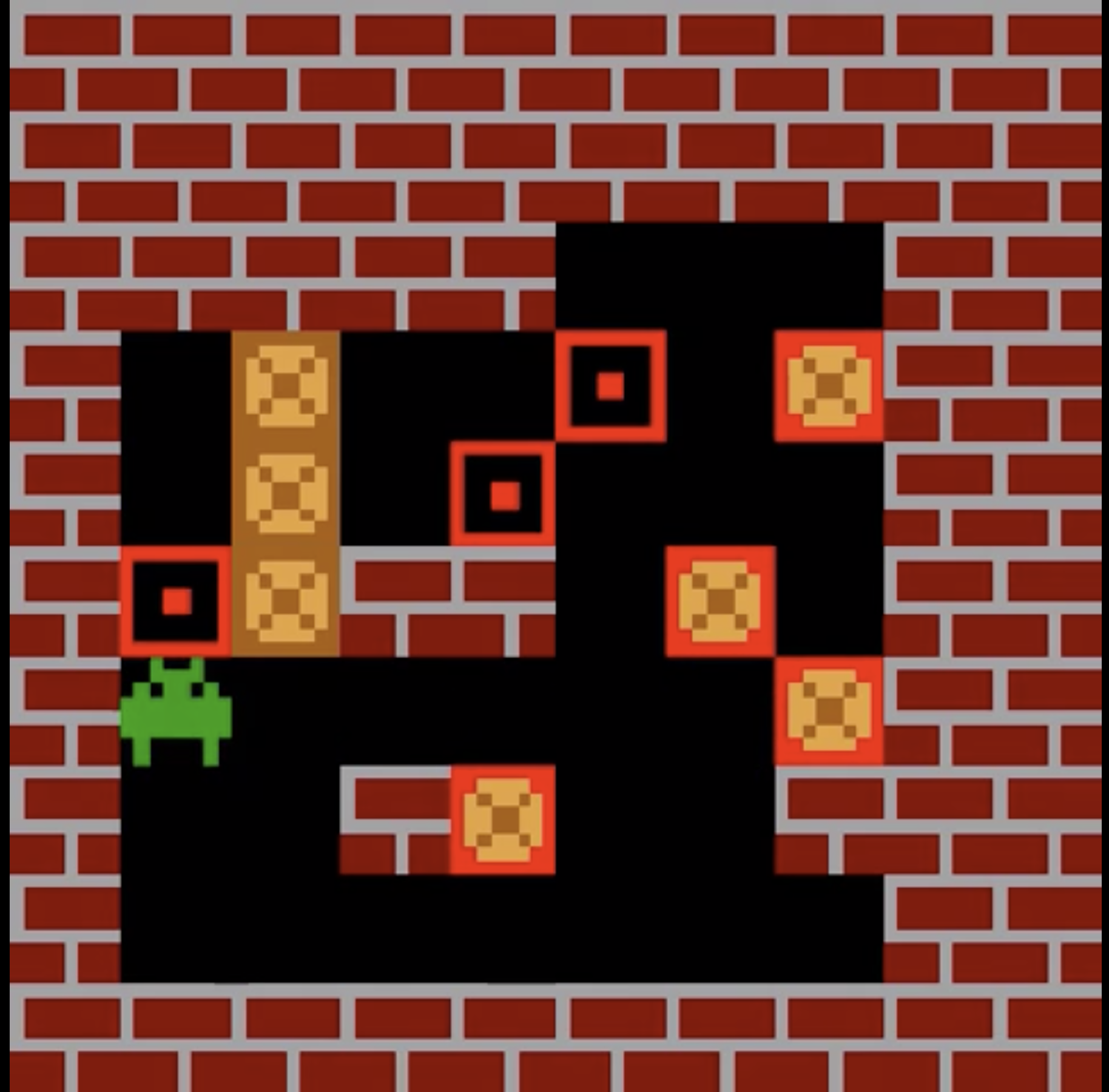 45
3. Aggregate rollout encodings
Concatenate and pass through FC Layer
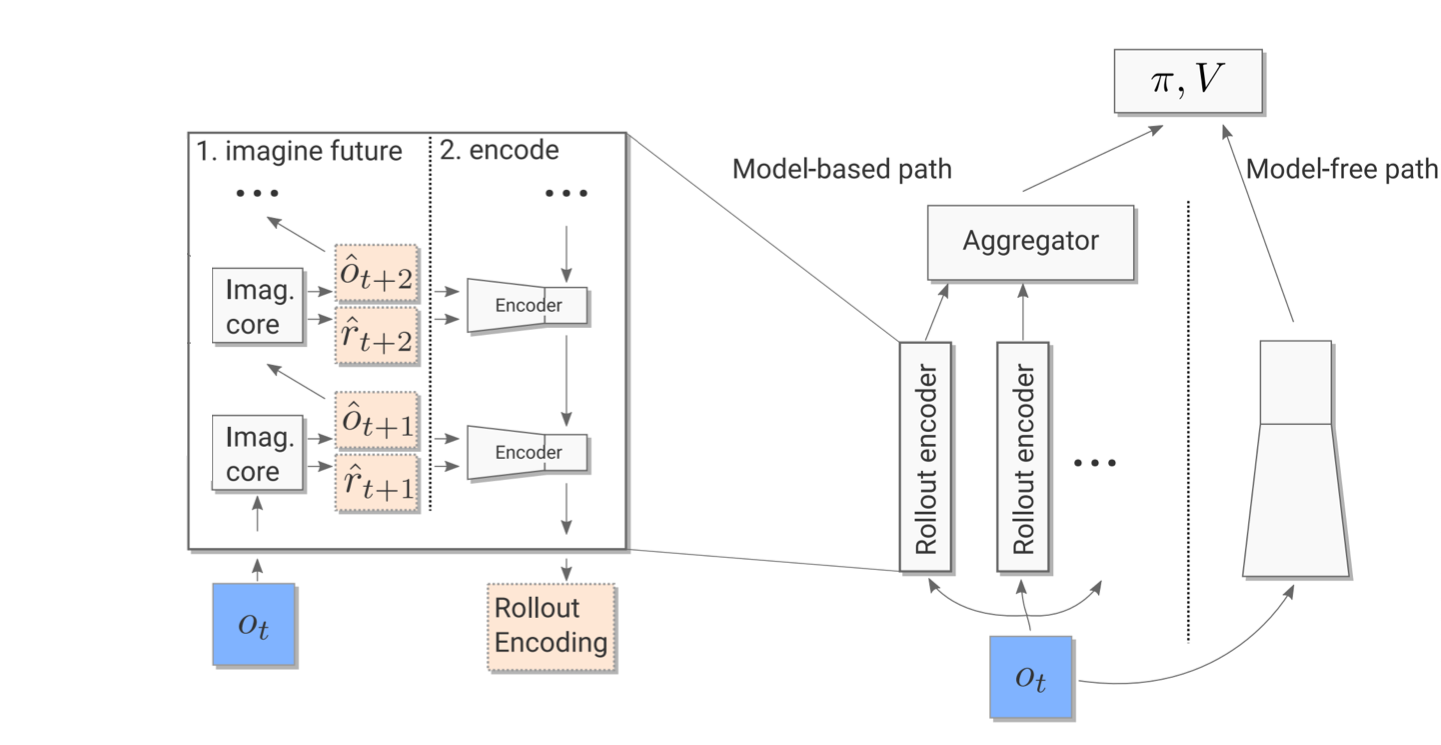 FC
CNN
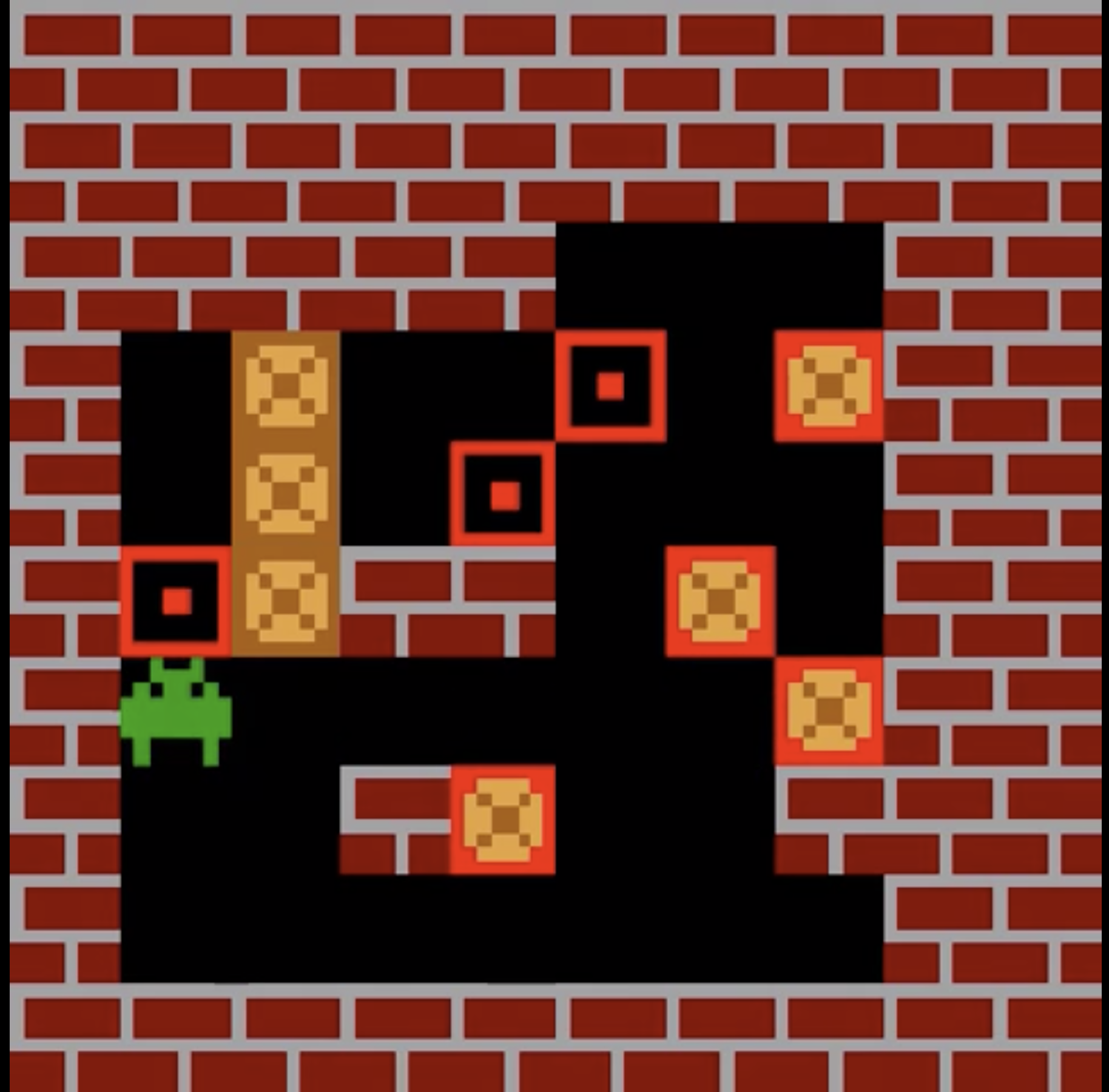 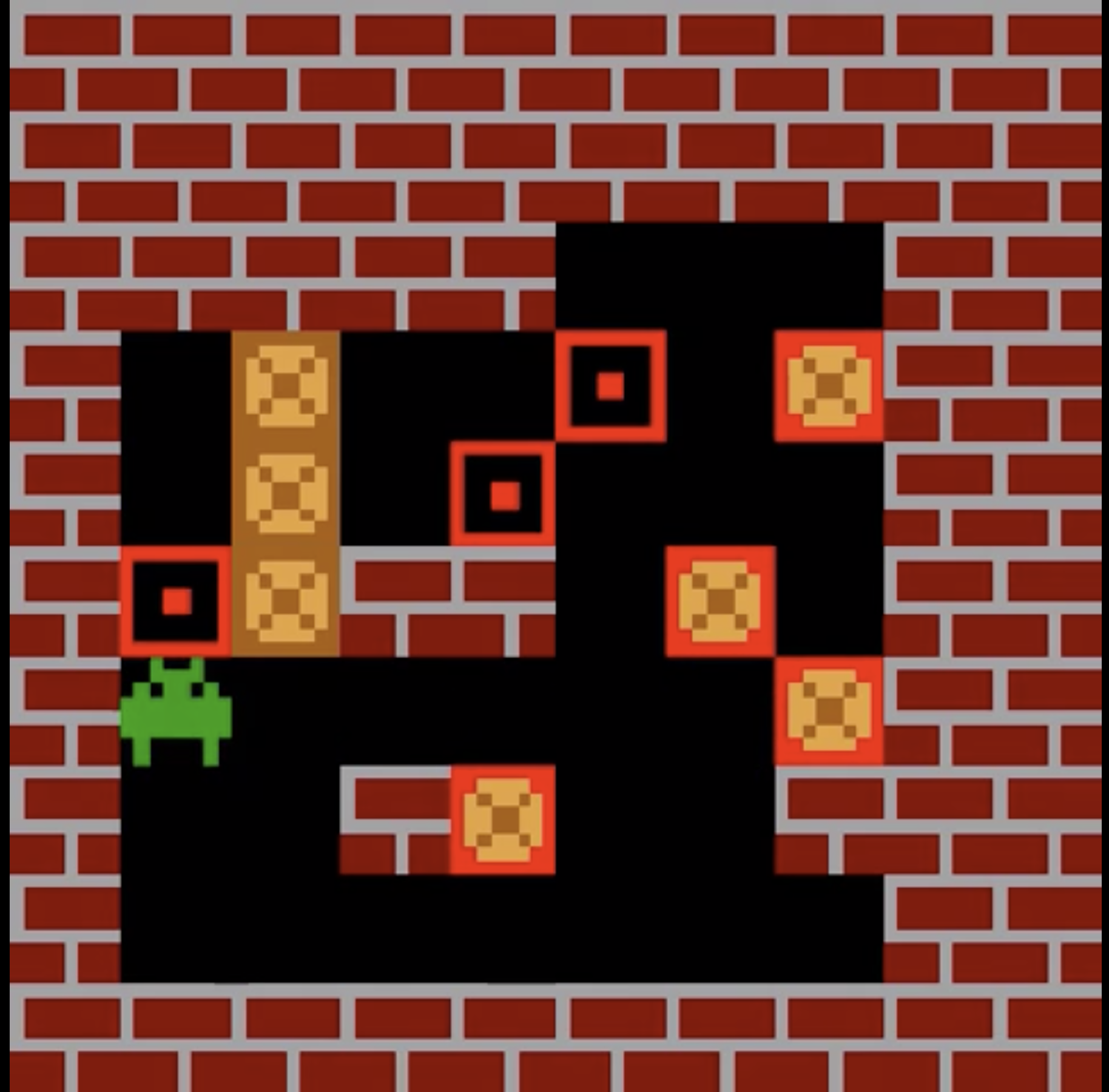 46
3. Aggregate rollout encodings
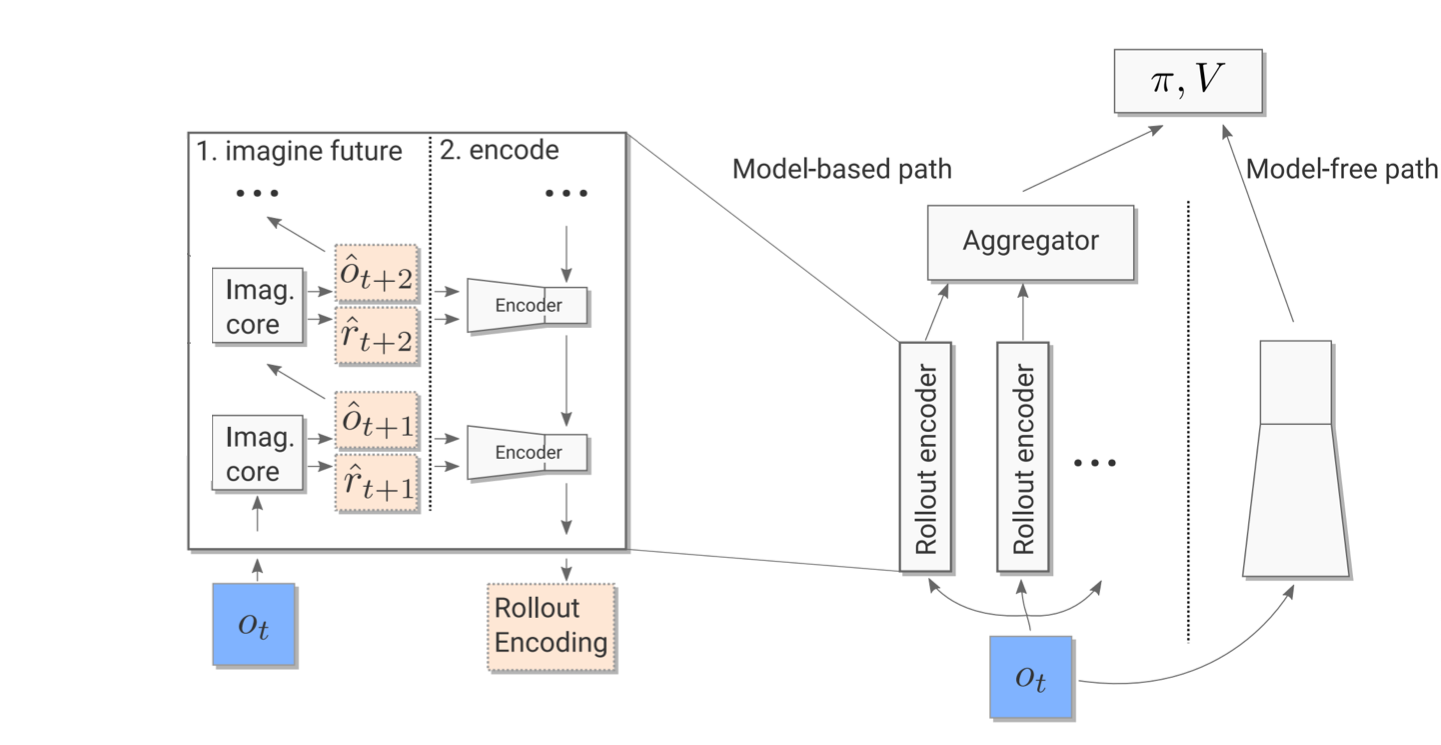 CNN
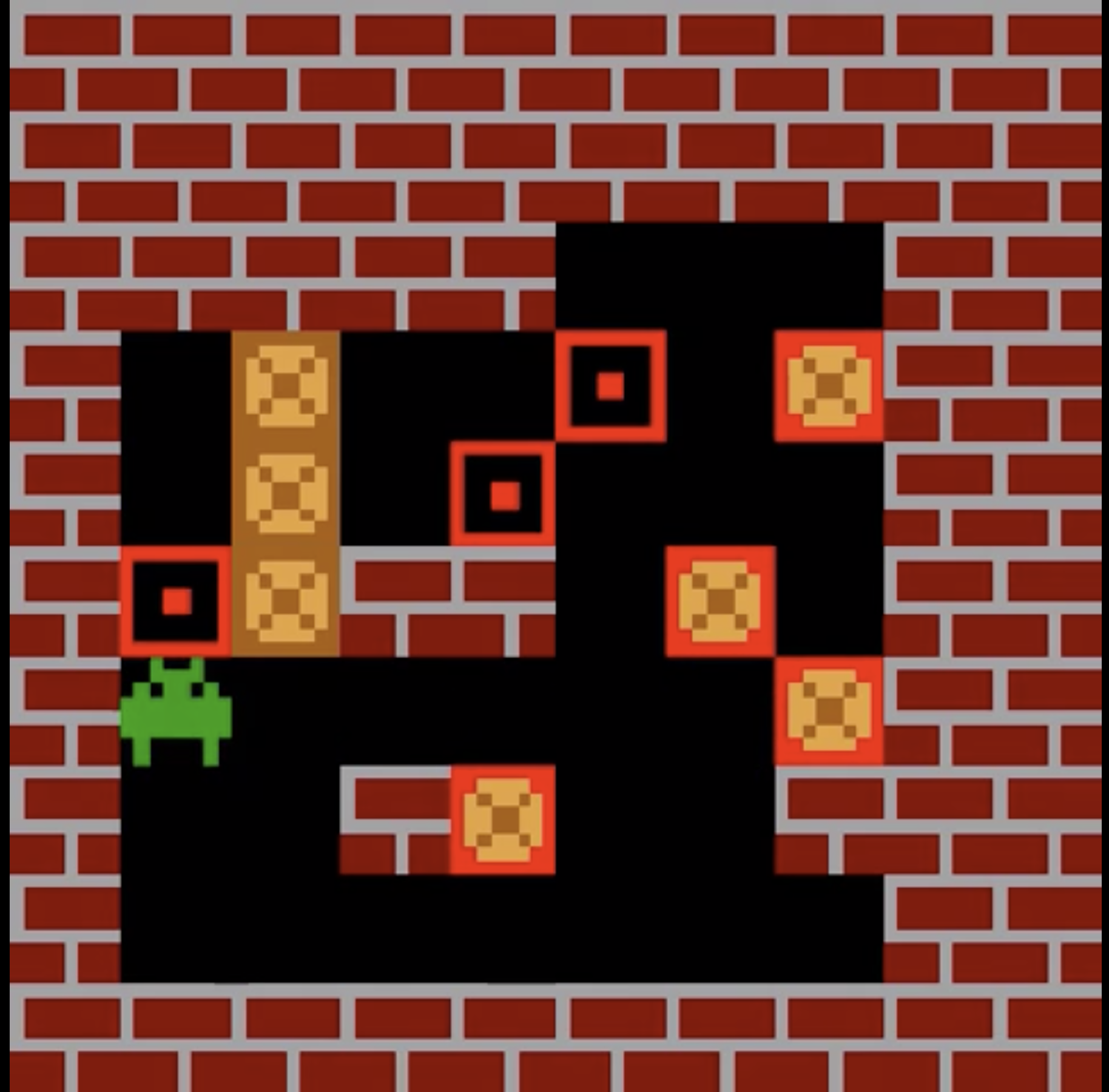 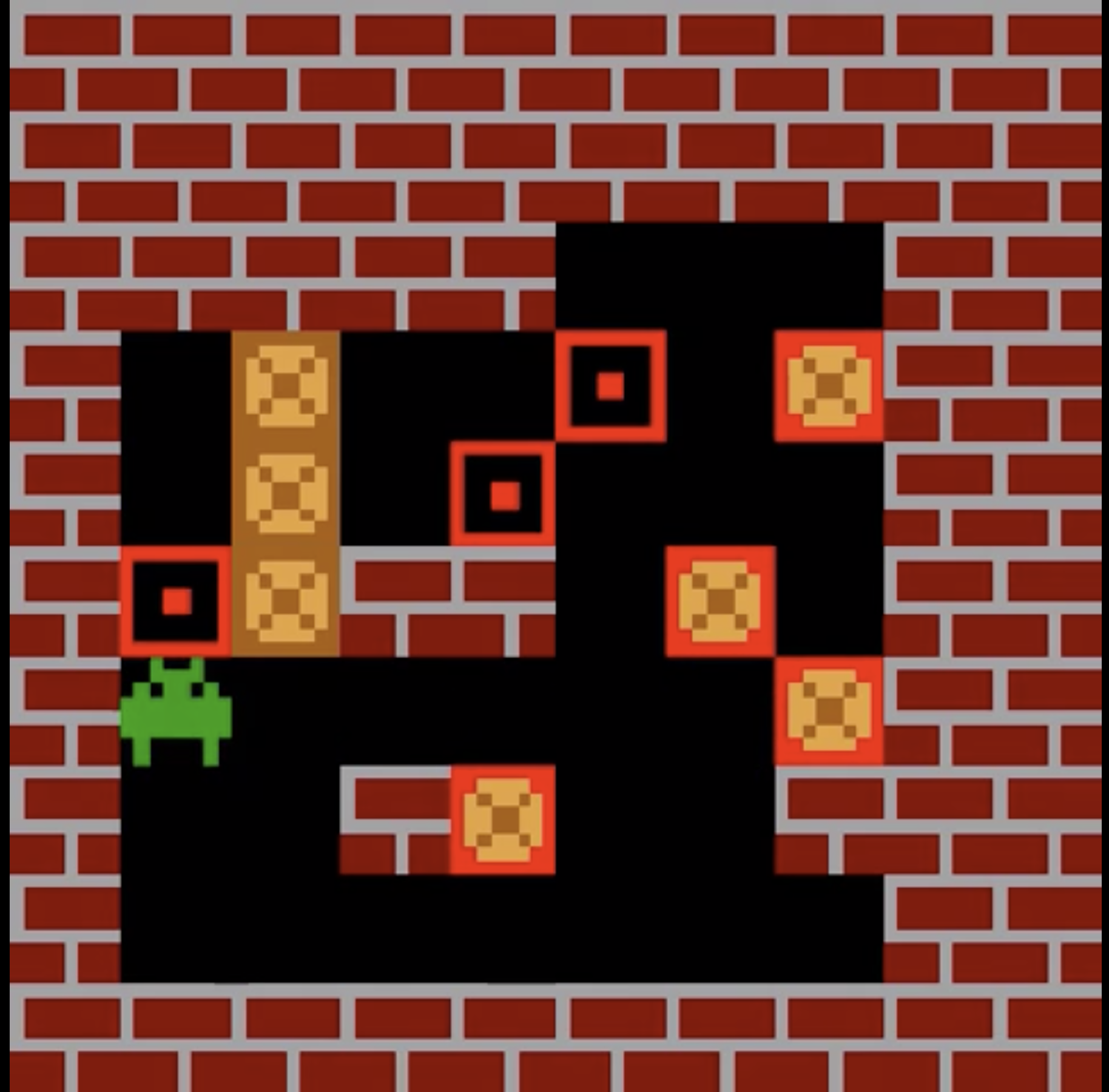 47
Training
48
Training
49
Training
50
Training
51
Training
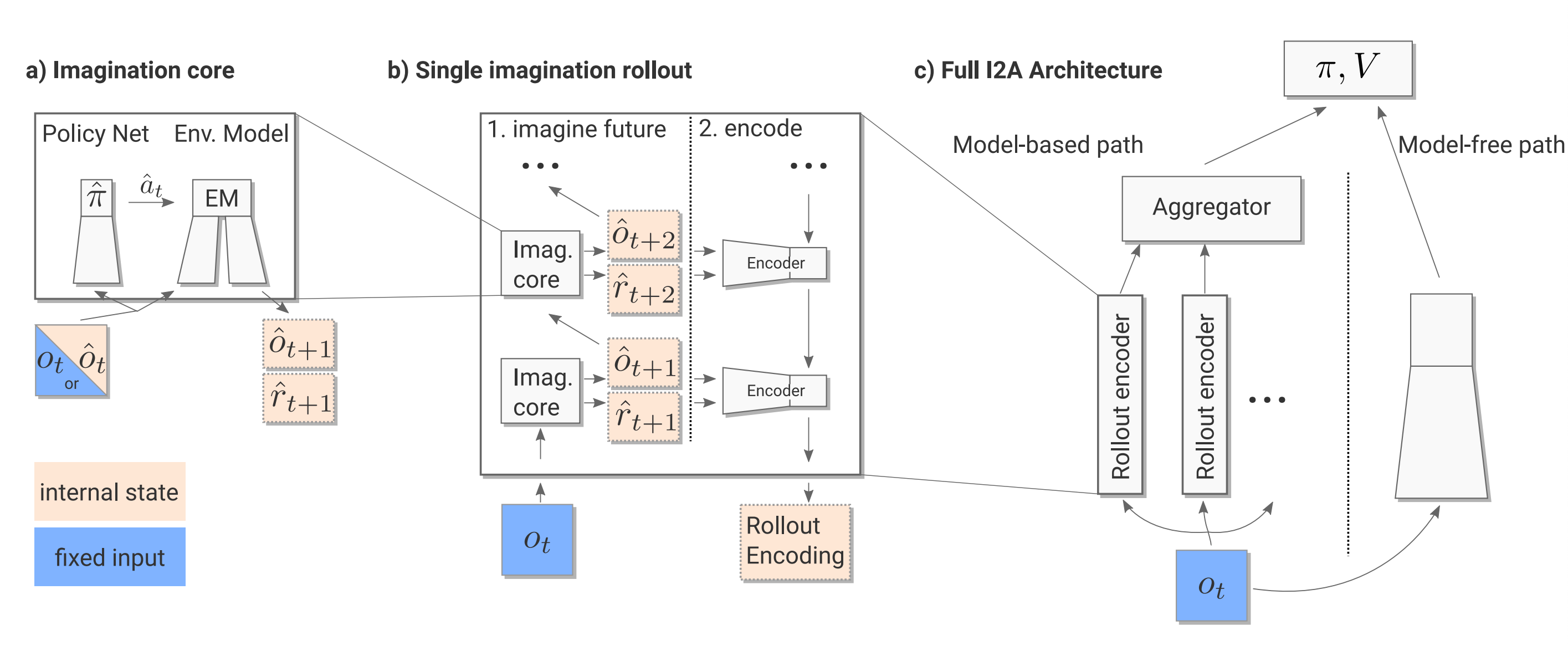 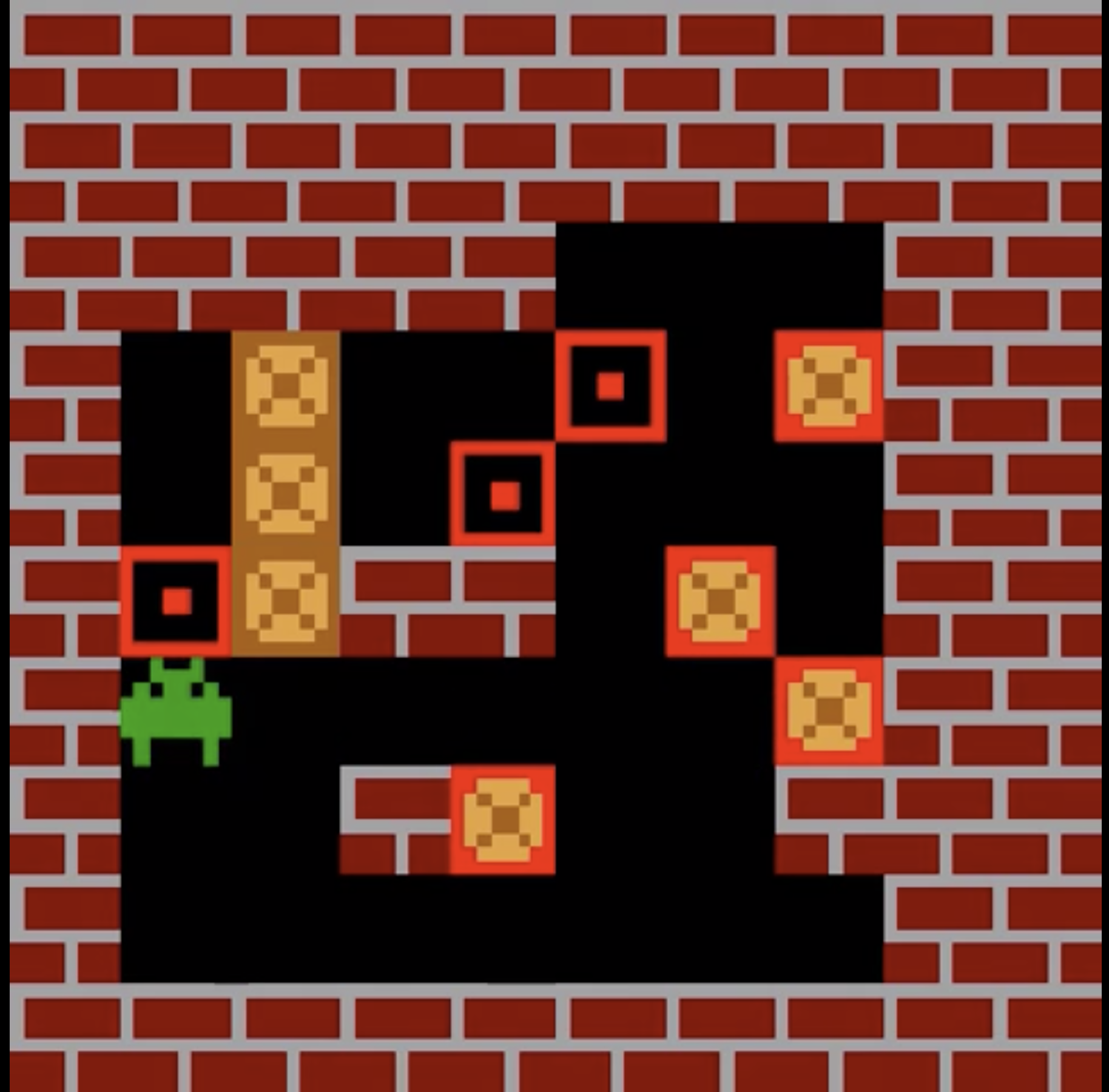 52
Experiments
Aim: Push boxes on target
Irreversible moves !
Benefit from planning.
Random levels – cannot memorize
Trained I2A playing Sokoban
53
Experiments
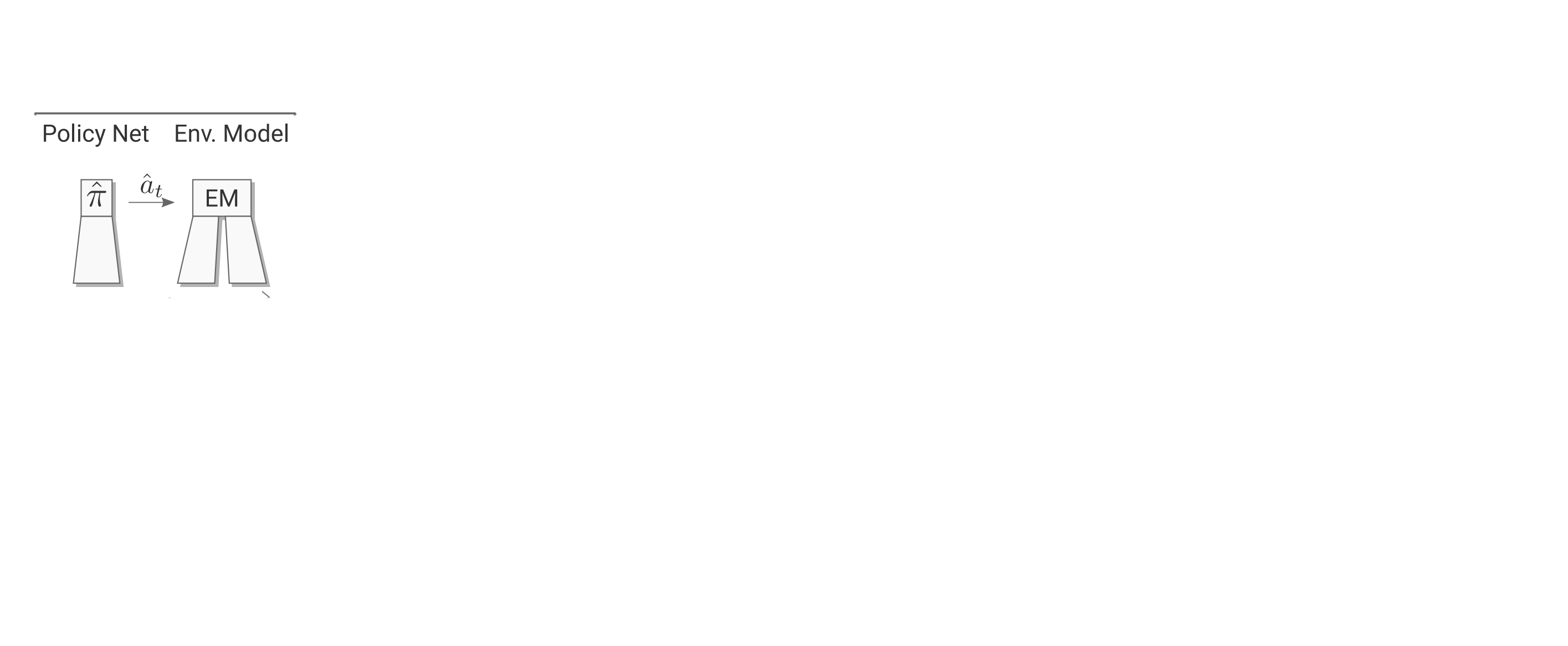 Baseline Models
Model-Free Agent
Large Model-Free Agent – deeper, more parameters than I2A
Copy Model Agent
54
Experiments
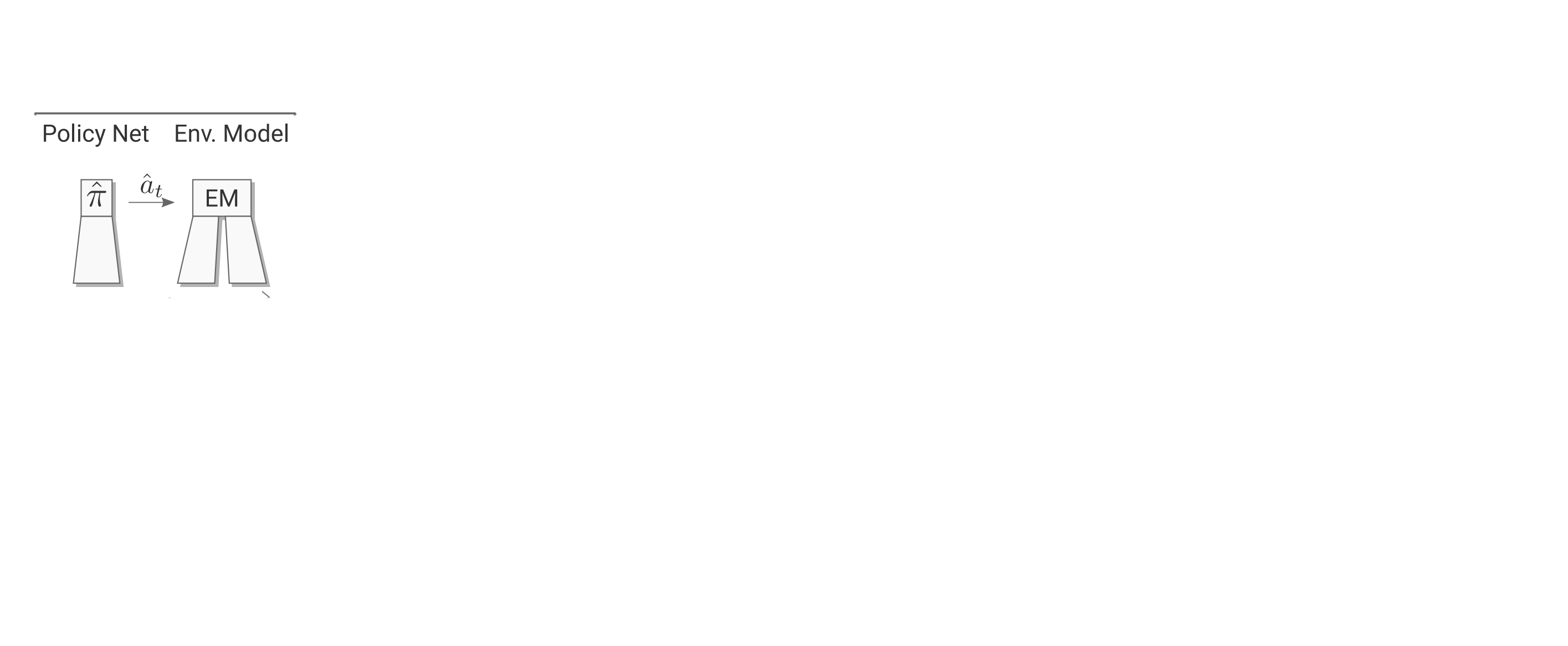 Baseline Models
Model-Free Agent
Large Model-Free Agent – deeper, more parameters than I2A
Copy Model Agent
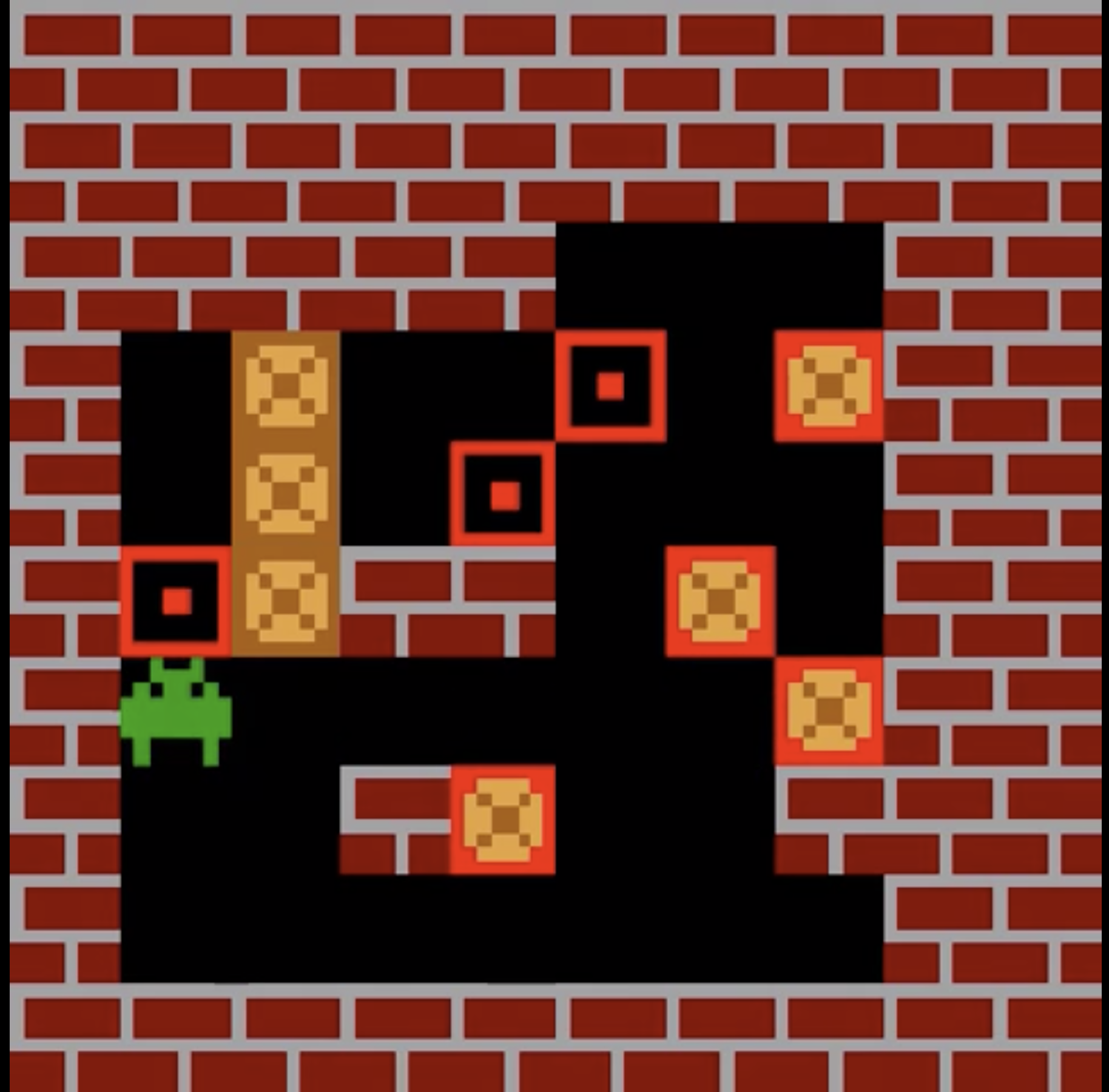 55
Experiments
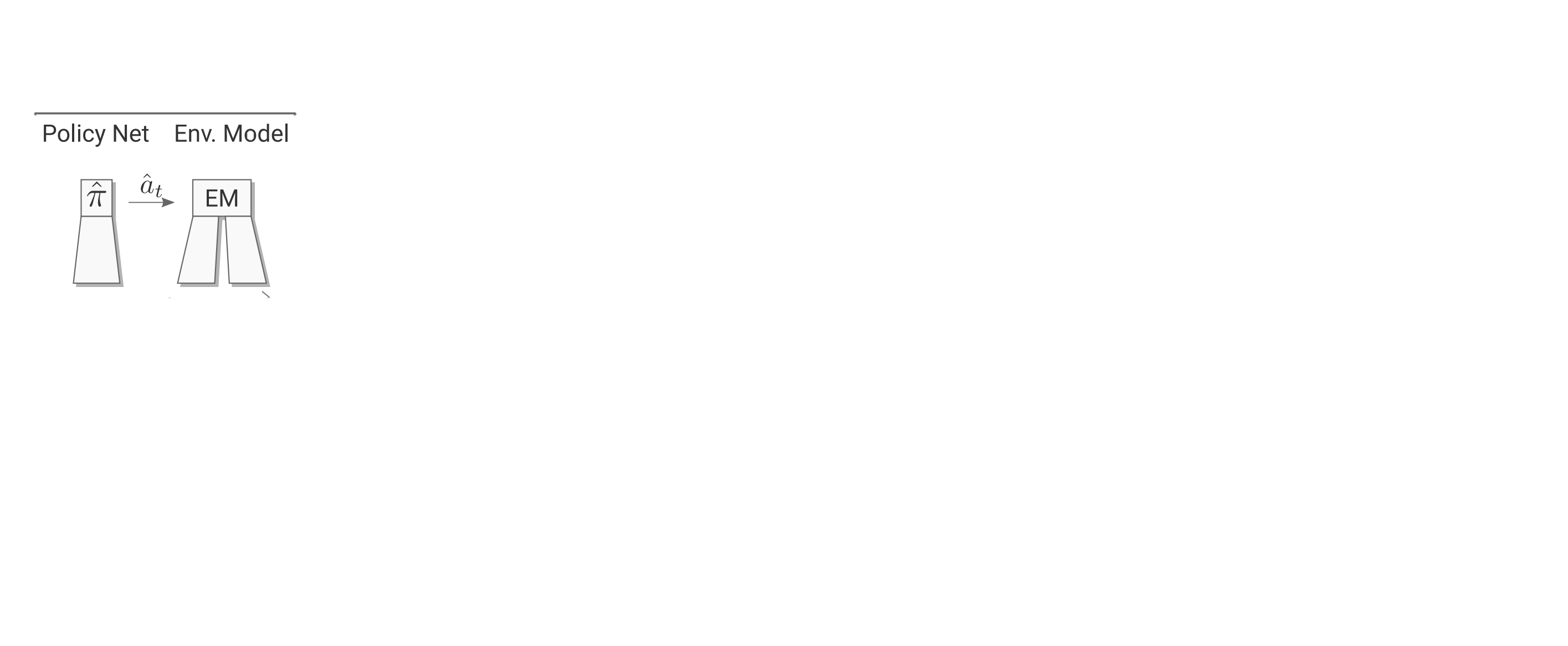 Baseline Models
Model-Free Agent
Large Model-Free Agent – deeper, more parameters than I2A
Copy Model Agent
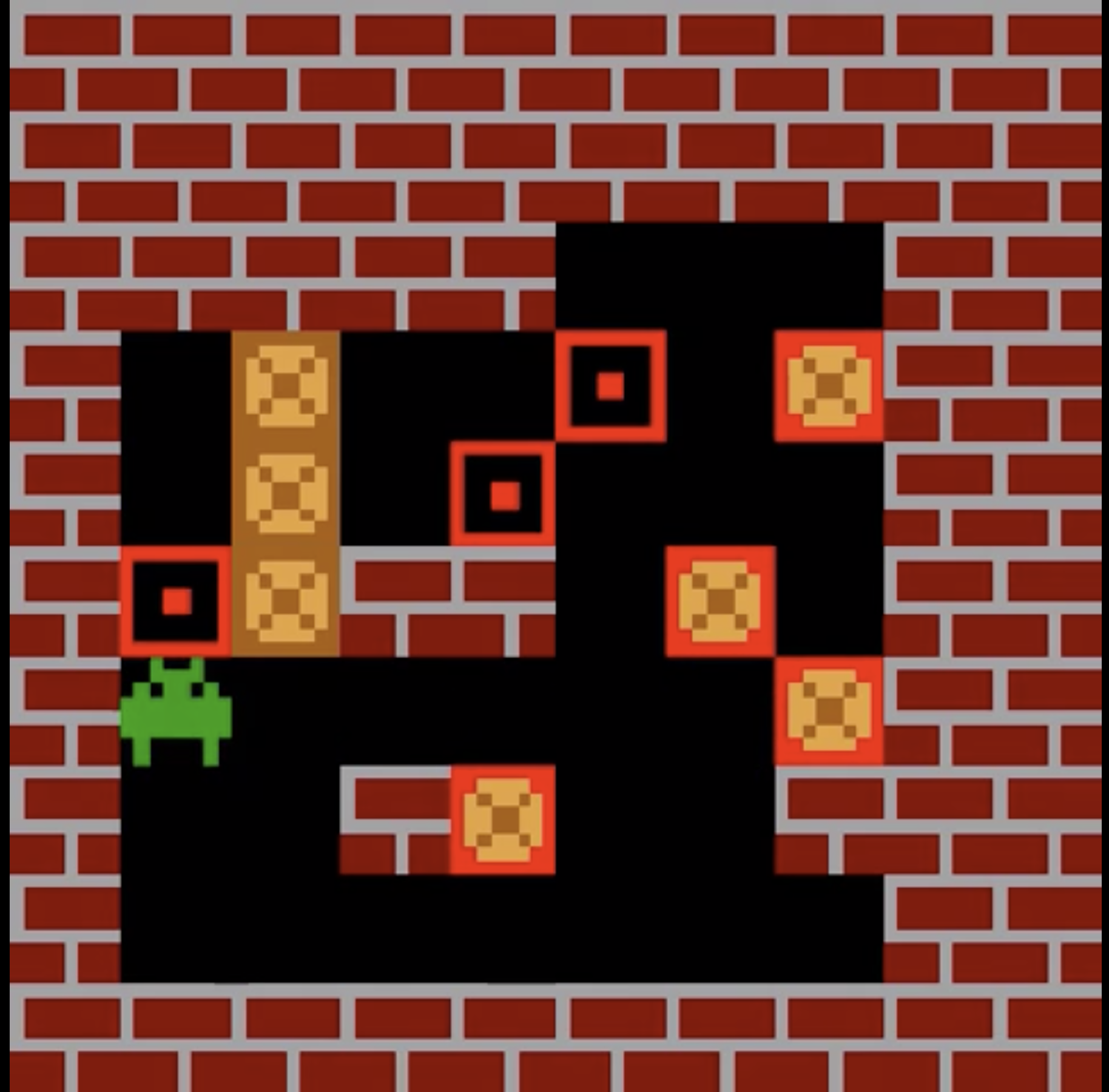 56
Experiments
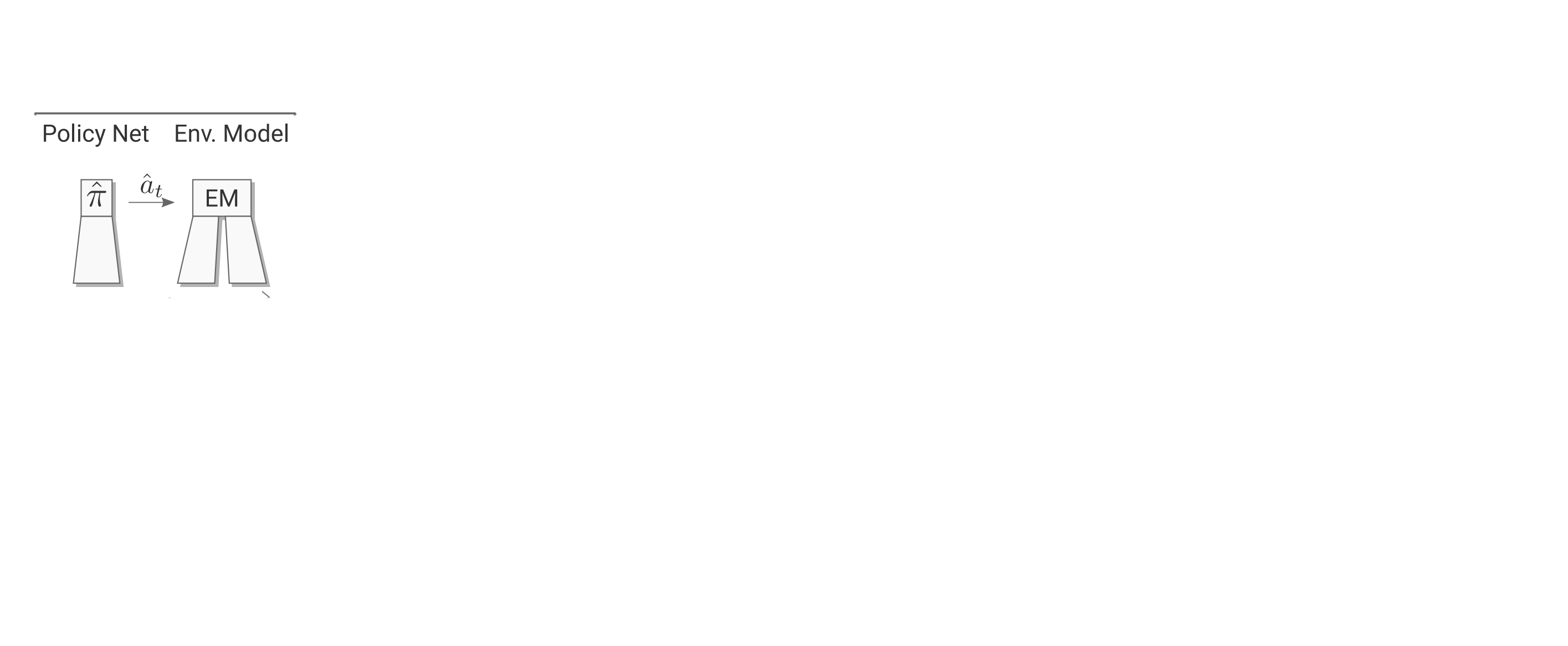 Baseline Models
Model-Free Agent
Large Model-Free Agent – deeper, more parameters than I2A
Copy Model Agent
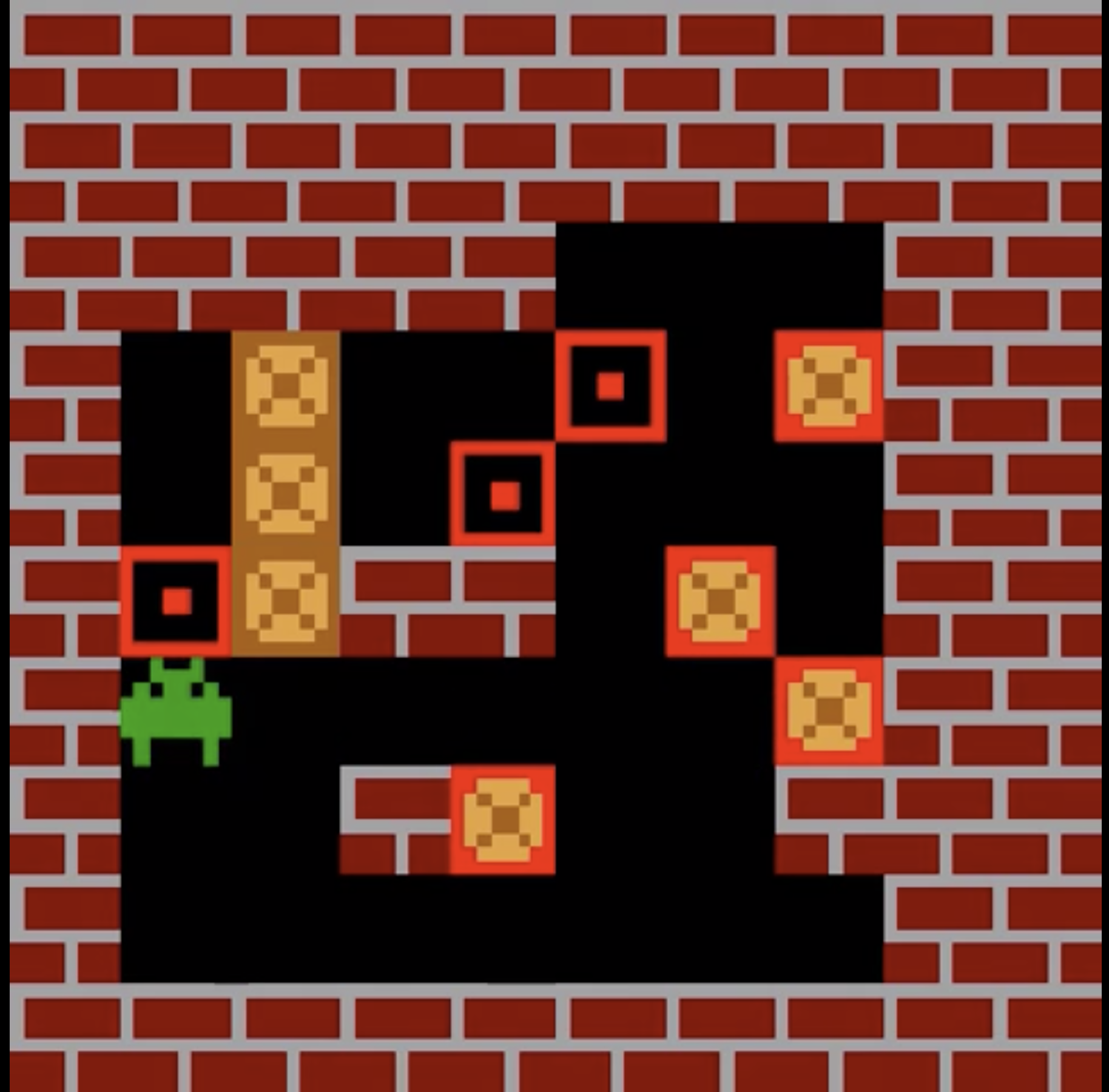 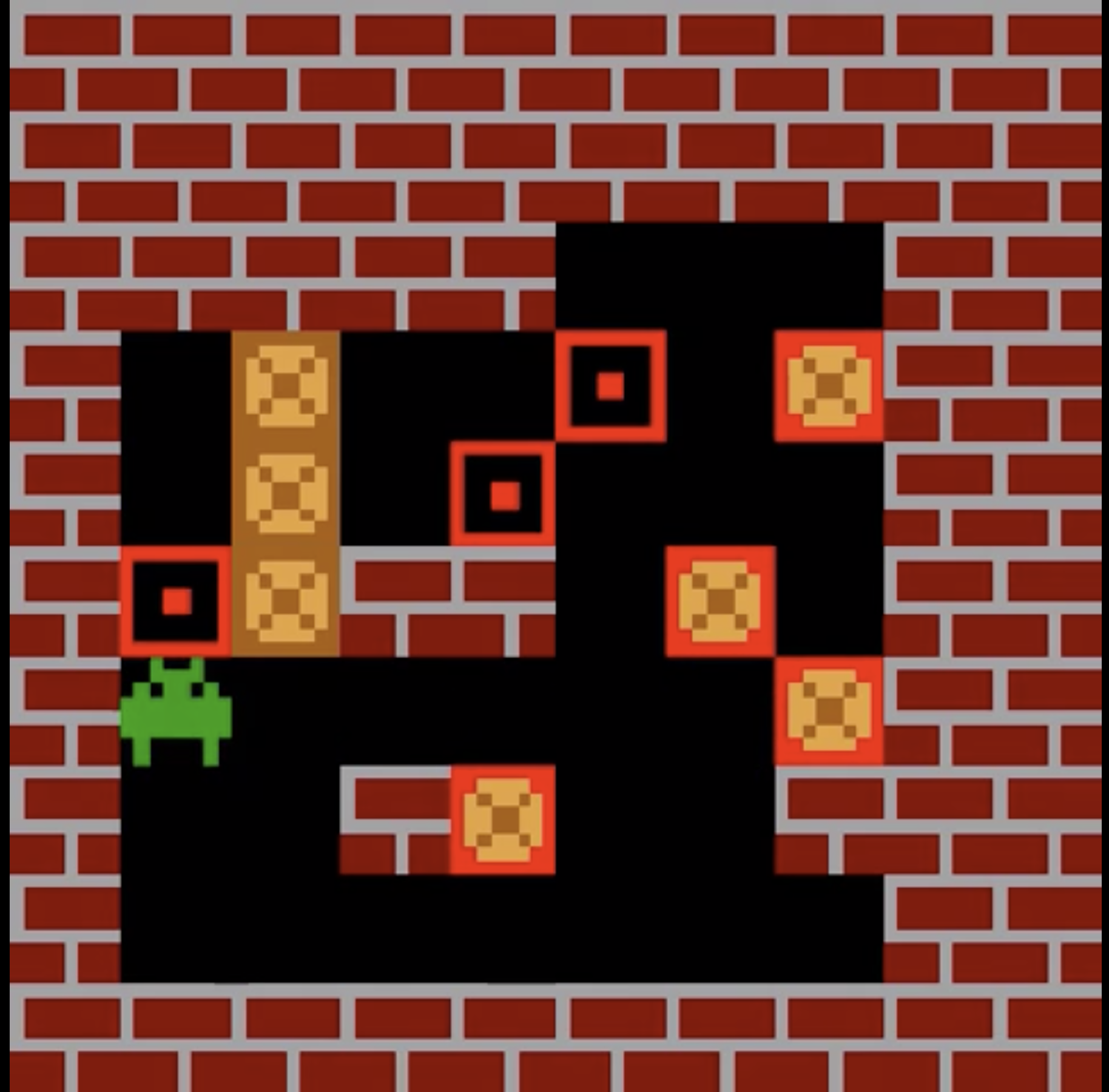 57
Experiments
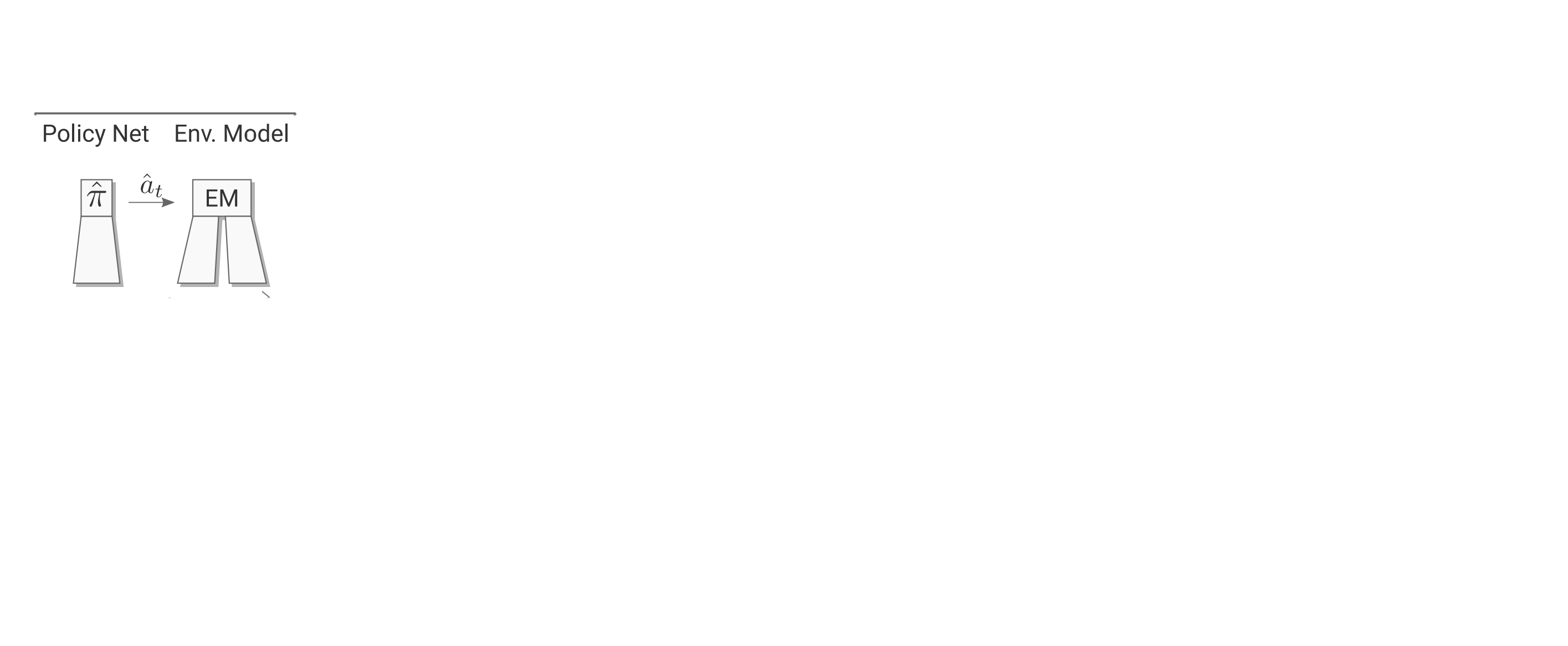 Baseline Models
Model-Free Agent
Large Model-Free Agent – deeper, more parameters than I2A
Copy Model Agent
Same number of learnable parameters !
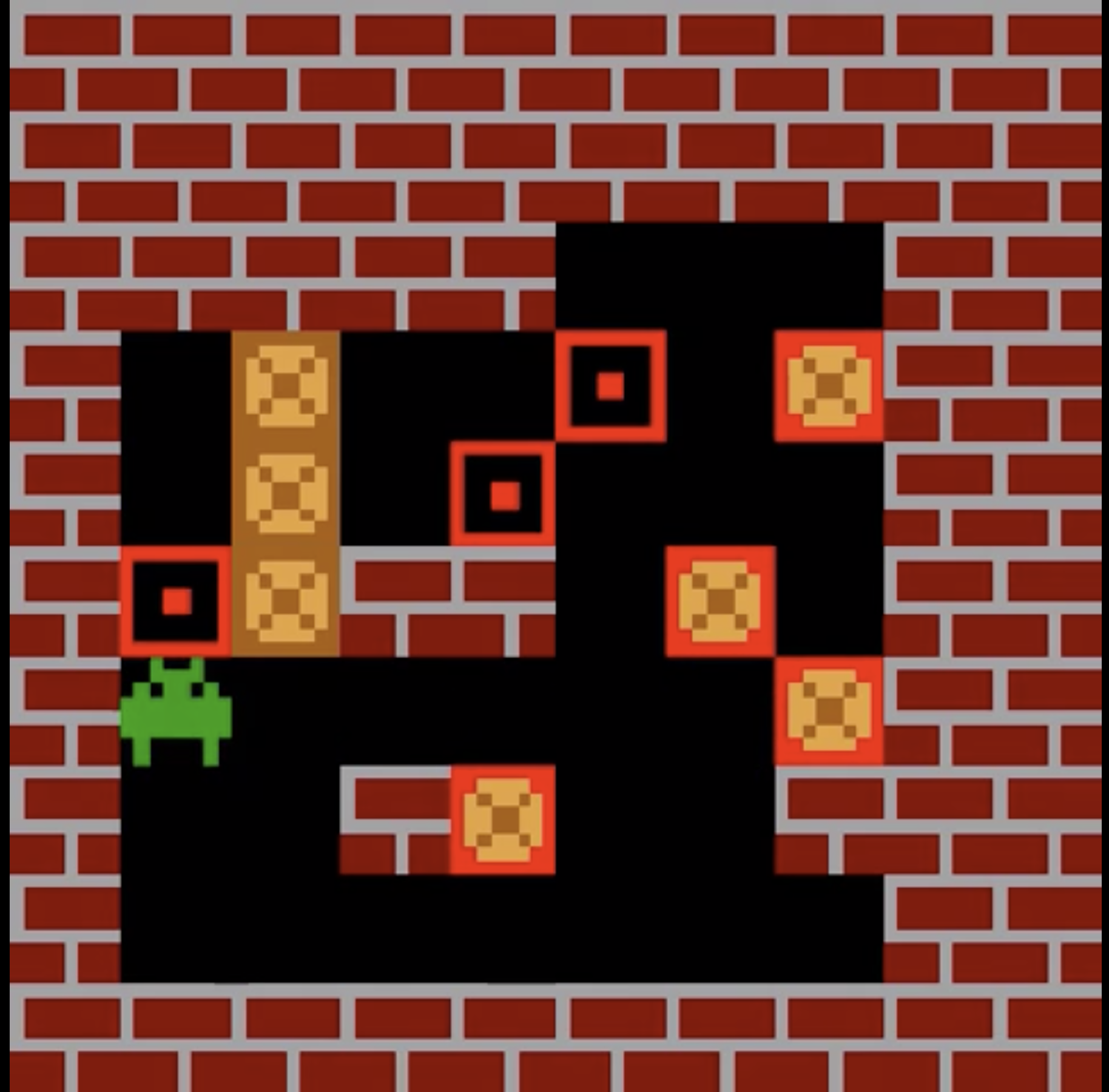 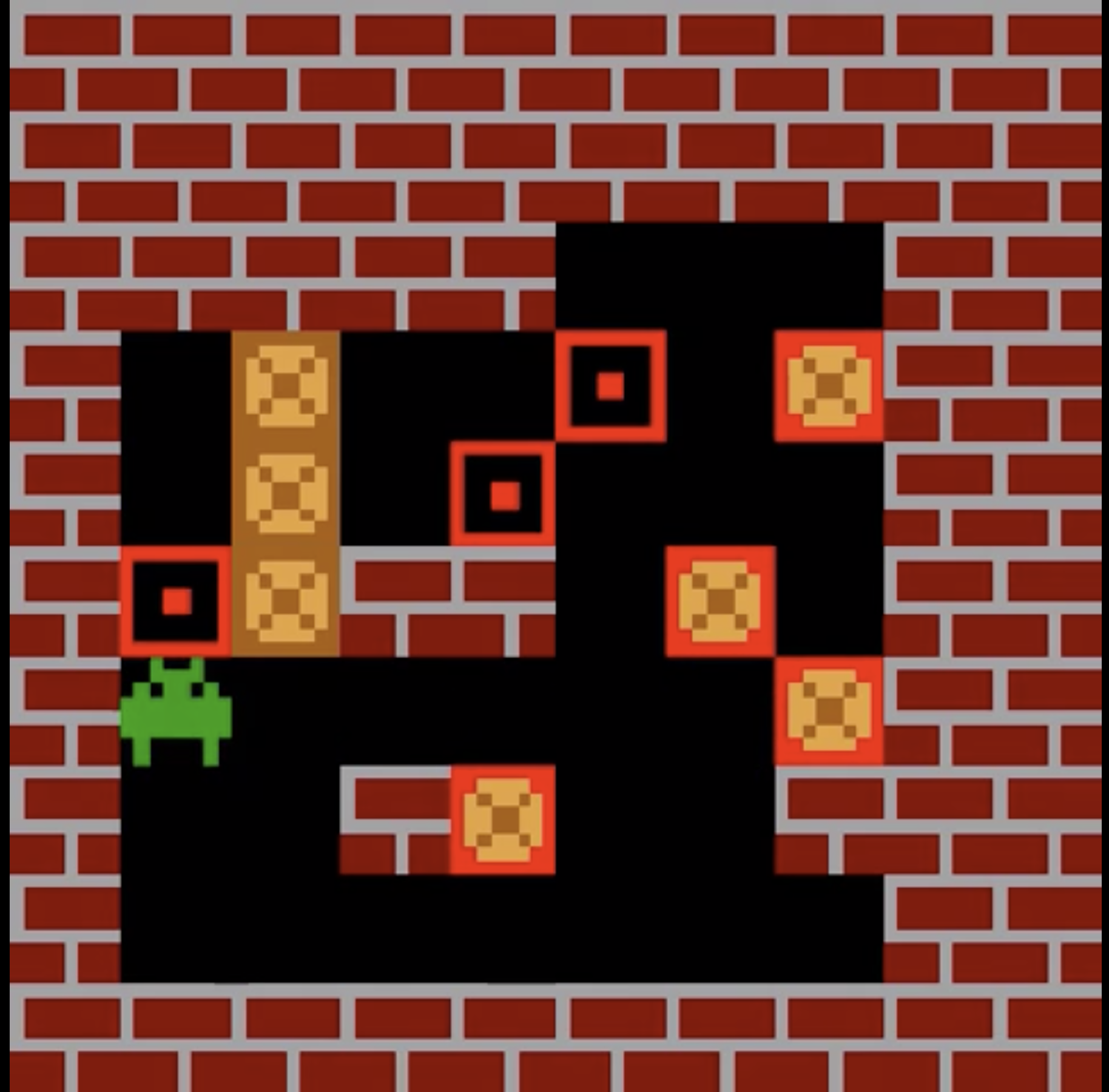 58
Experiments
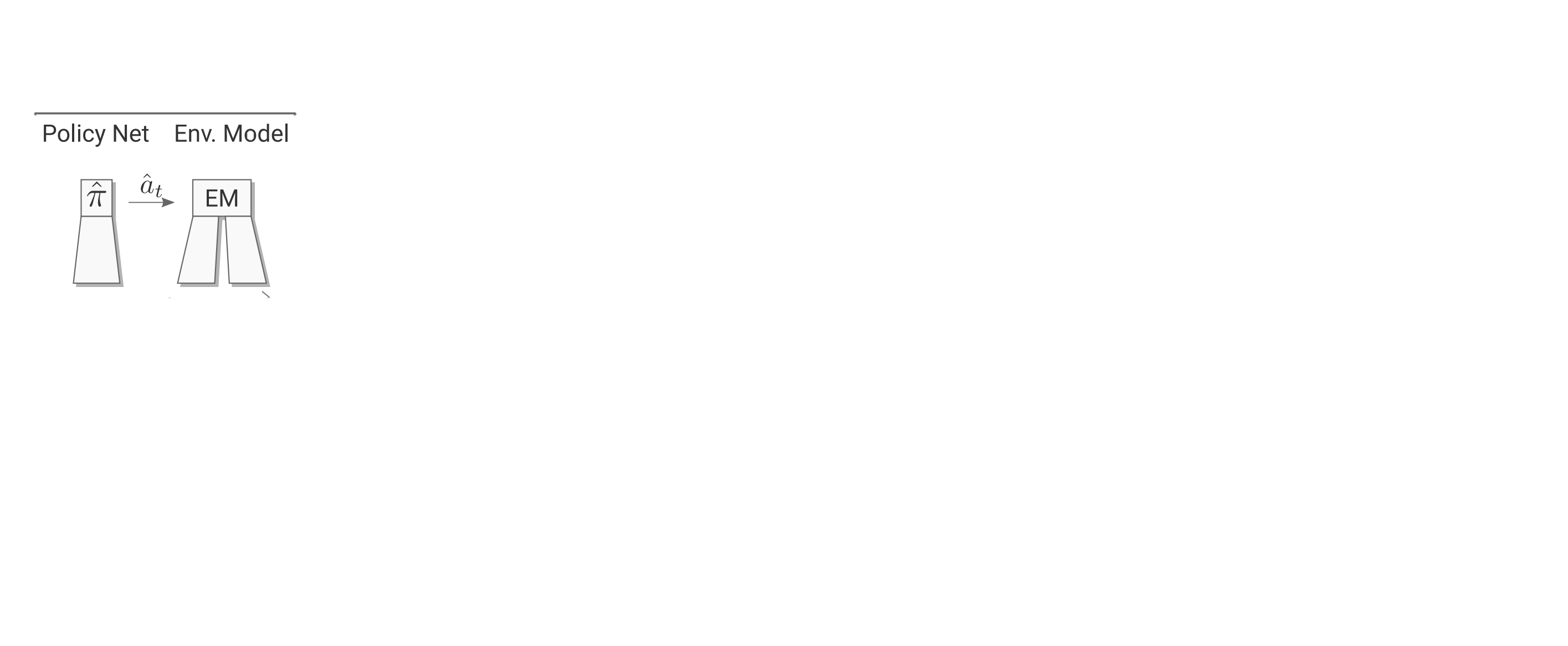 Baseline Models
Model-Free Agent
Large Model-Free Agent – deeper, more parameters than I2A
Copy Model Agent
LSTM network with skip connections.
Same number of learnable parameters !
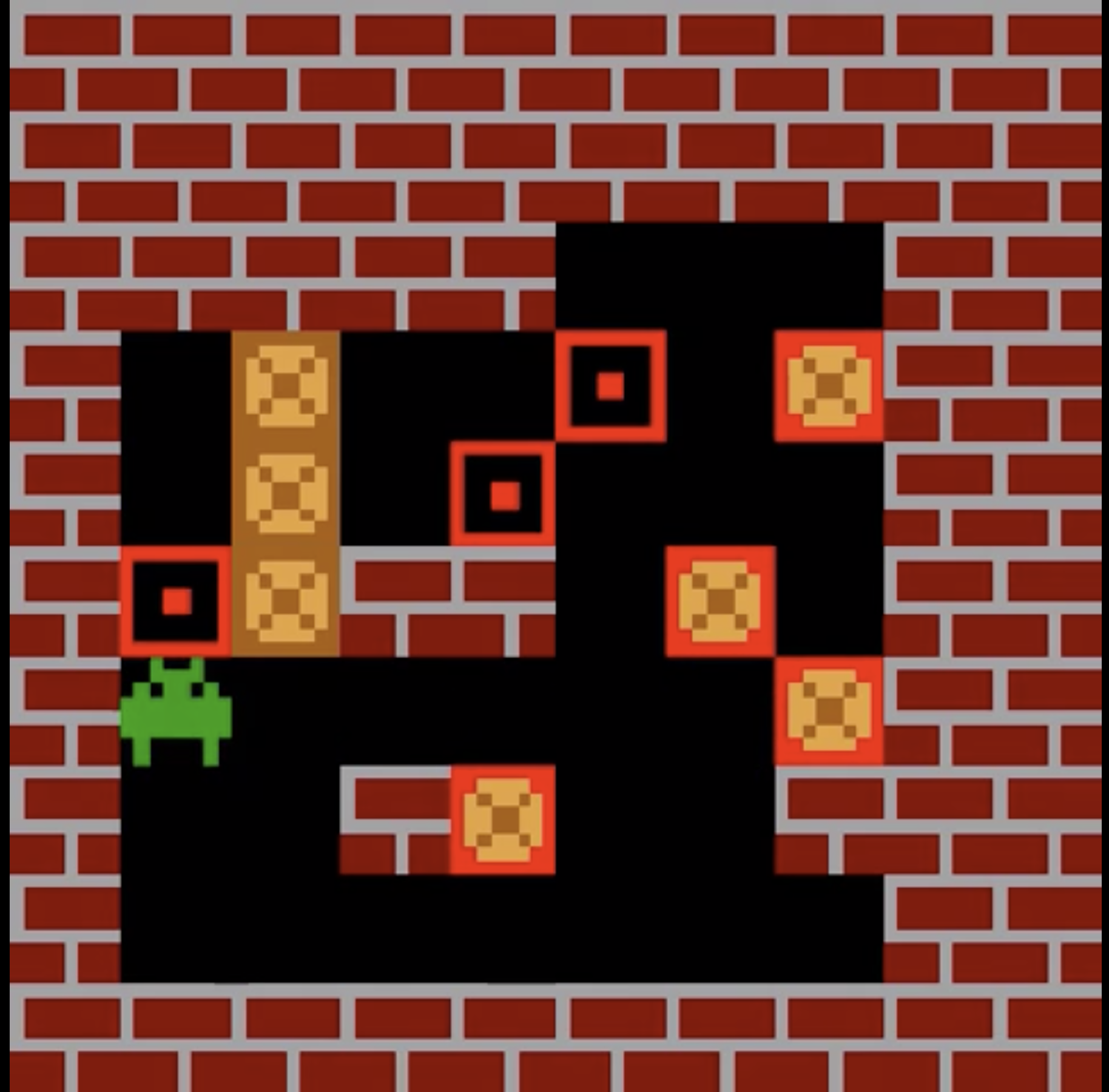 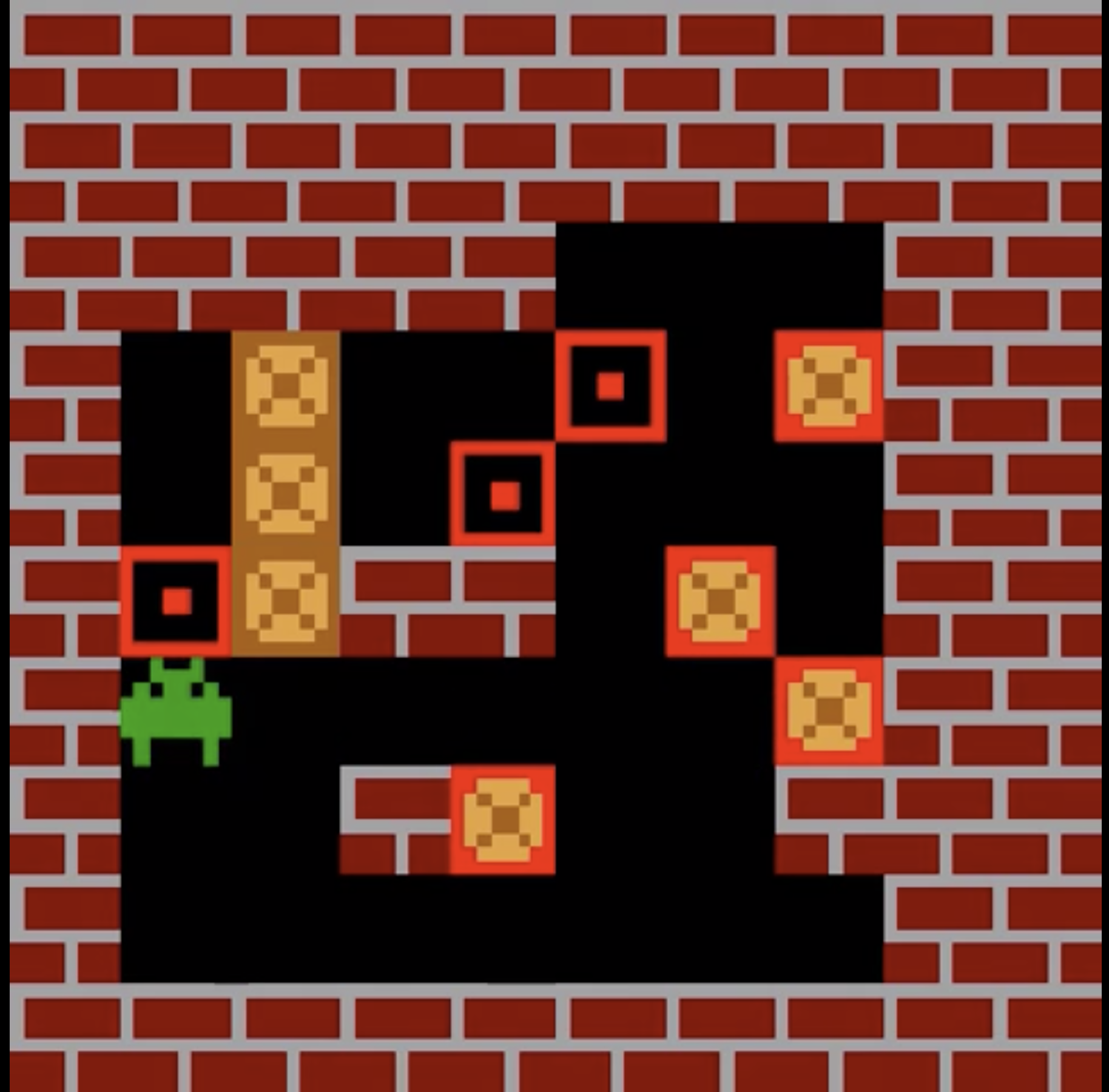 59
Experiments
I2A vs. Baselines
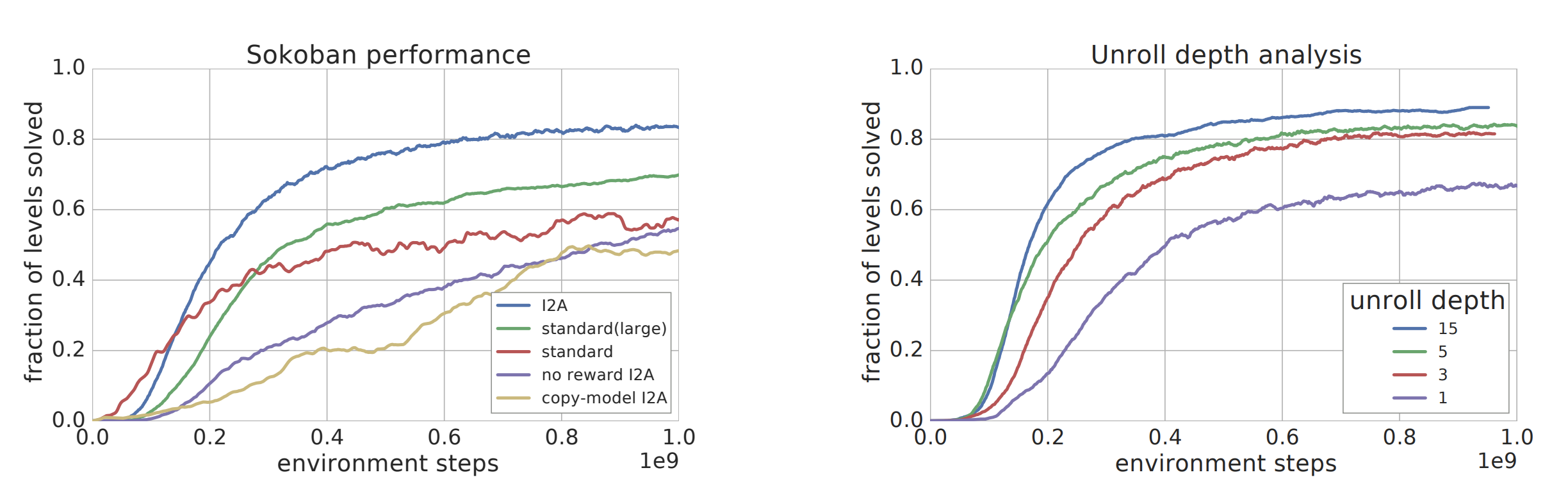 60
Experiments
Imperfect Models
Error Propagation
61
Experiments
Learns to ignore noisy parts of rollout.
Imperfect Models
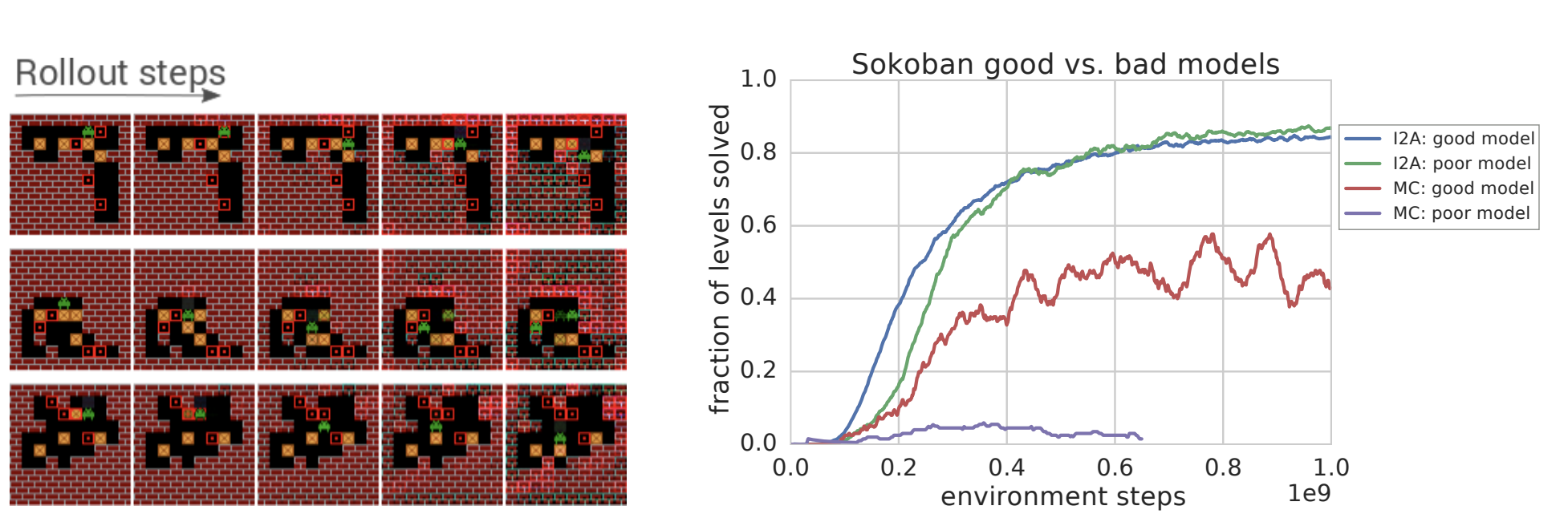 62
Experiments
MiniPacman solving “Avoid” Task
63
Experiments
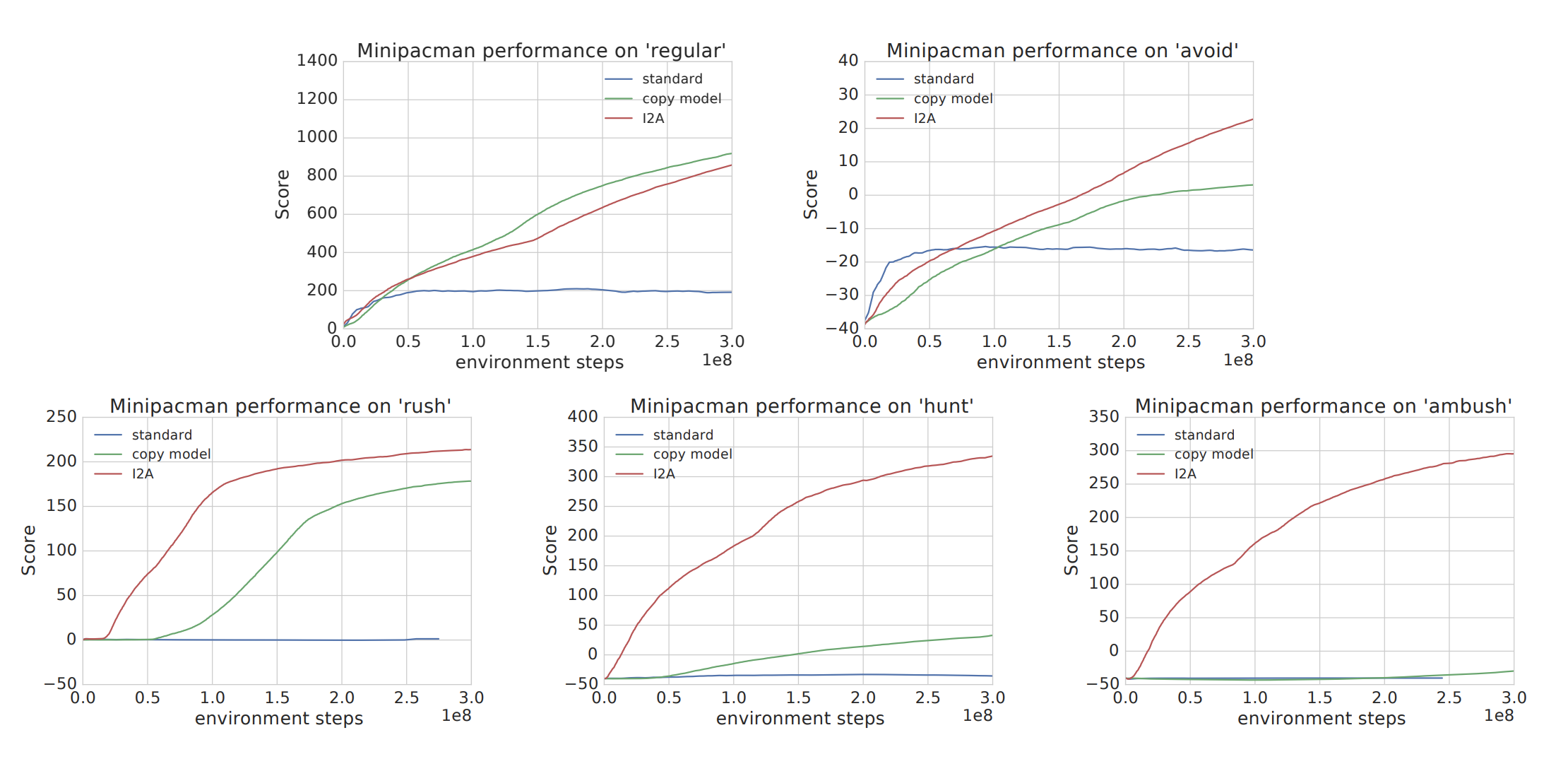 64
Successor Features for Transfer in Reinforcement Learning
André Barreto et. al.
DeepMind
14 Feb 2018
65
Key idea
No rigid structure reflecting relationship between tasks like in hierarchical RL - flexible
Agent constructs a library of skills that can be reused to solve previously unseen tasks.

Free exchange of information across tasks !
66
Background
67
Generalized Policy Improvement
New policy computed based on value functions of set of policies
68
Generalized Policy Improvement
New policy computed based on value functions of set of policies
69
Generalized Policy Improvement
New policy computed based on value functions of set of policies
70
Generalized Policy Improvement
New policy computed based on value functions of set of policies
71
Generalized Policy Improvement
New policy computed based on value functions of set of policies
72
Generalized Policy Improvement
New policy computed based on value functions of set of policies
73
Generalized Policy Improvement
New policy computed based on value functions of set of policies
74
Generalized Policy Improvement
New policy computed based on value functions of set of policies
75
Generalized Policy Improvement
New policy computed based on value functions of set of policies
76
Generalized Policy Improvement
New policy computed based on value functions of set of policies
How do we choose a new policy ?
77
Generalized Policy Improvement
New policy computed based on value functions of set of policies
How do we choose a new policy ?
78
Generalized Policy Improvement
New policy computed based on value functions of set of policies
How do we choose a new policy ?
79
Generalized Policy Improvement
New policy computed based on value functions of set of policies
How do we choose a new policy ?
80
Generalized Policy Improvement
New policy computed based on value functions of set of policies
How do we choose a new policy ?
81
Successor features
features
weights
82
Successor features
83
Successor features
84
Successor features
85
Successor features
Encodes Reward
Encodes dynamics, under 𝜋
86
Successor features
87
Transfer via Successor Features
Notation
88
Transfer via Successor Features
89
Transfer via Successor Features
90
Transfer via Successor Features
91
Transfer via Successor Features
Fixed Q-learning target value
92
Transfer via Successor Features
93
Transfer via Successor Features
94
Transfer via Successor Features
95
Transfer via Successor Features
Note, the algorithm we just outlined is called


SFQL
96
Transfer via Successor Features
Note, the algorithm we just outlined is called


SFQL
Successor Features
97
Transfer via Successor Features
Note, the algorithm we just outlined is called


SFQL
Successor Features
Q-Learning
98
Experiments
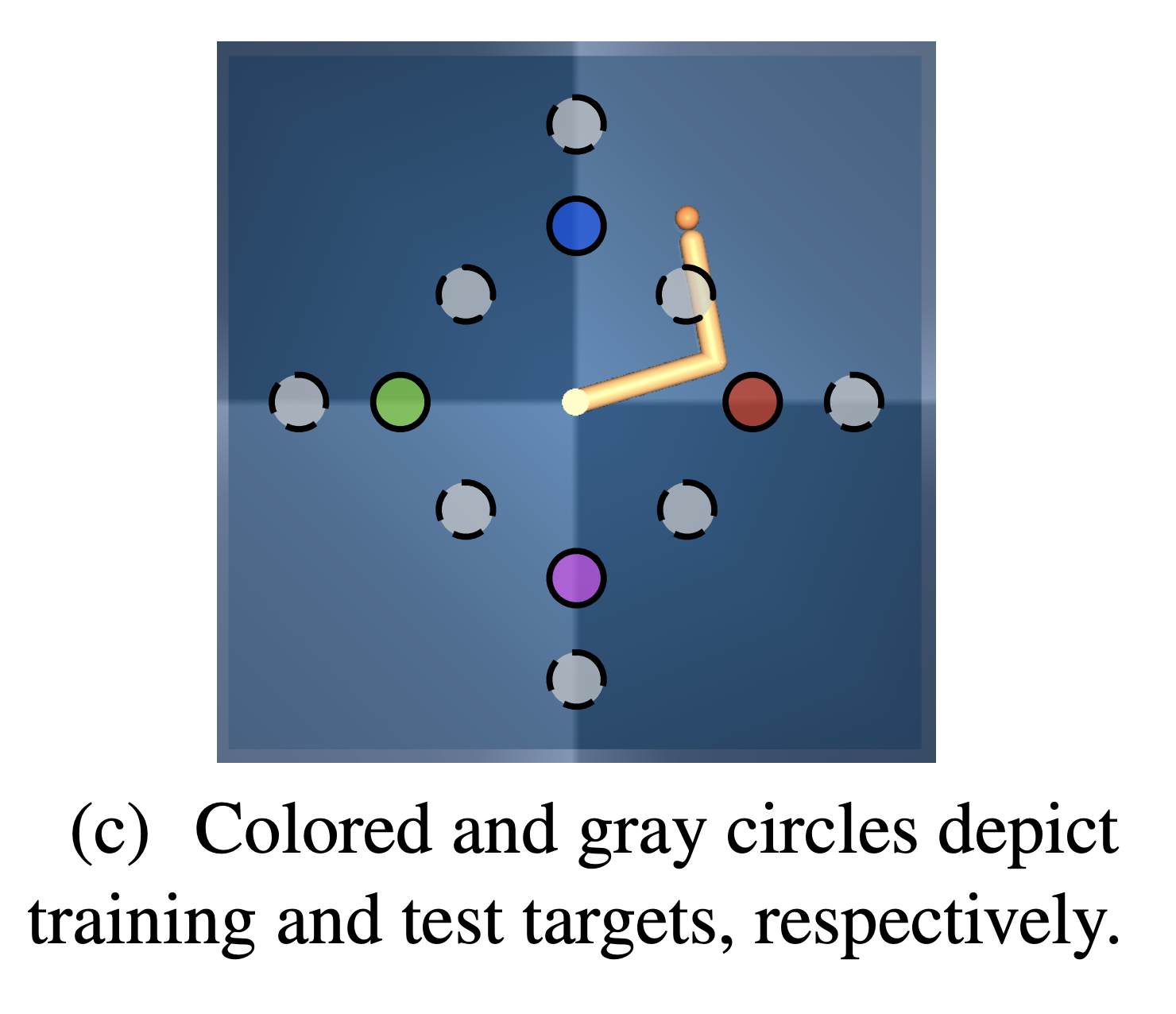 99
Experiments
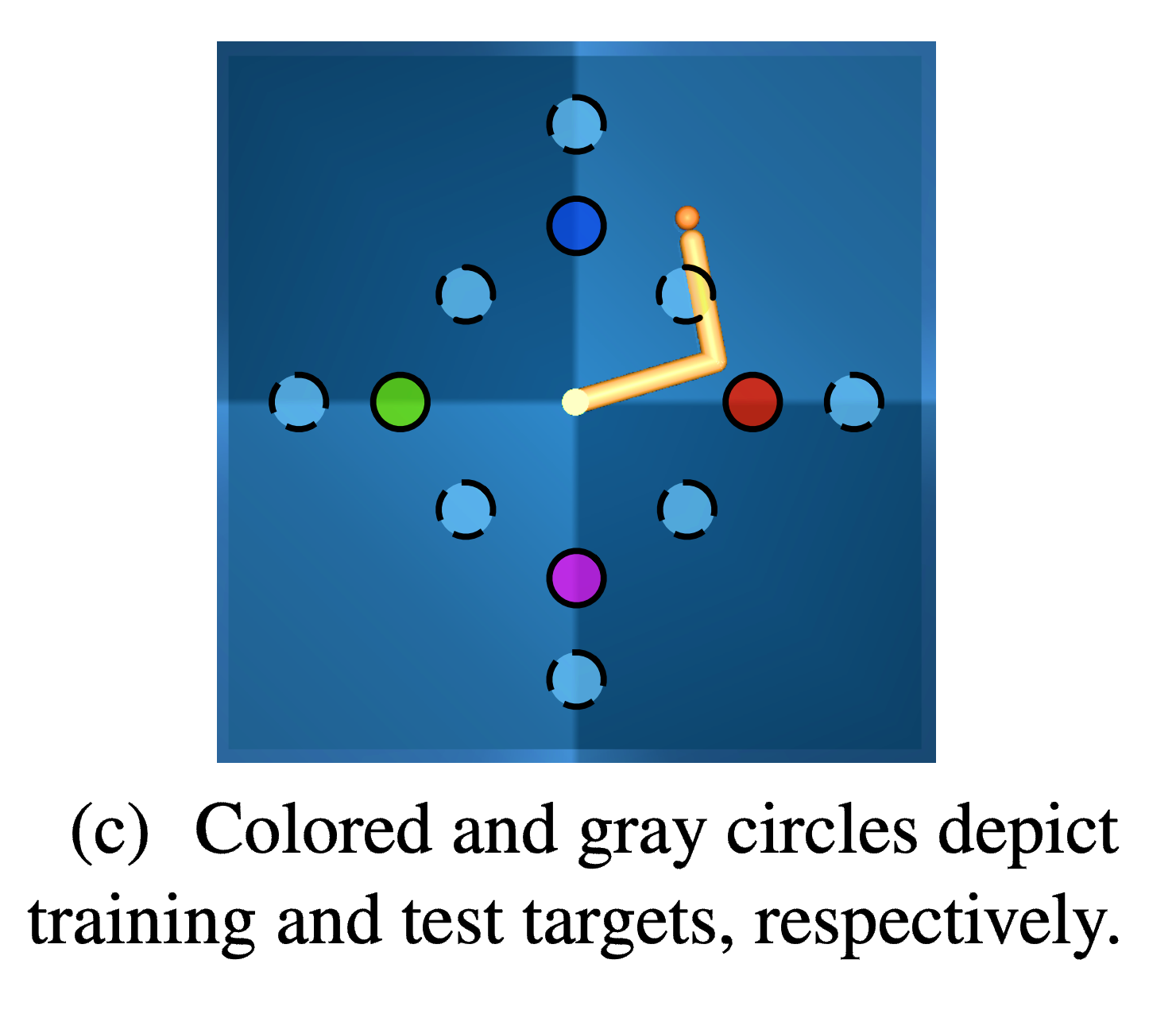 100
Experiments
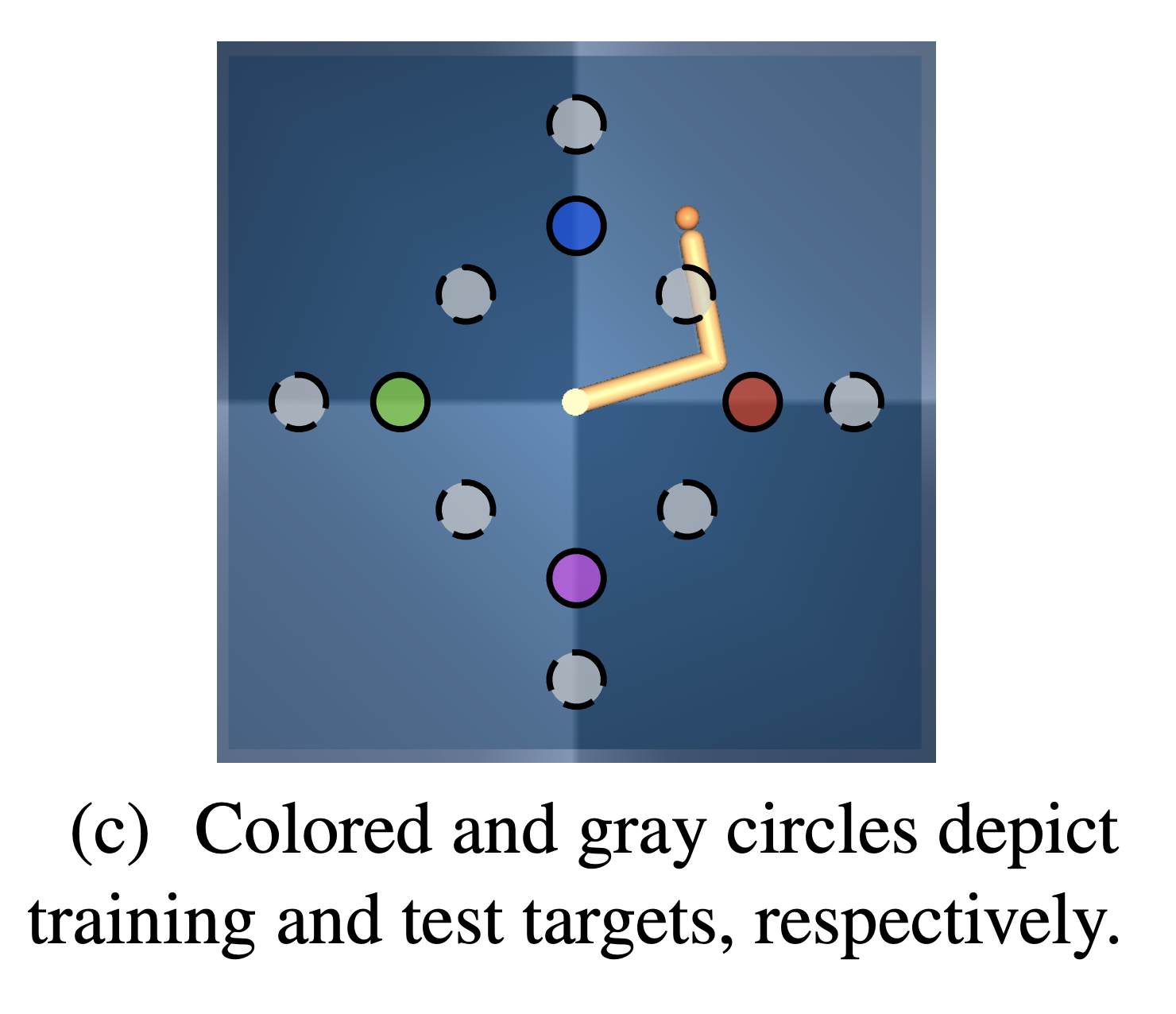 Train on 4 tasks i.e. develop 4 skills
MLP1
MLP2
MLP3
MLP4
101
Experiments
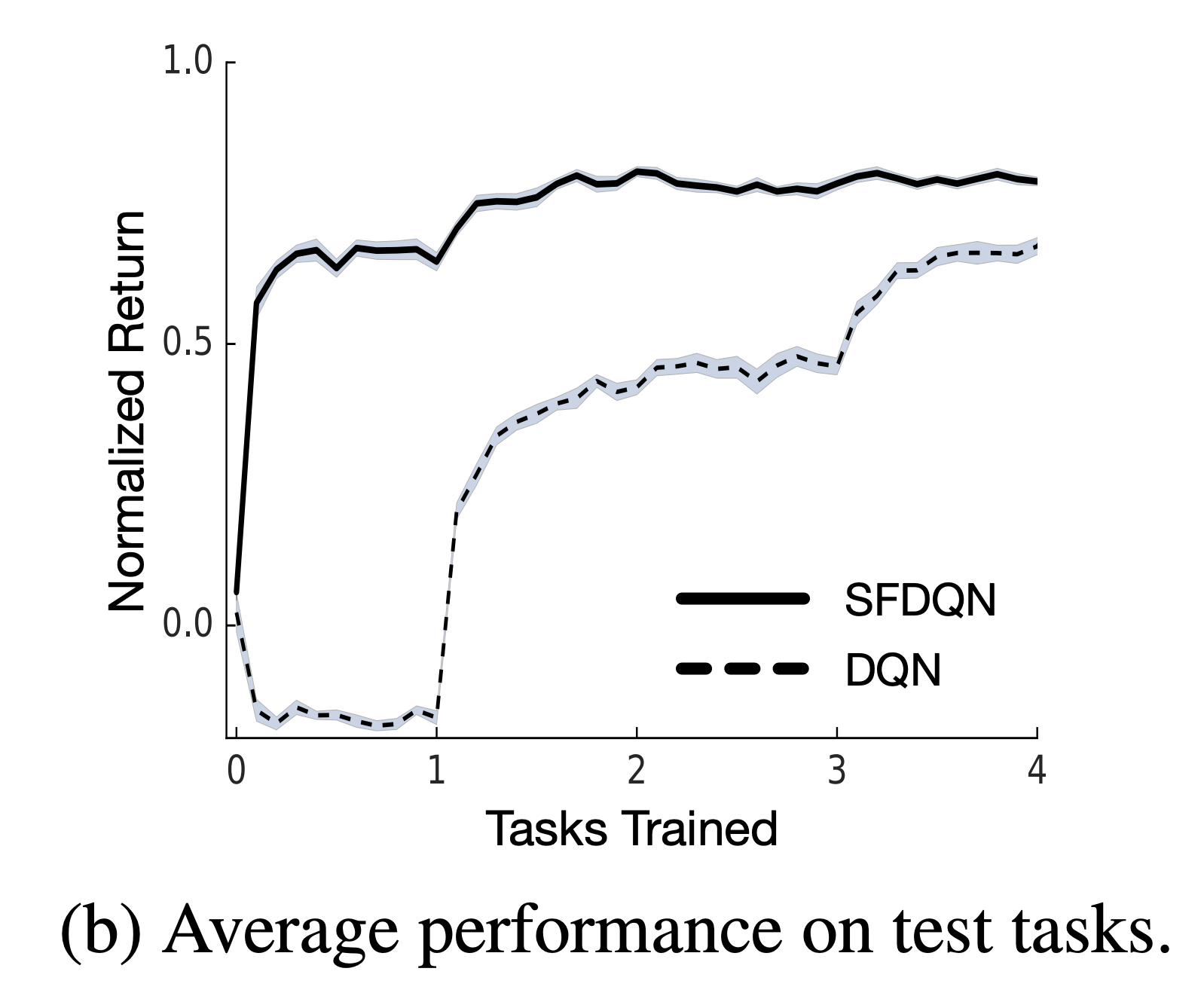 102
Outlook
General Intelligence ? 


“Intelligence measures an agent’s ability to achieve goals in a wide range of environments”
Shane Legg and Marcus Hutter. Universal Intelligence: A definition of machine intelligence. Minds and Machines, 2007
103
Questions
104
References
[1] Weber T. et. al. 2018. “Imagination Augmented-Agents for Deep Reinforcement Learning”.
[2] Barreto A. et. al. 2018. “Successor Features for Transfer in Reinforcement Learning”.
[3] Shane Legg and Marcus Hutter. “Universal Intelligence: A definition of machine intelligence”.
105
Appendix A: Imagination Augmented Agents
106
Environment Model Training
Optimized using negative log-likelihood
Pretrained from partially pre-trained model-free agent trajectories
Random agents would see few regions of reward…
Must account for budget of pre-training agent, and pretraining environment model.
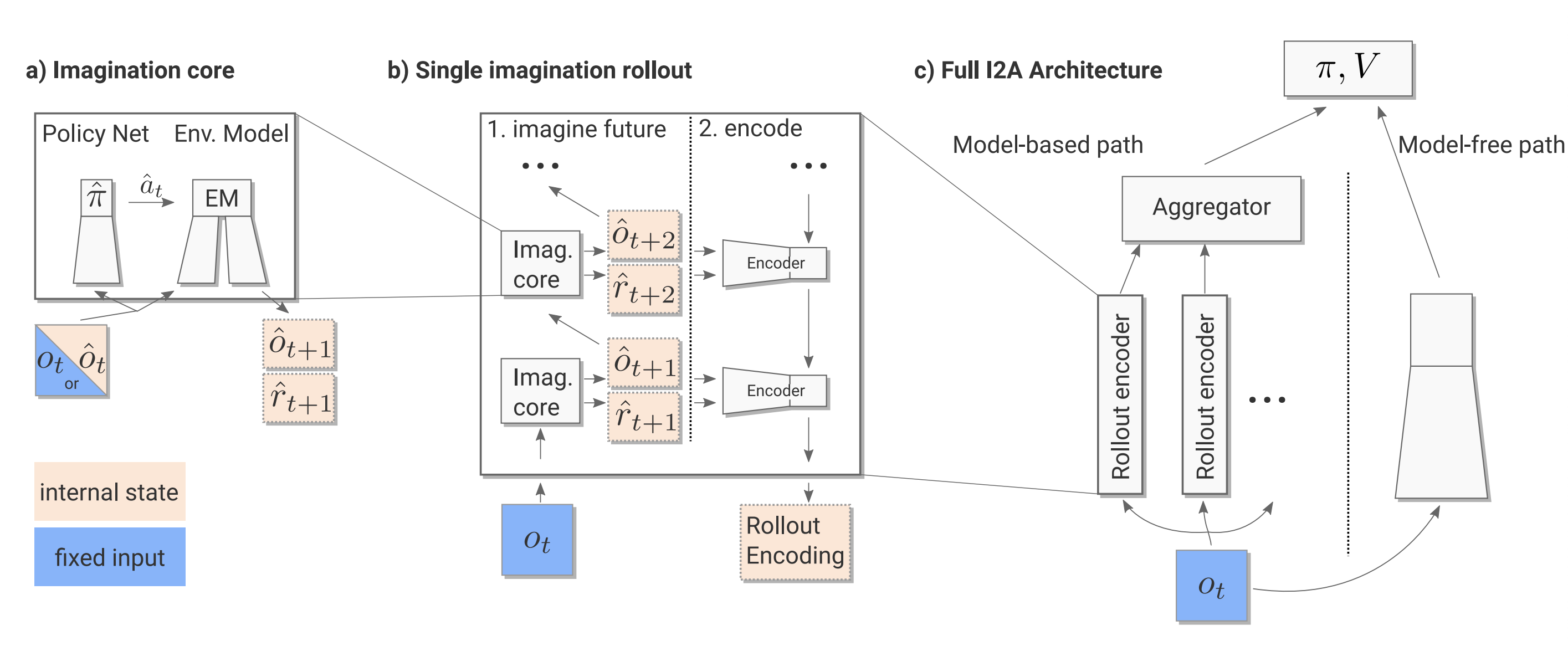 107
Monte Carlo Search Algorithm
108
Experiments
Unroll Depth Analysis
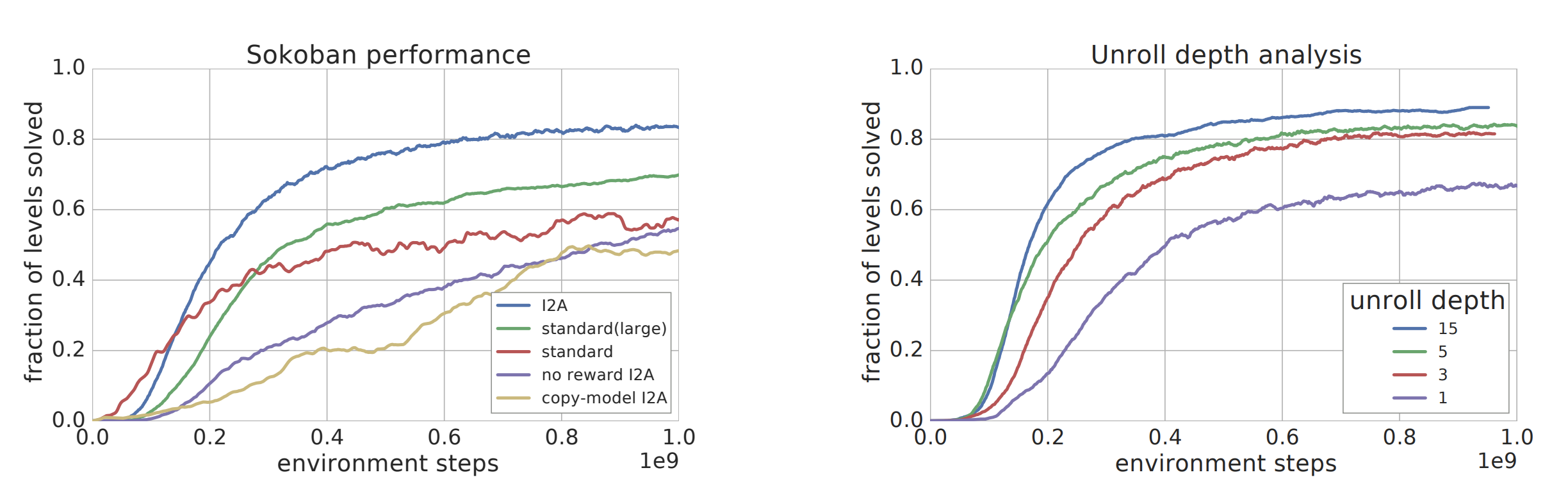 Diminishing Returns
Choose 5 for speed
Even short rollouts can be highly informative !
109
Experiments
I2A vs. Baselines
Rewards useful but not necessary
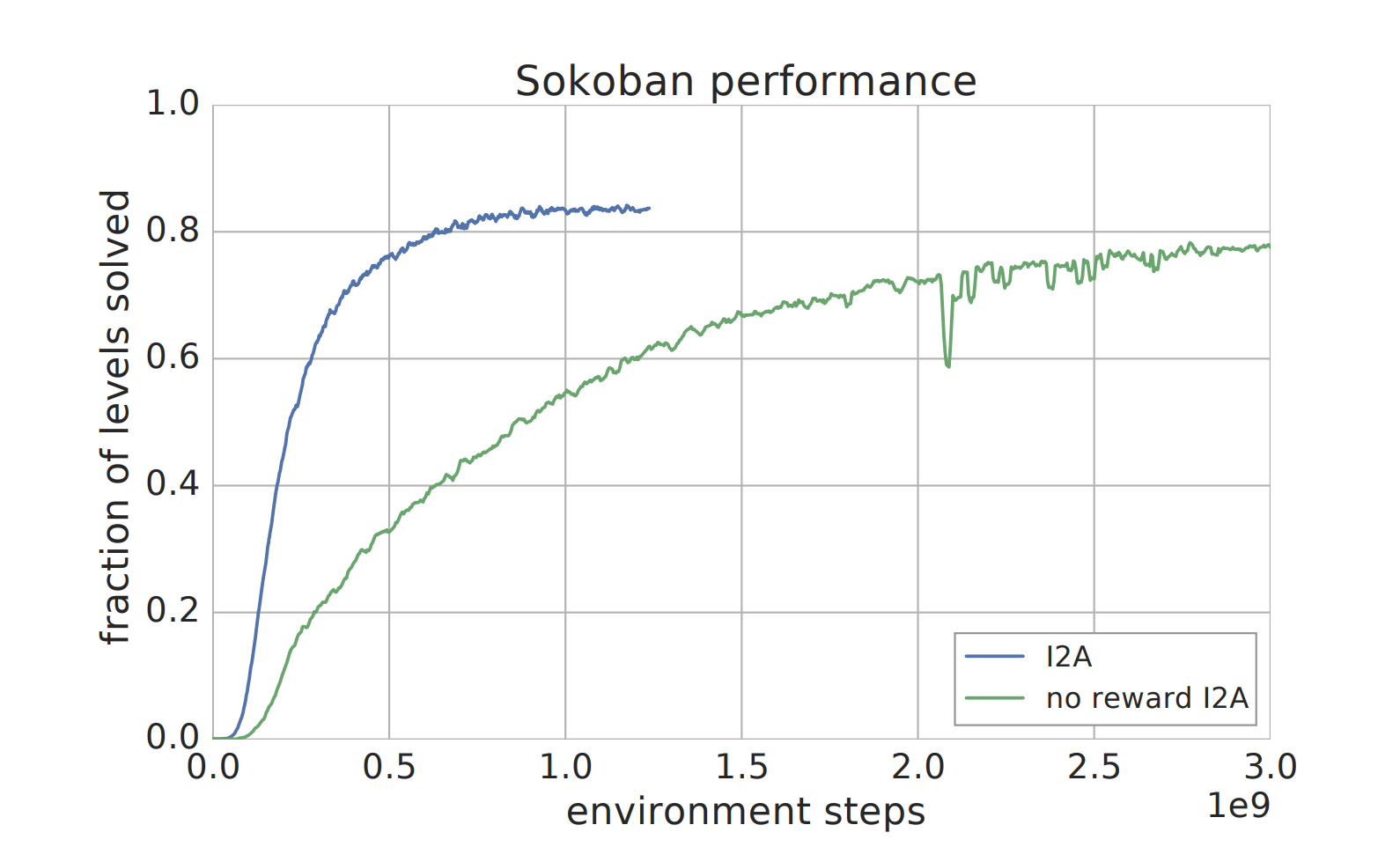 110
Experiments
Perfect Models
How does I2A compare to competitive planning methods using perfect model?
Imagination efficiency: “# imagination steps required to solve fixed ratio of levels”
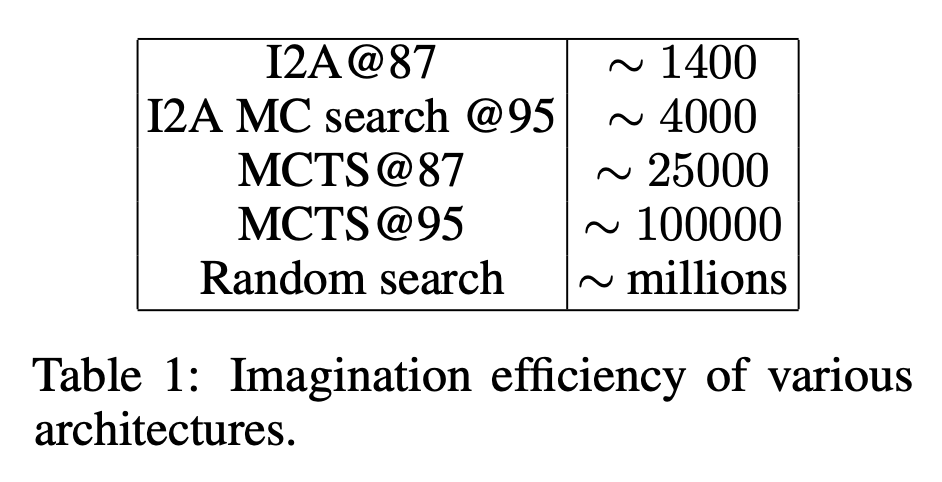 111
Data Efficiency
Model Free RL maps values directly to actions
Requires a large amount of training data and resulting policies do not readily generalize to novel tasks in the same environment. 
Model Based RL
Model must be learned first but can enable better generalization across states and remain valid across tasks in the same environment. 
Scale performance with more computation by increasing the amount of internal simulation.
112
Data Efficiency
Environment model pretraining required 1e8 environment frames. 
Considering pretraining, the I2A outperforms baselines after 3e8 frames
I2A was always less than an order of magnitude slower per interaction than the model-free baselines. 
The amount of computation varies linearly with the length of the rollouts.
113
Related Work
Robotics – when transferring policies from simulation to the real world environment.
Paul Christiano et. al. “Transfer from simulation to real world through learning deep inverse dynamics model.” 2016
General idea of using internal recurrent models 
Jürgen Schmidhuber. “On learning to think: Algorithmic information theory for novel combinations of reinforcement learning controllers and recurrent neural world models.” 2015
114
Appendix B: Successor Features for Transfer
115
Background and Problem Formulation
116
What is Transfer?
117
What is Transfer?
118
What is Transfer?
119
What is Transfer?
120
What is Transfer?
121
122
Stronger theoretical guarantees
123
SFQL Algorithm
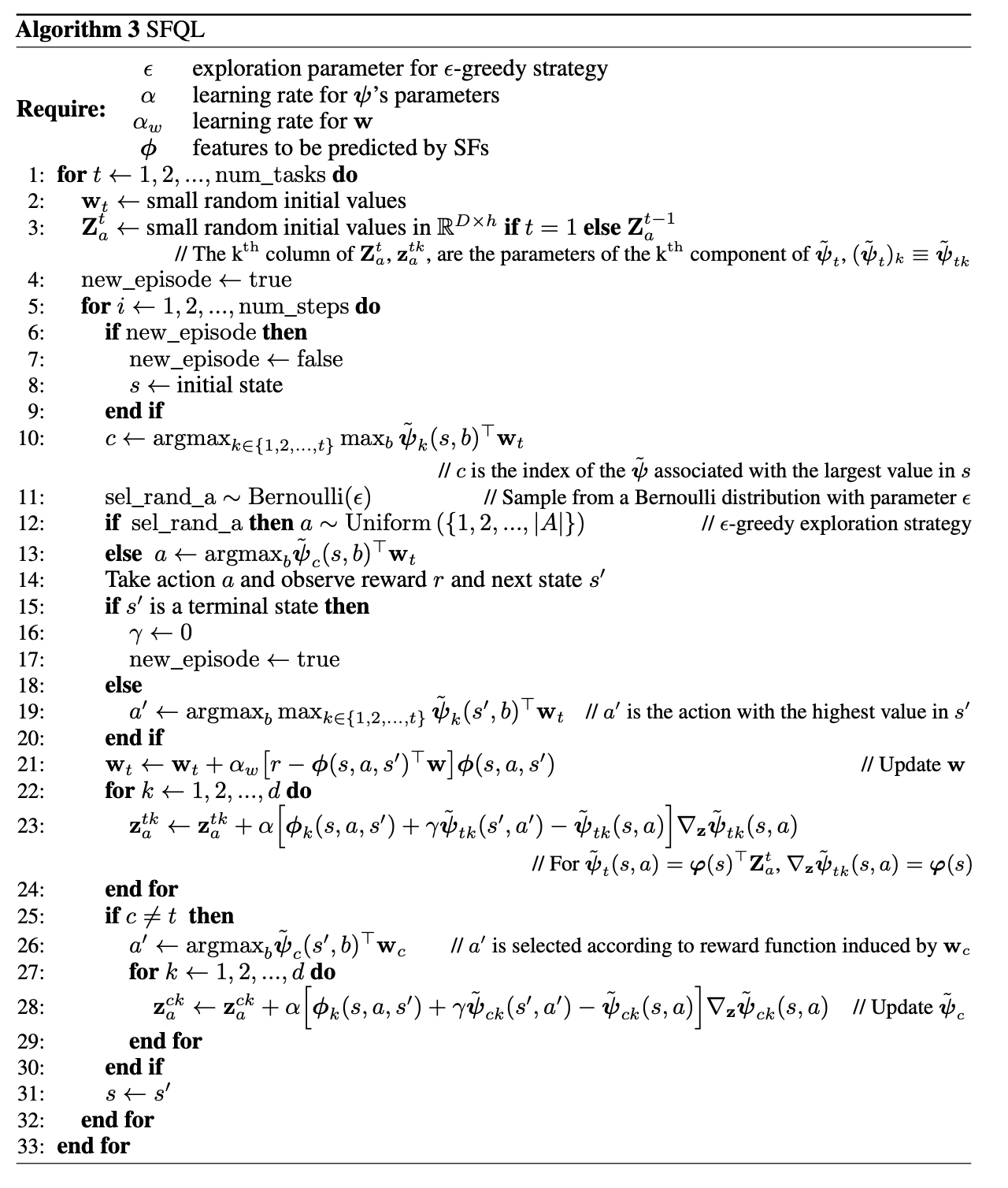 124
SFQL Algorithm
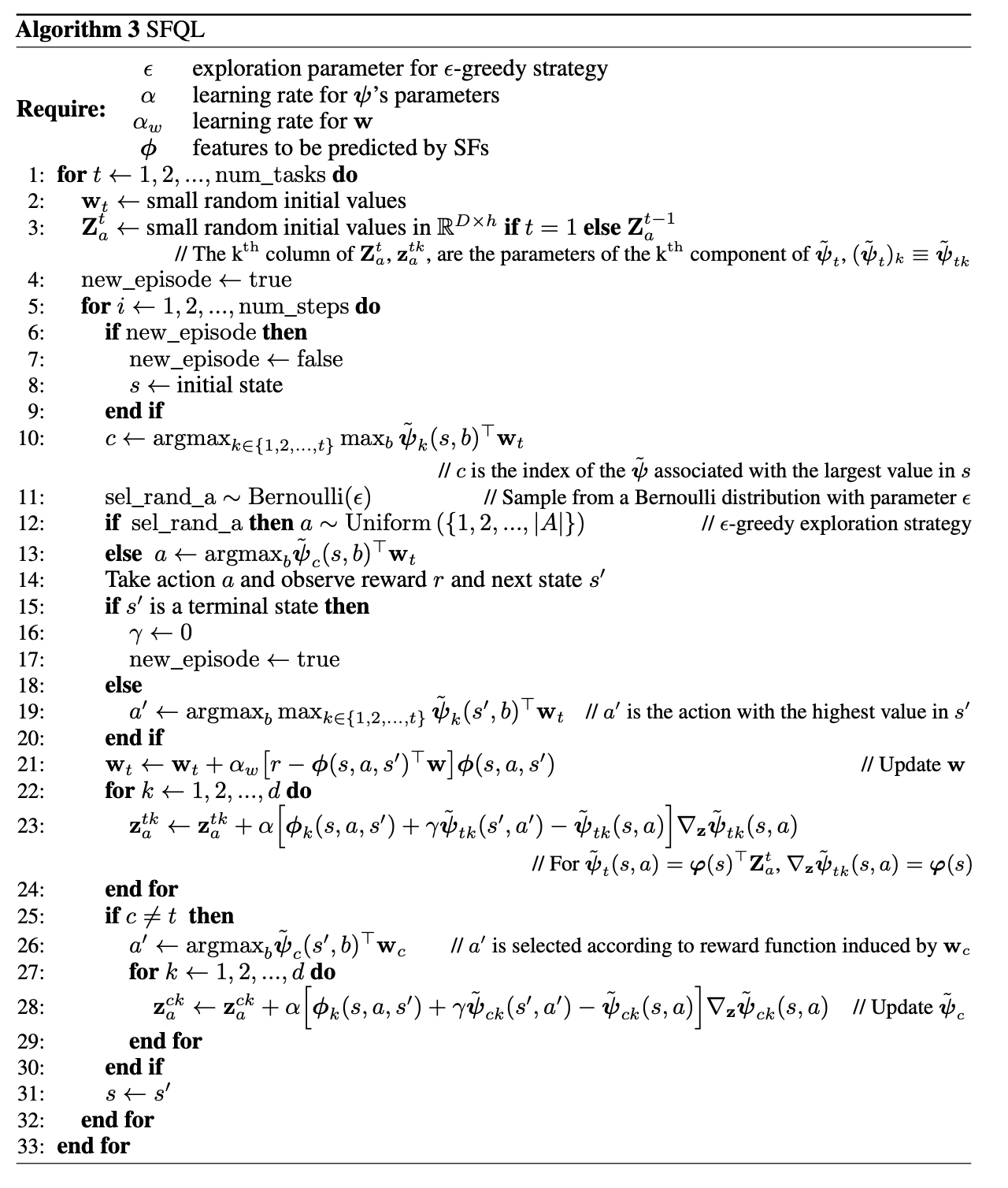 125
Experiments
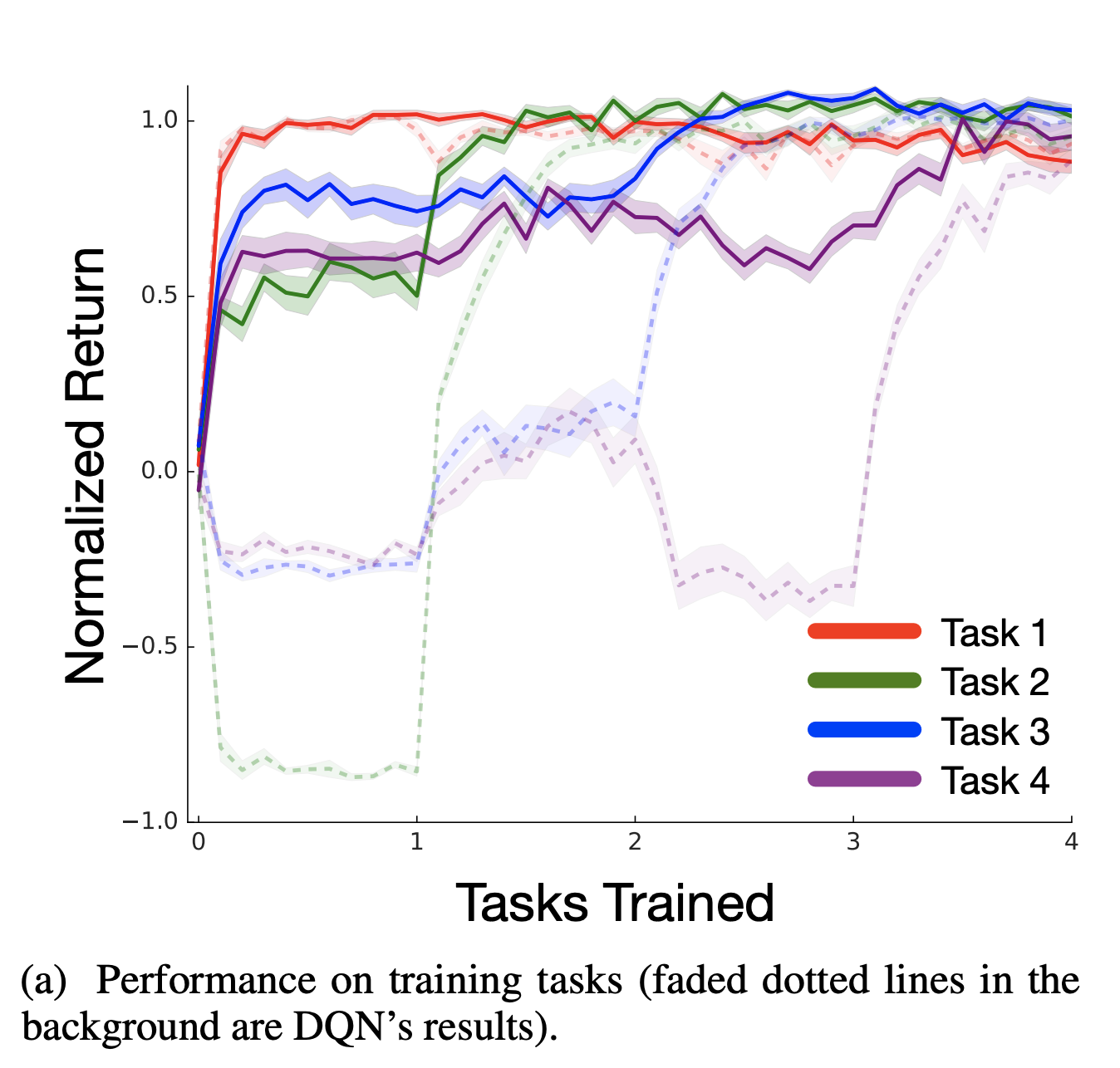 126